ШКІЛЬНИЙ ОСКАР
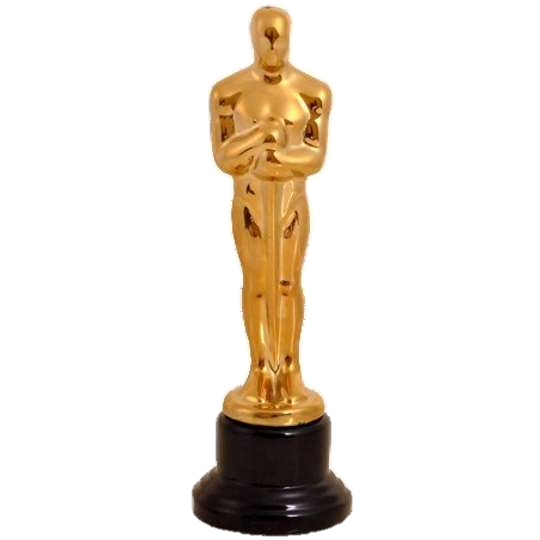 ЦЕРЕМОНІЯ ВРУЧЕННЯ АТЕСТАТІВ 2018
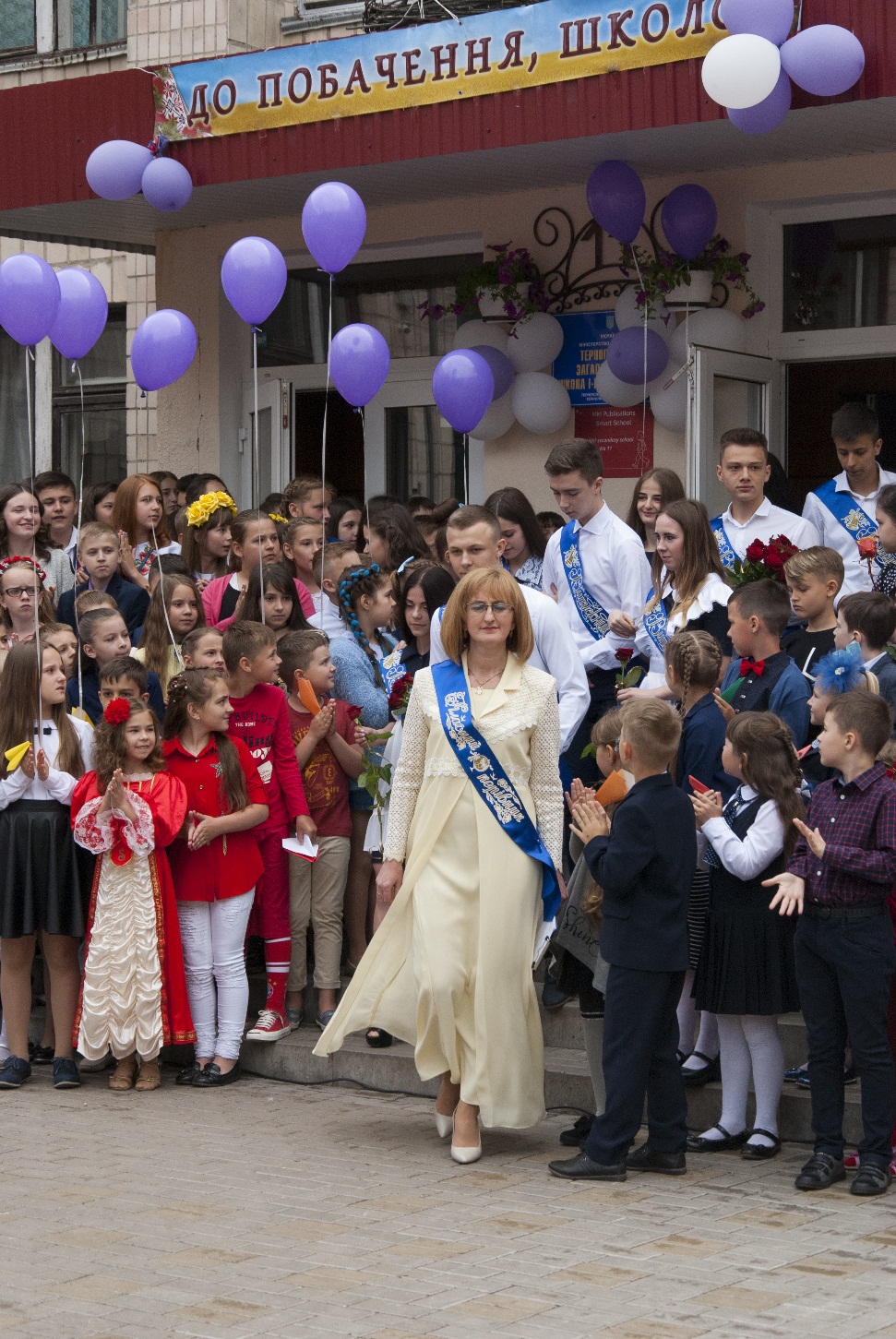 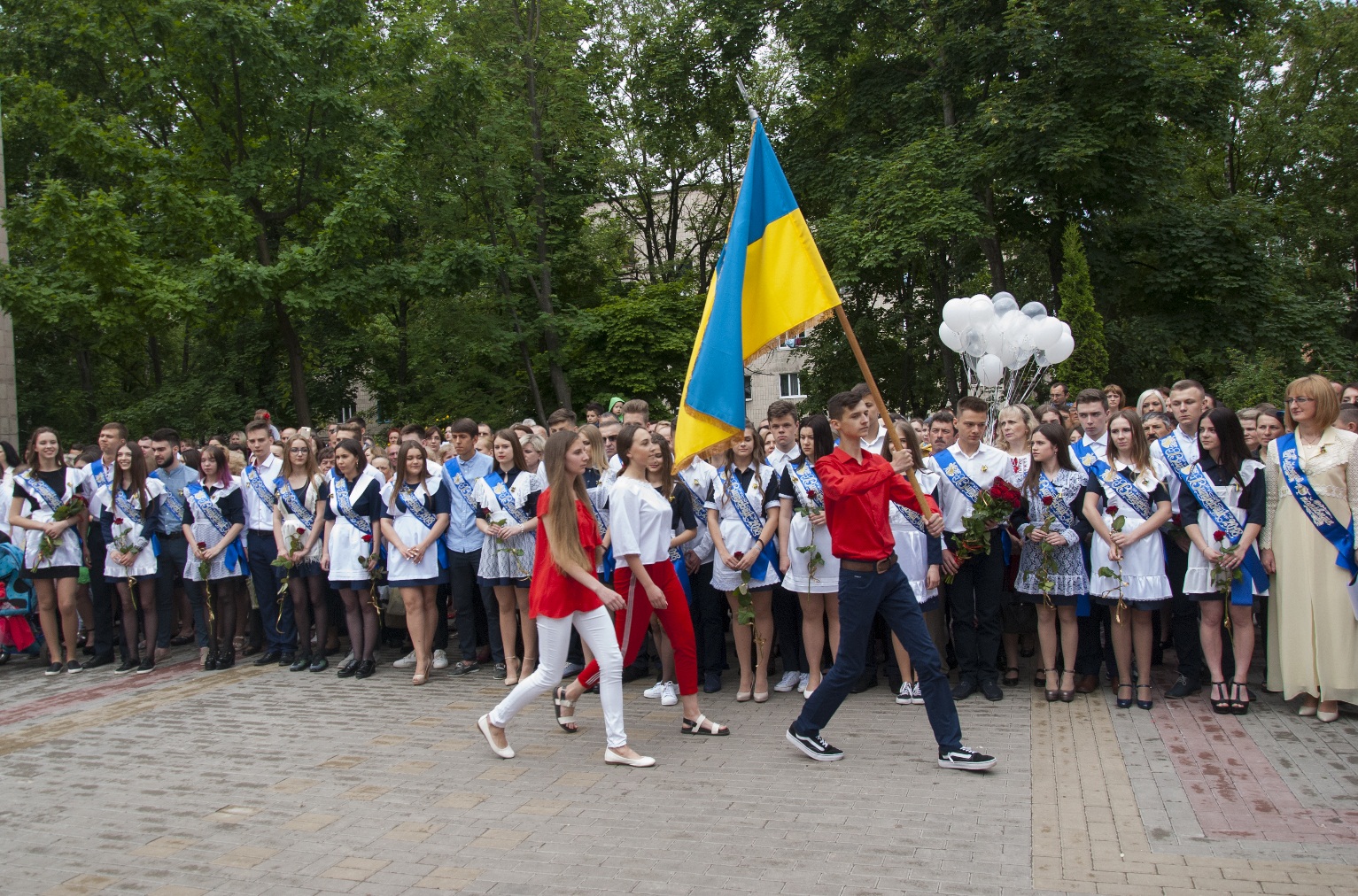 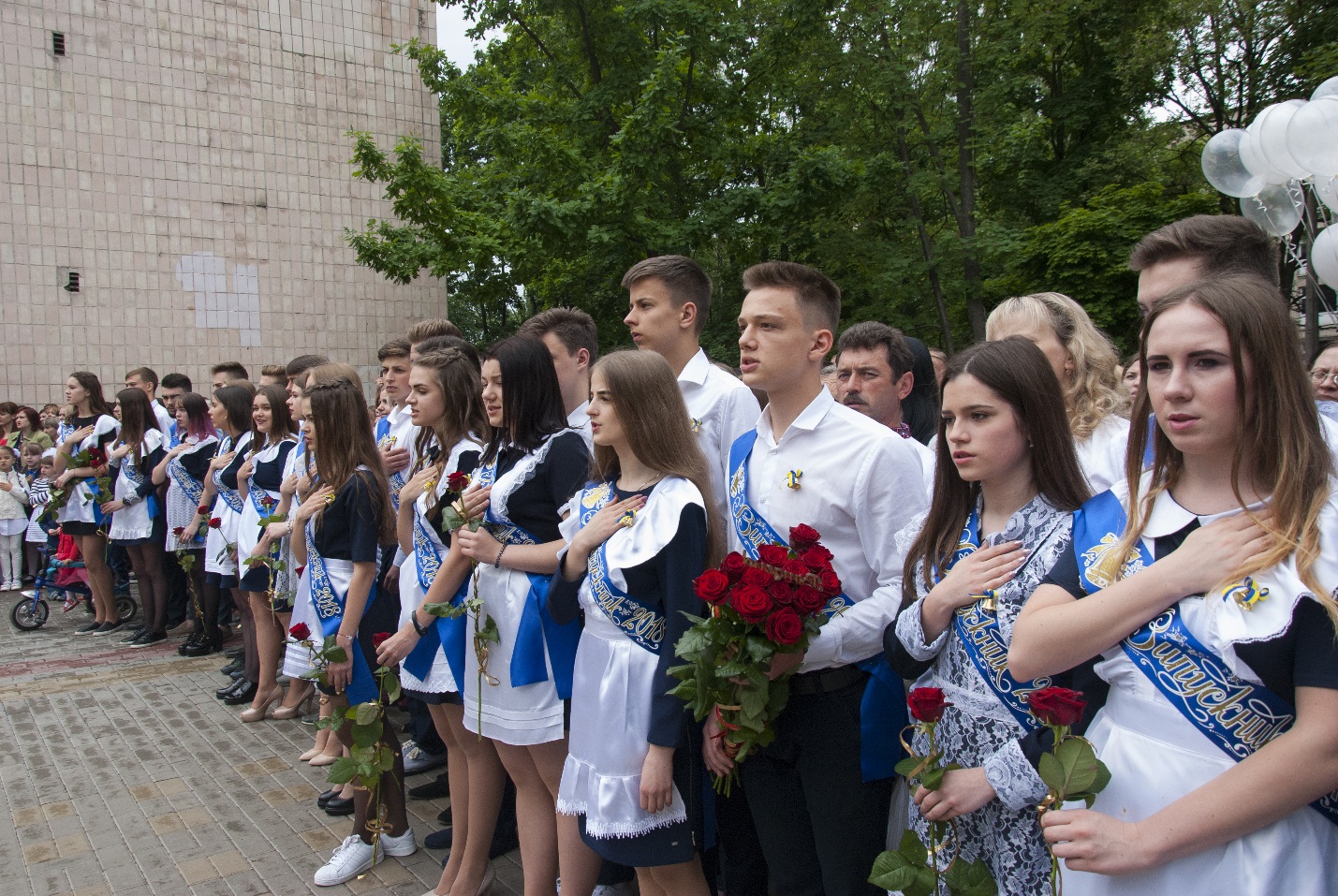 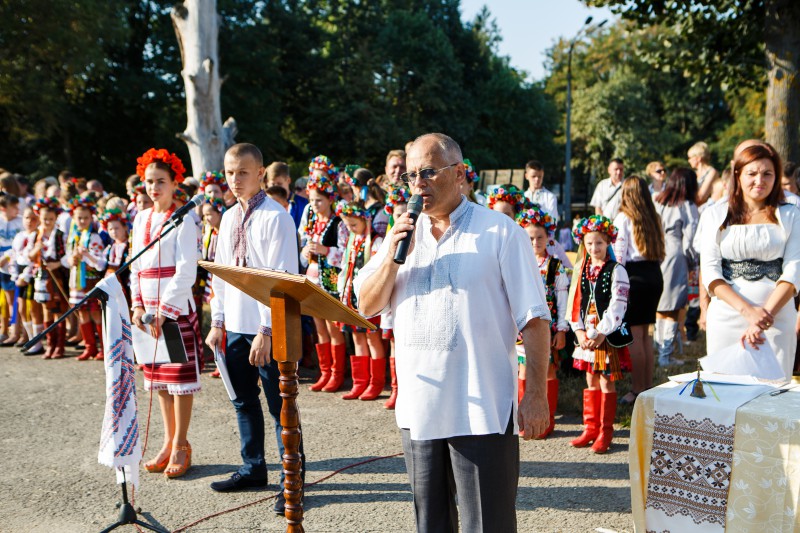 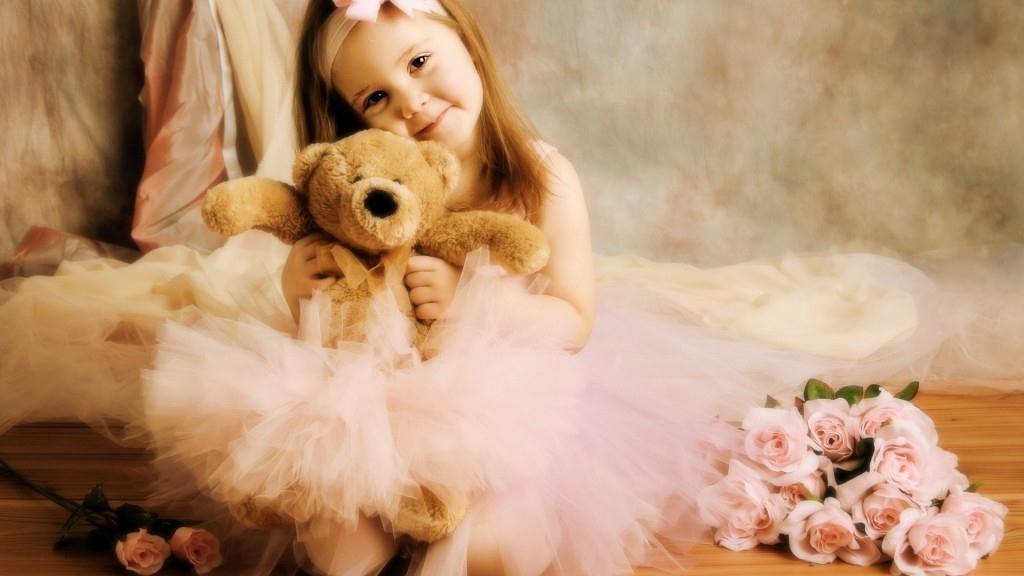 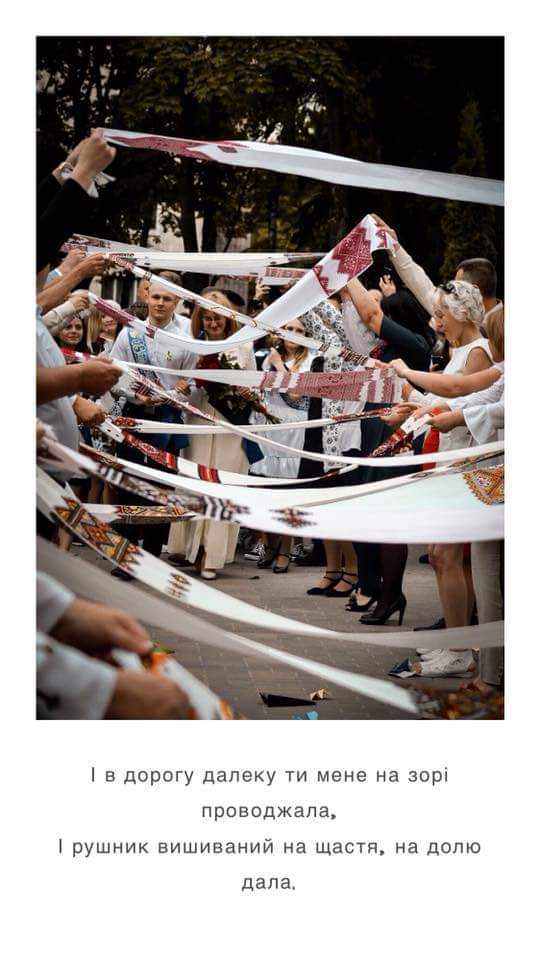 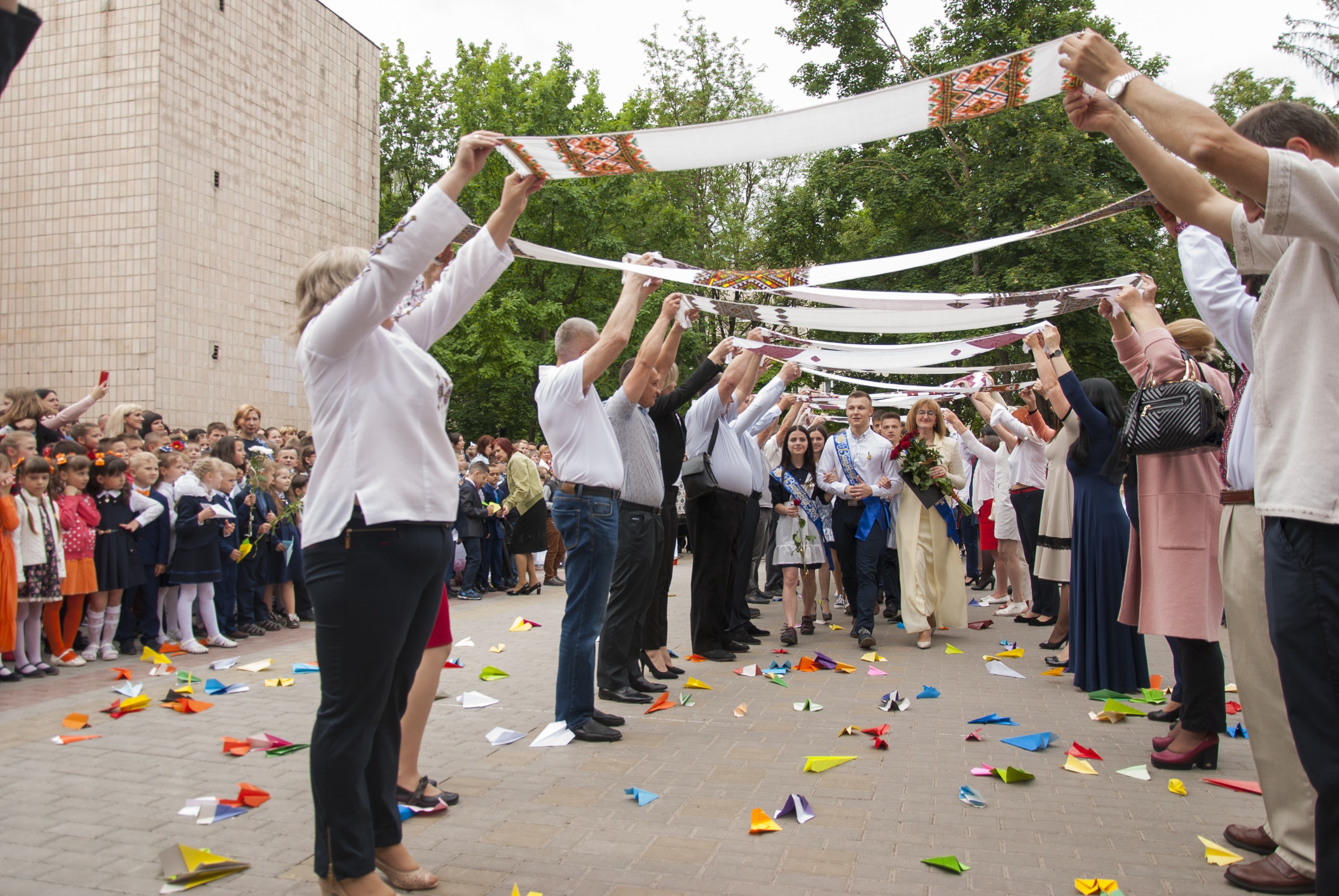 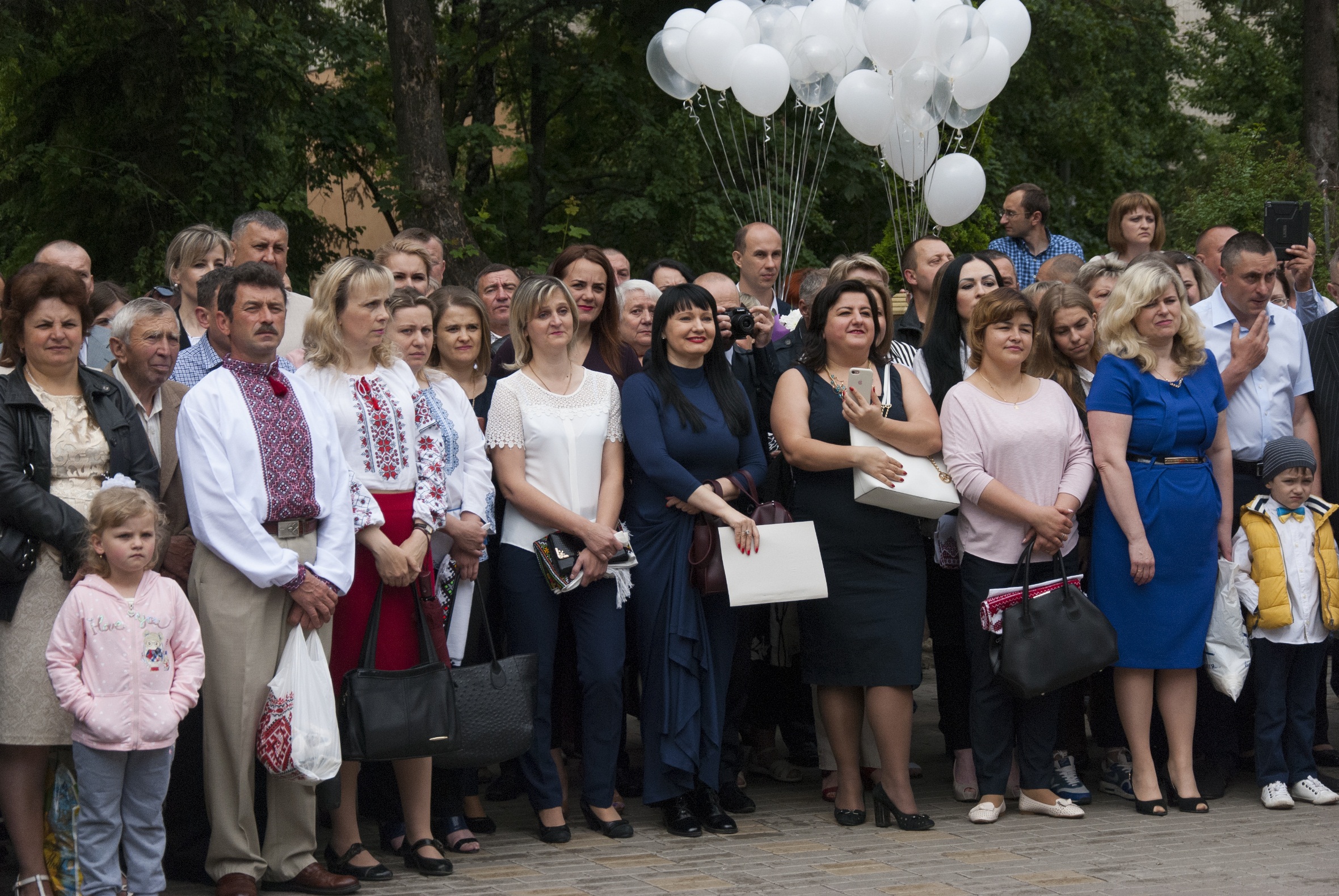 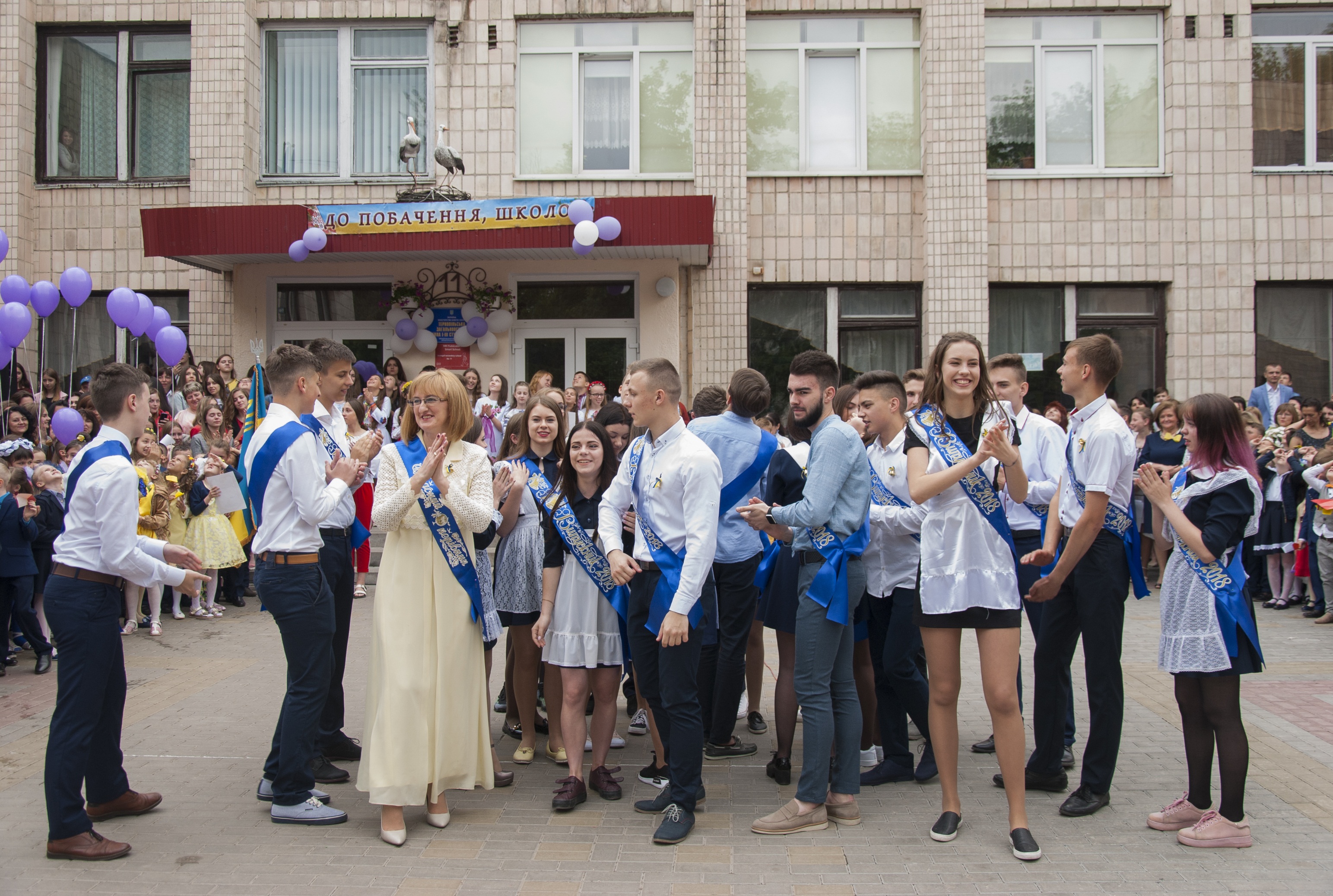 ШКІЛЬНИЙ ОСКАР
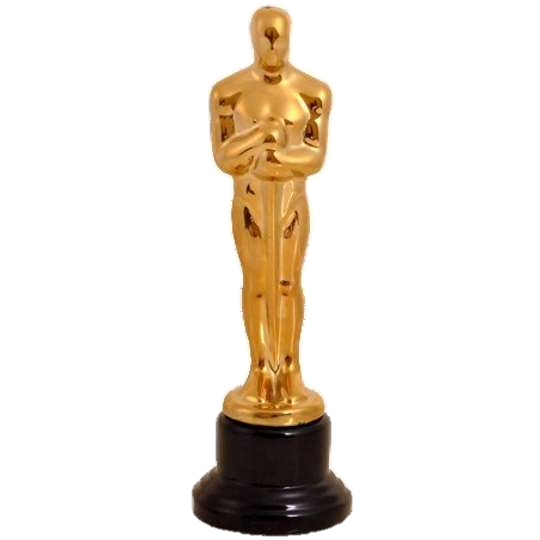 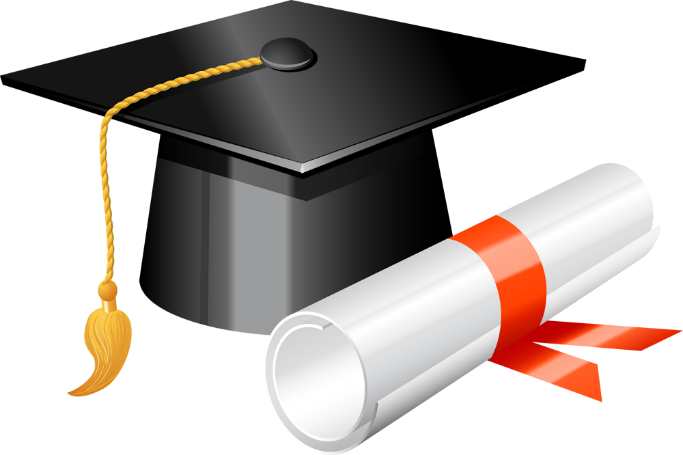 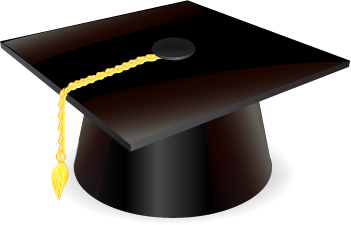 Василь Котляр
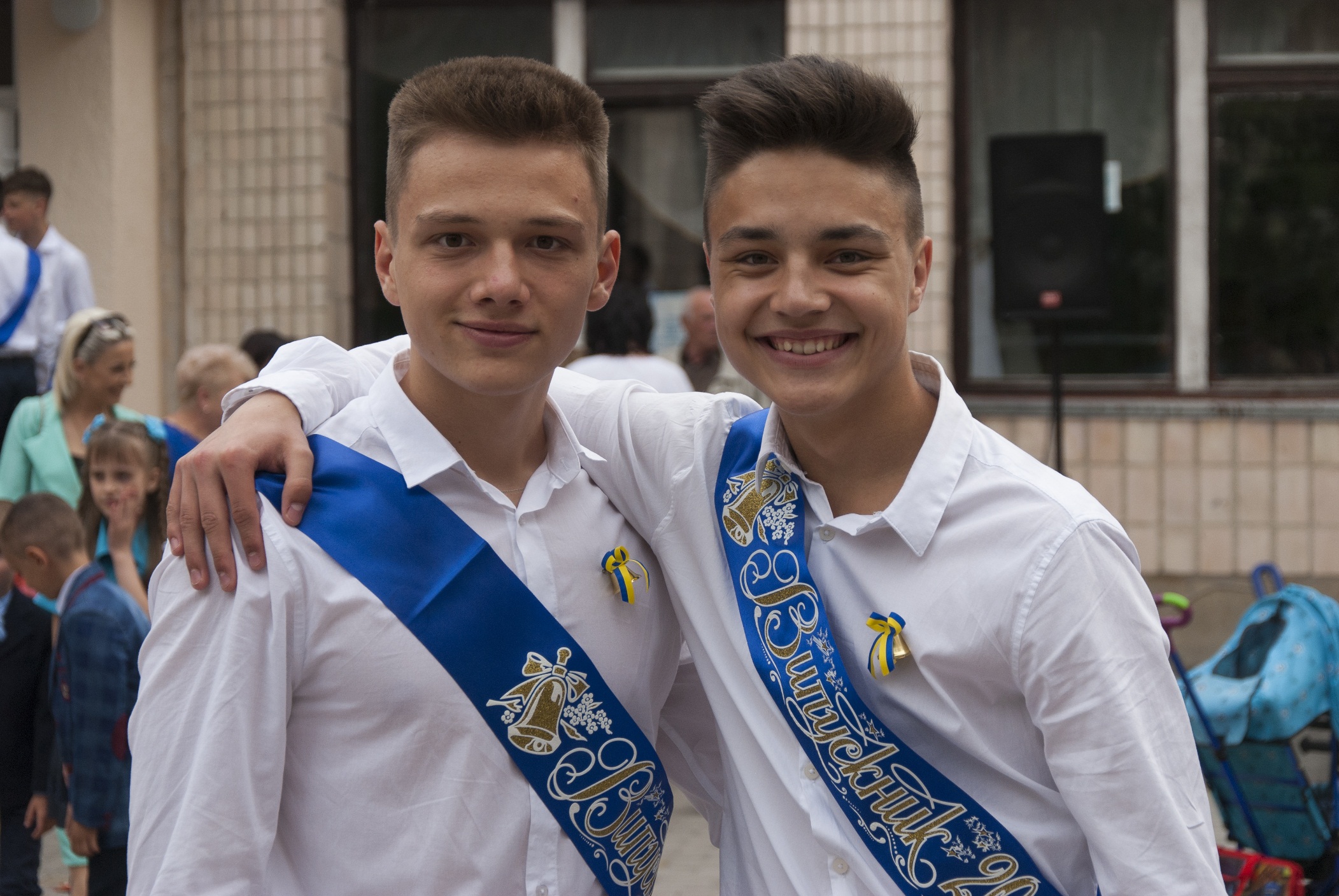 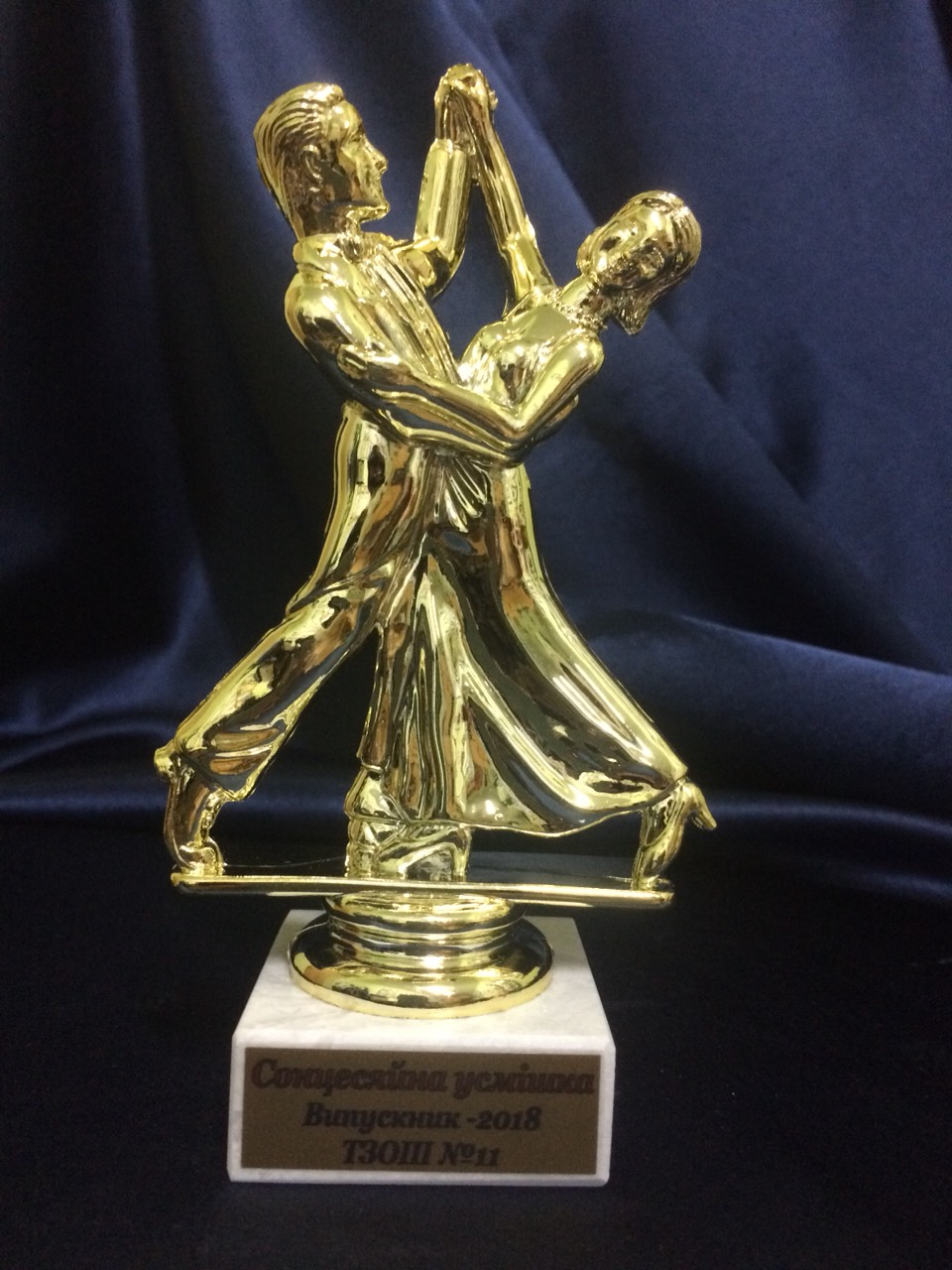 Сонцесяйна
усмішка
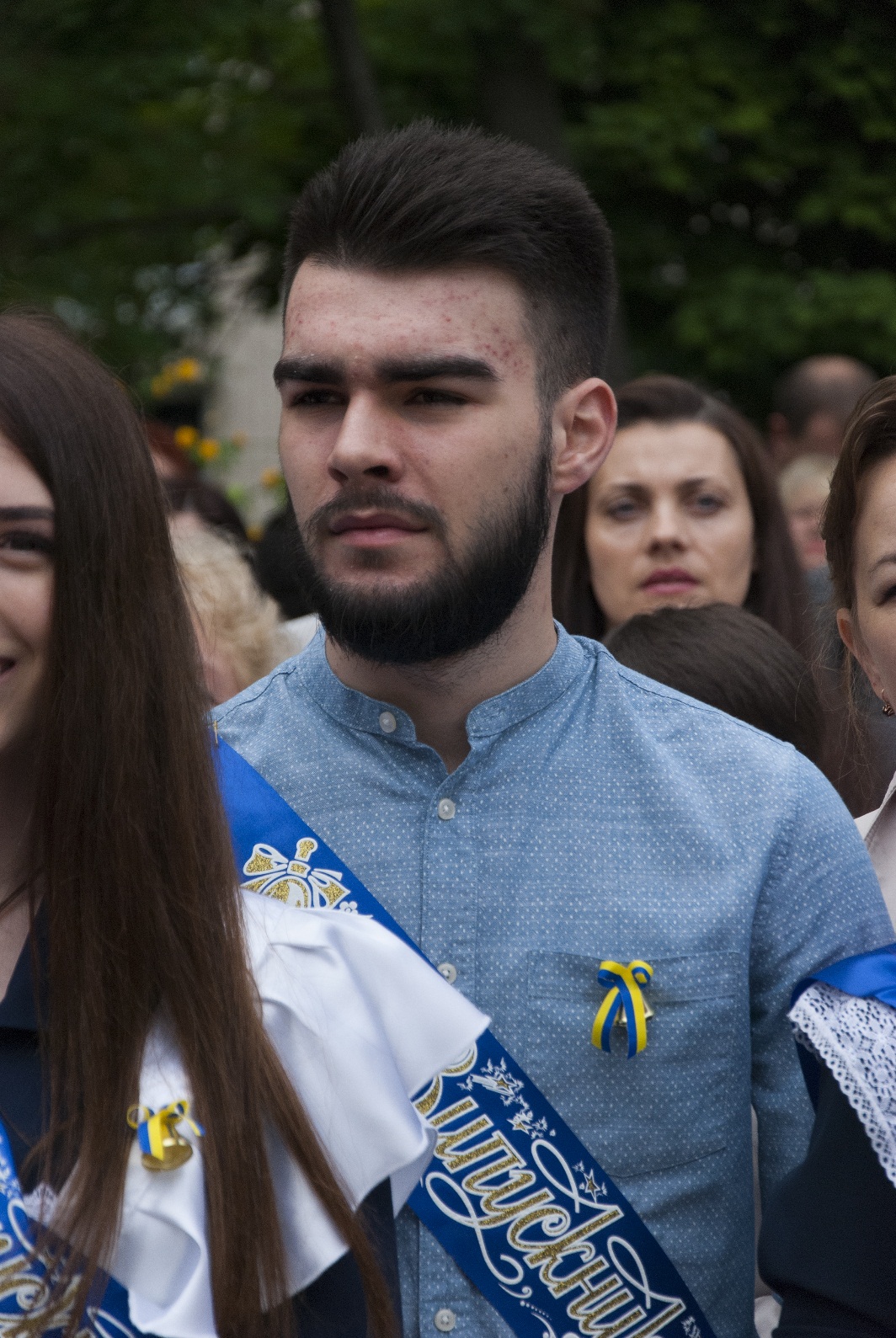 Юрій Дармограй
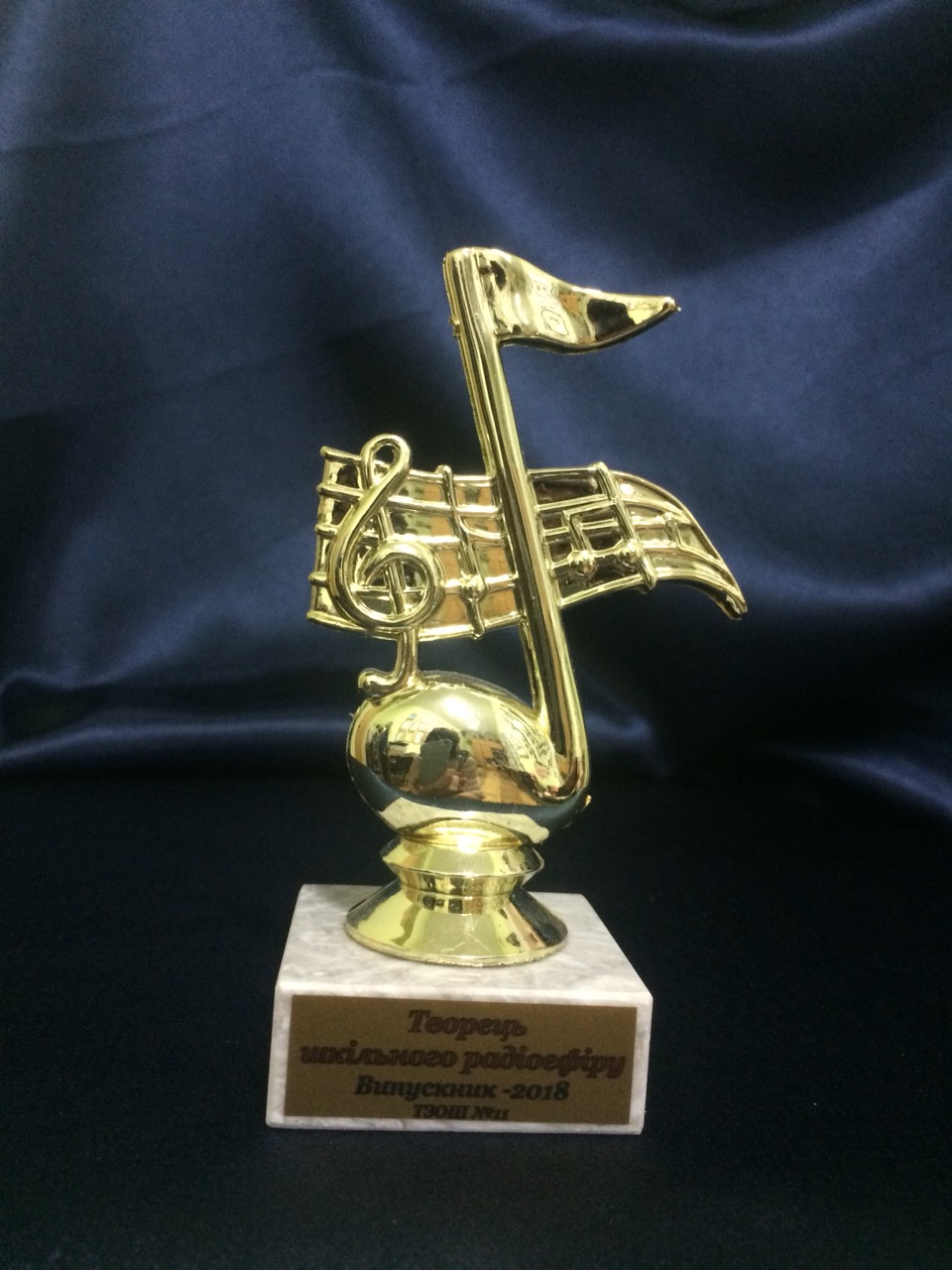 Творець 
шкільного ефіру
Владислав
Митражик
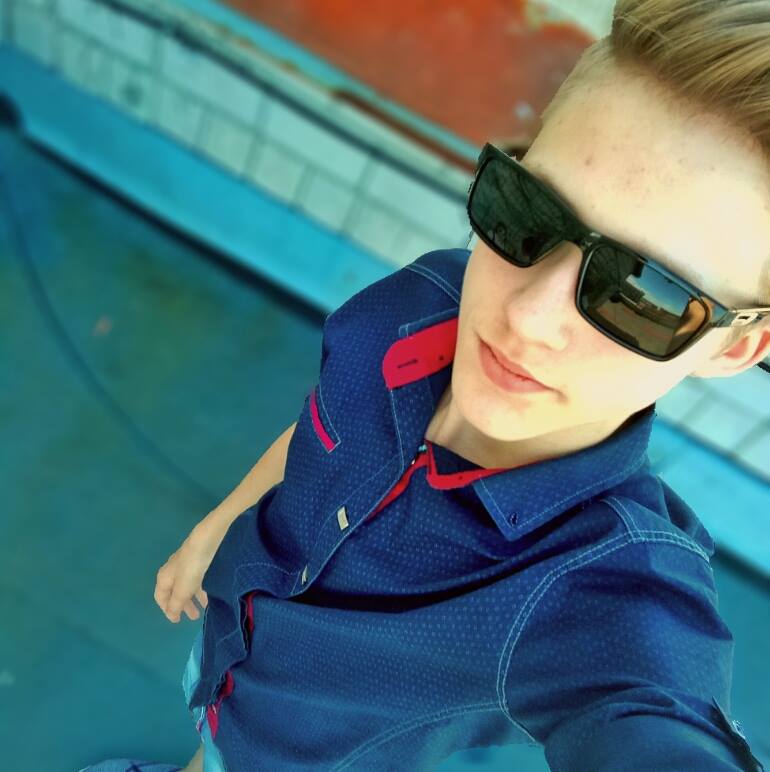 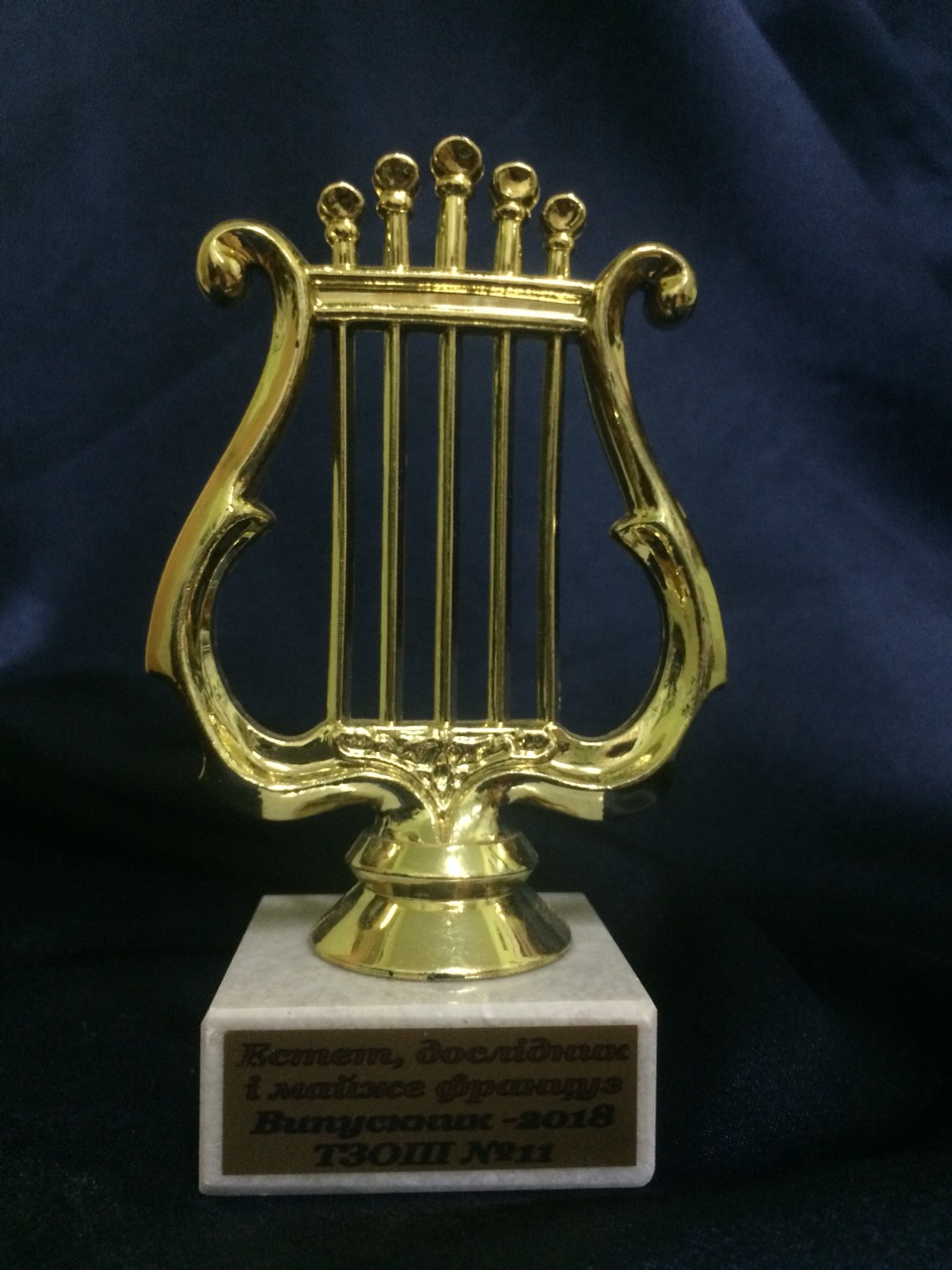 Естет, 
дослідник і 
майже француз
В’ячеслав 
Кузьмович
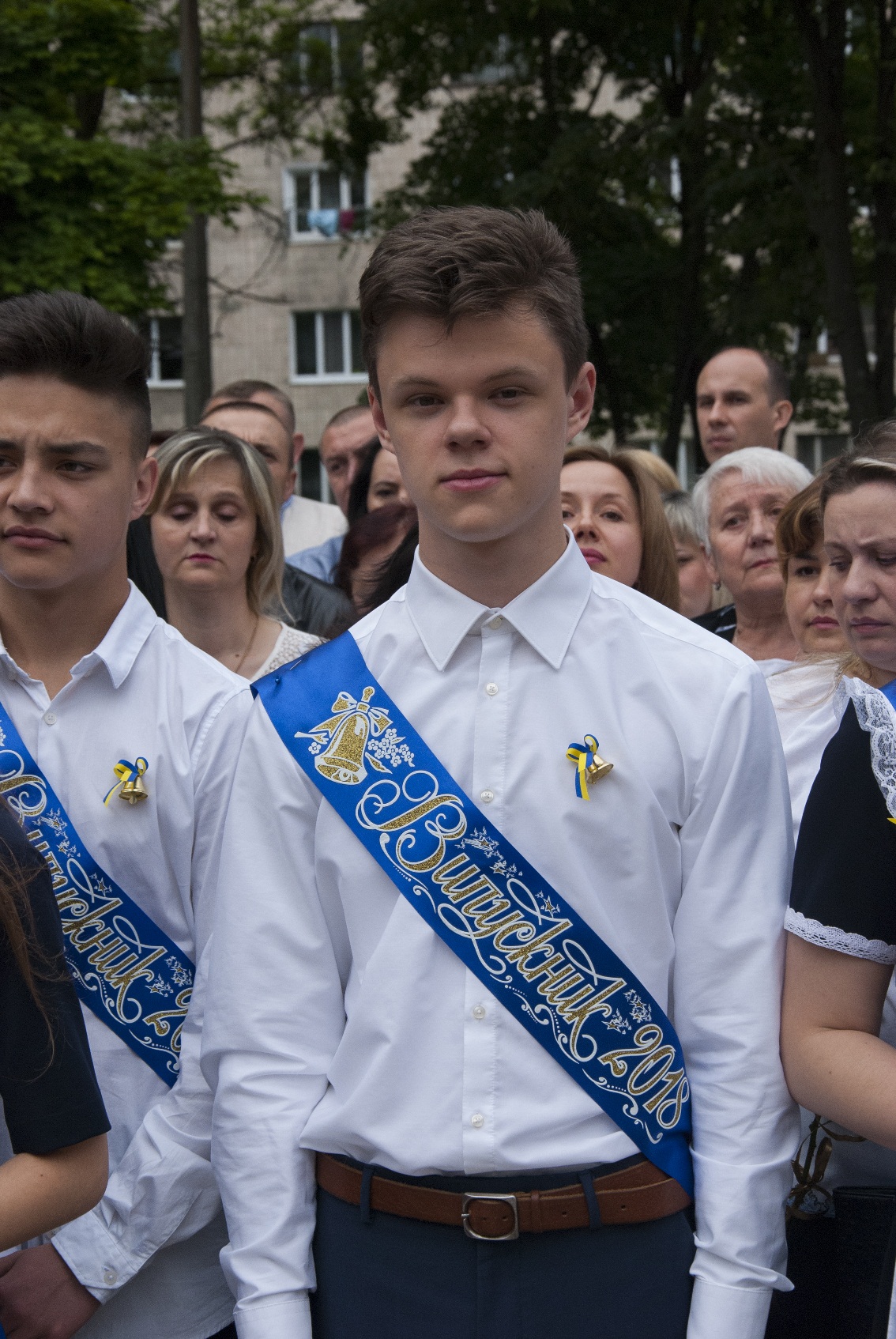 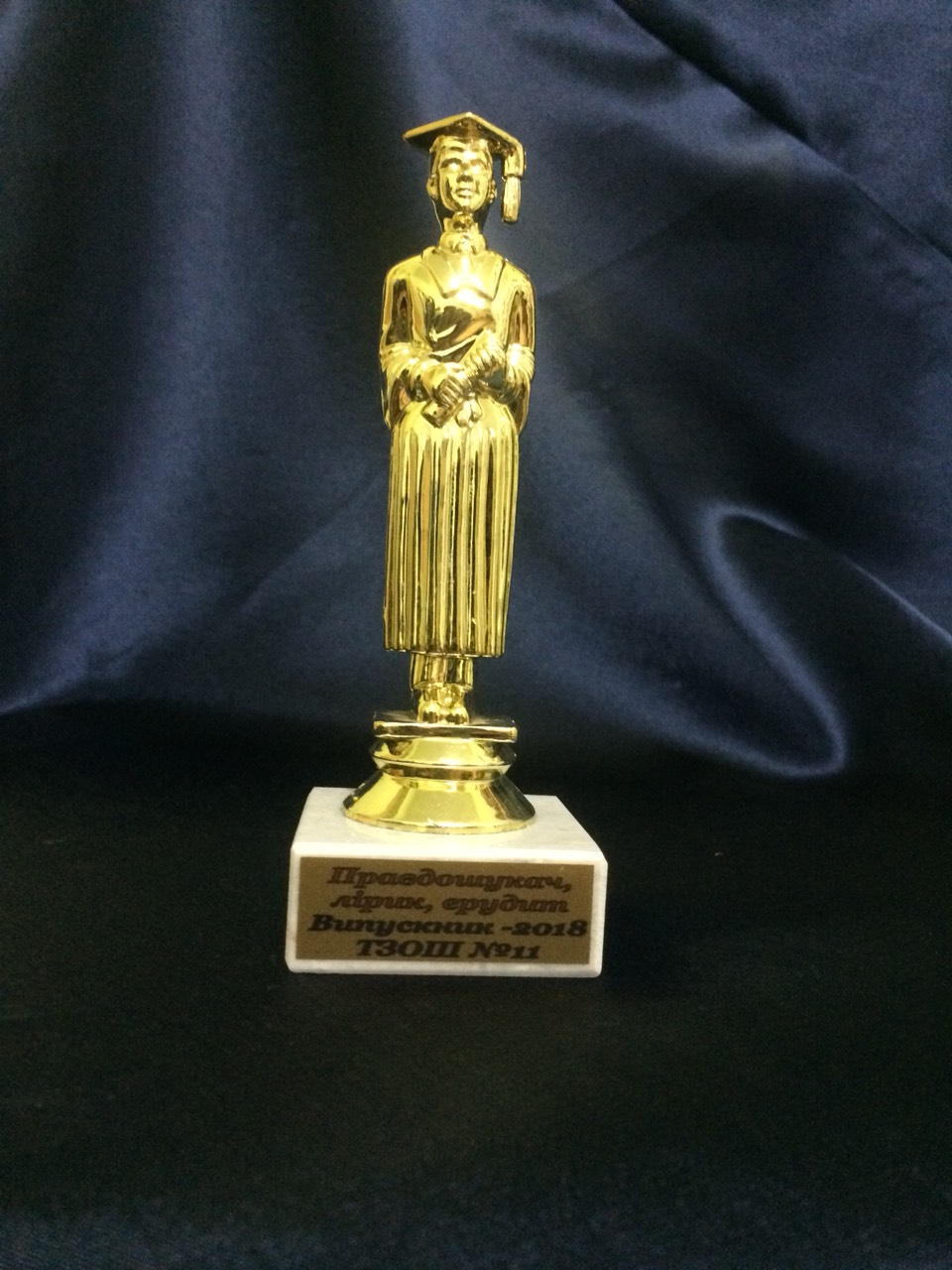 Правдошукач, 
лірик, ерудит
Андрій Дацків
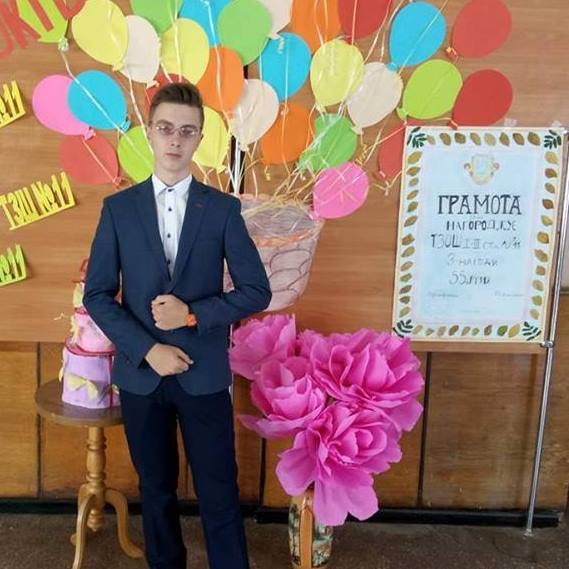 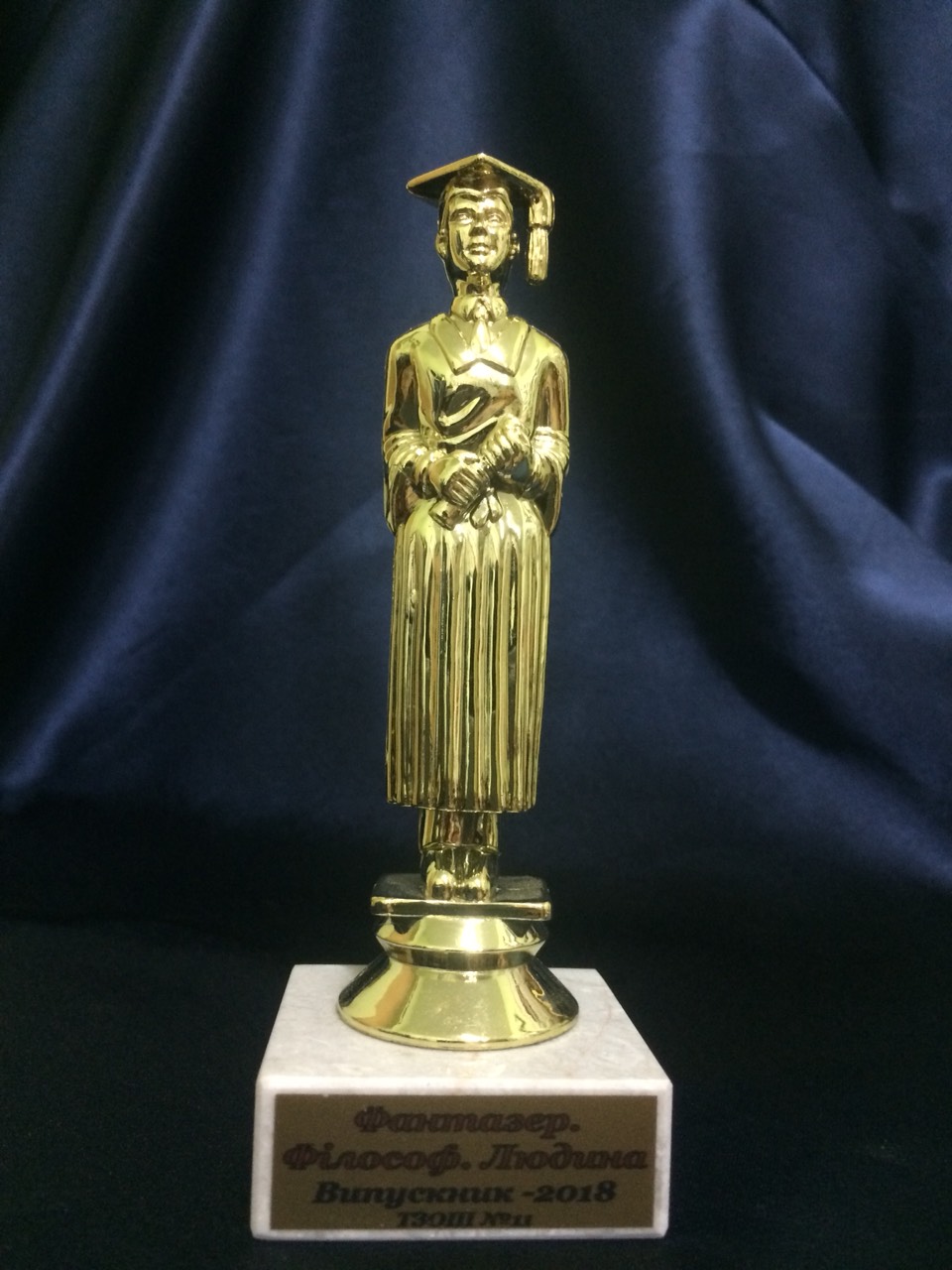 Фантазер.
Філософ. 
Людина.
Владислав
Ференц
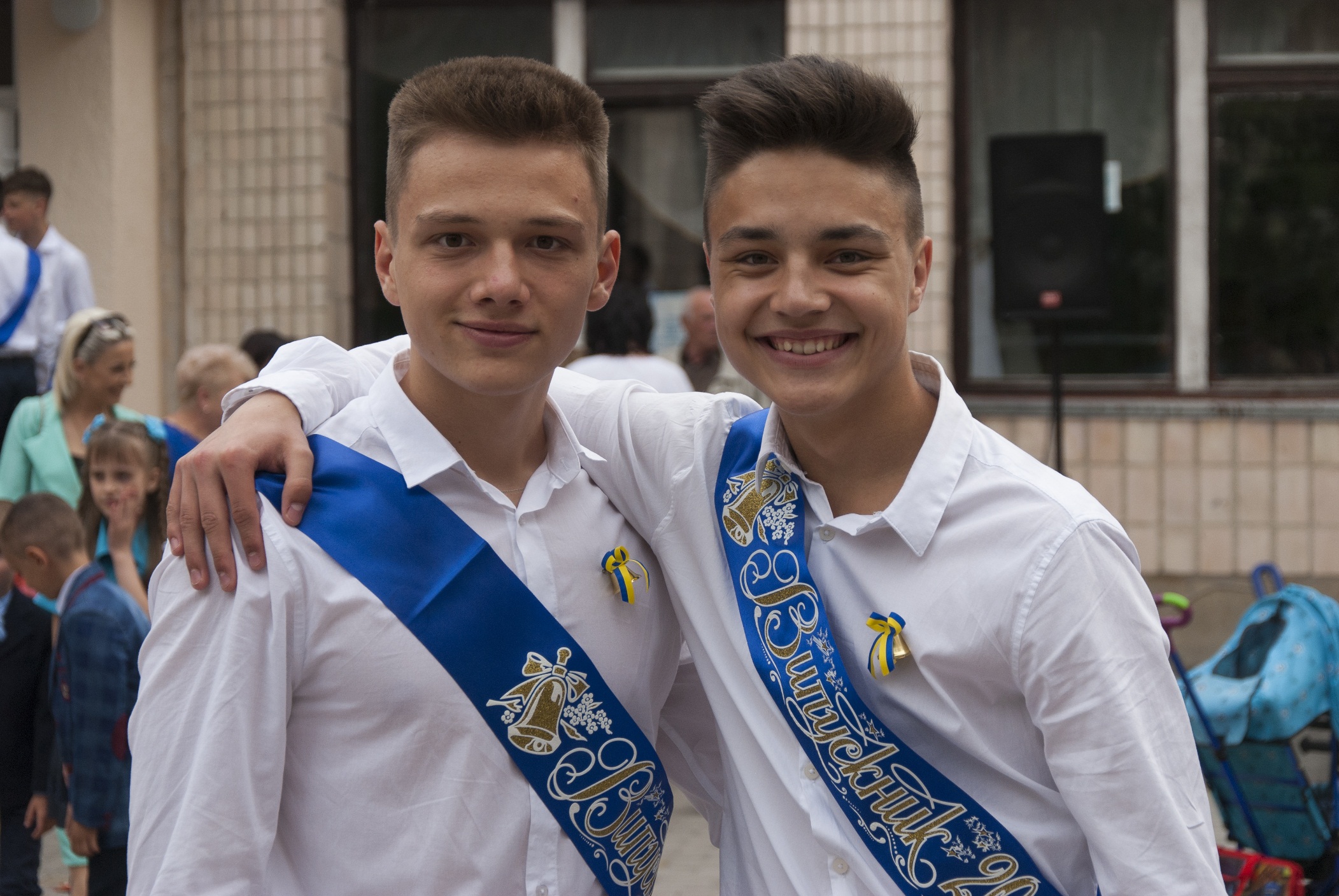 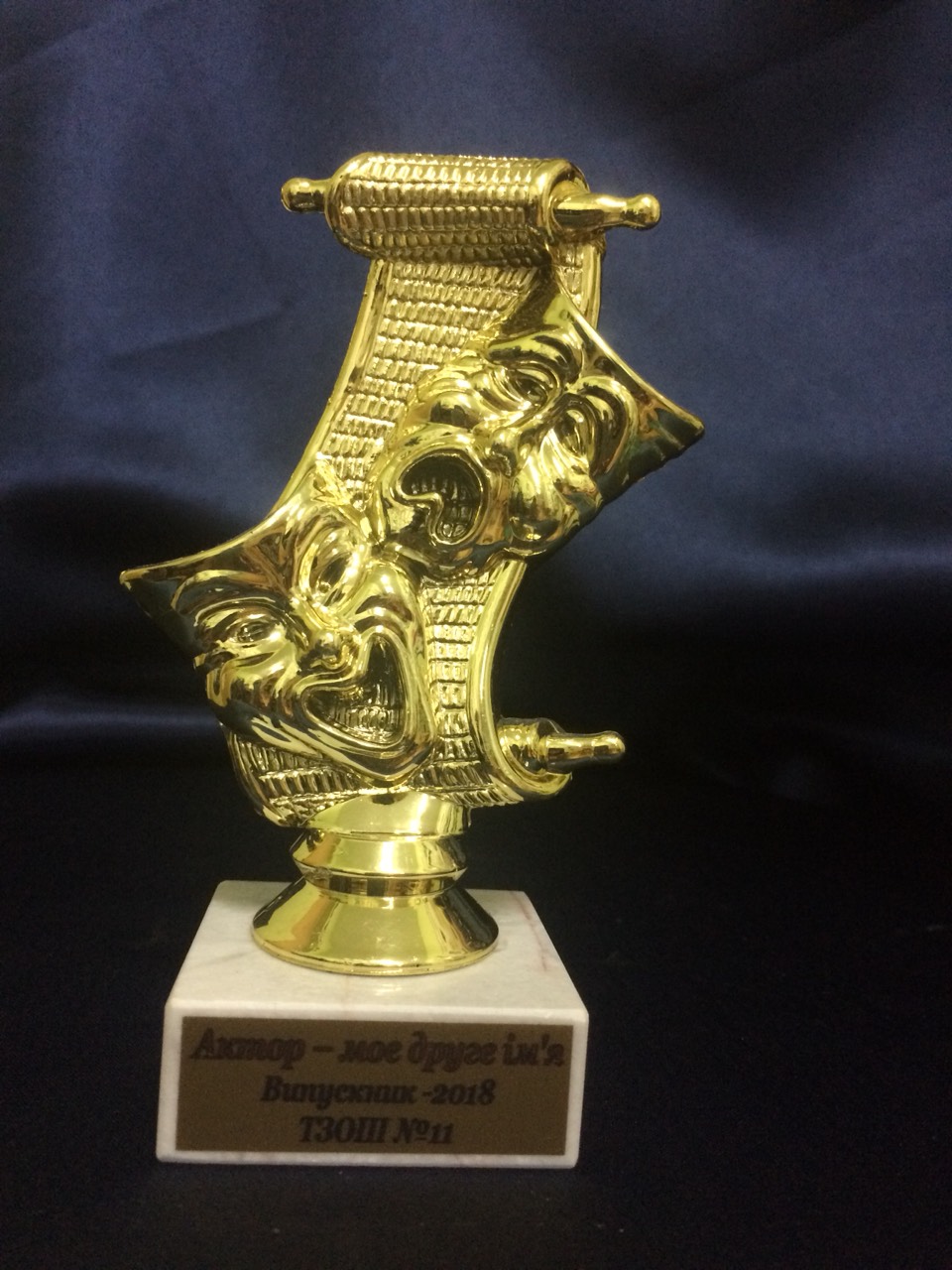 Актор – моє 
друге ім’я
Дмитро
Шимків
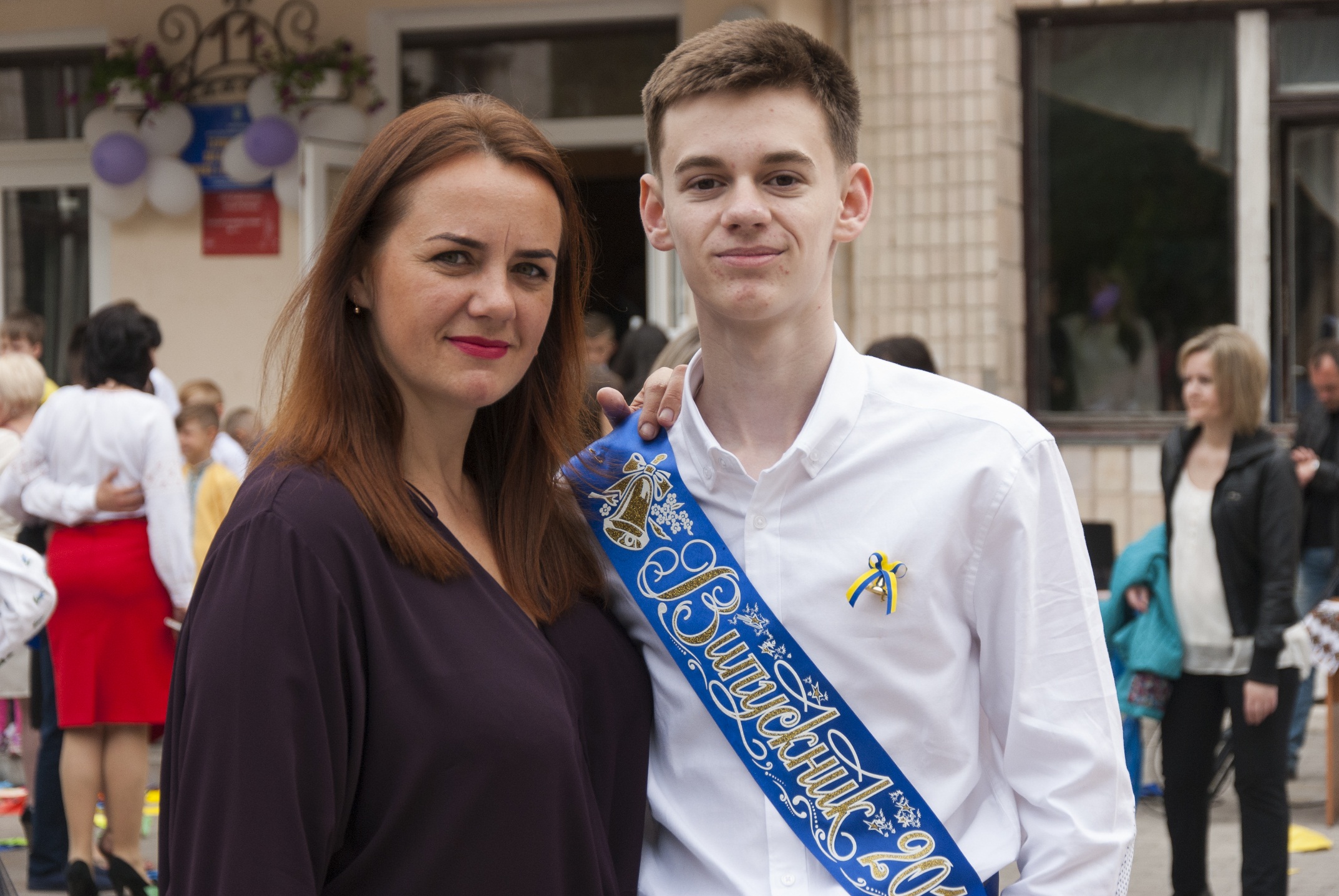 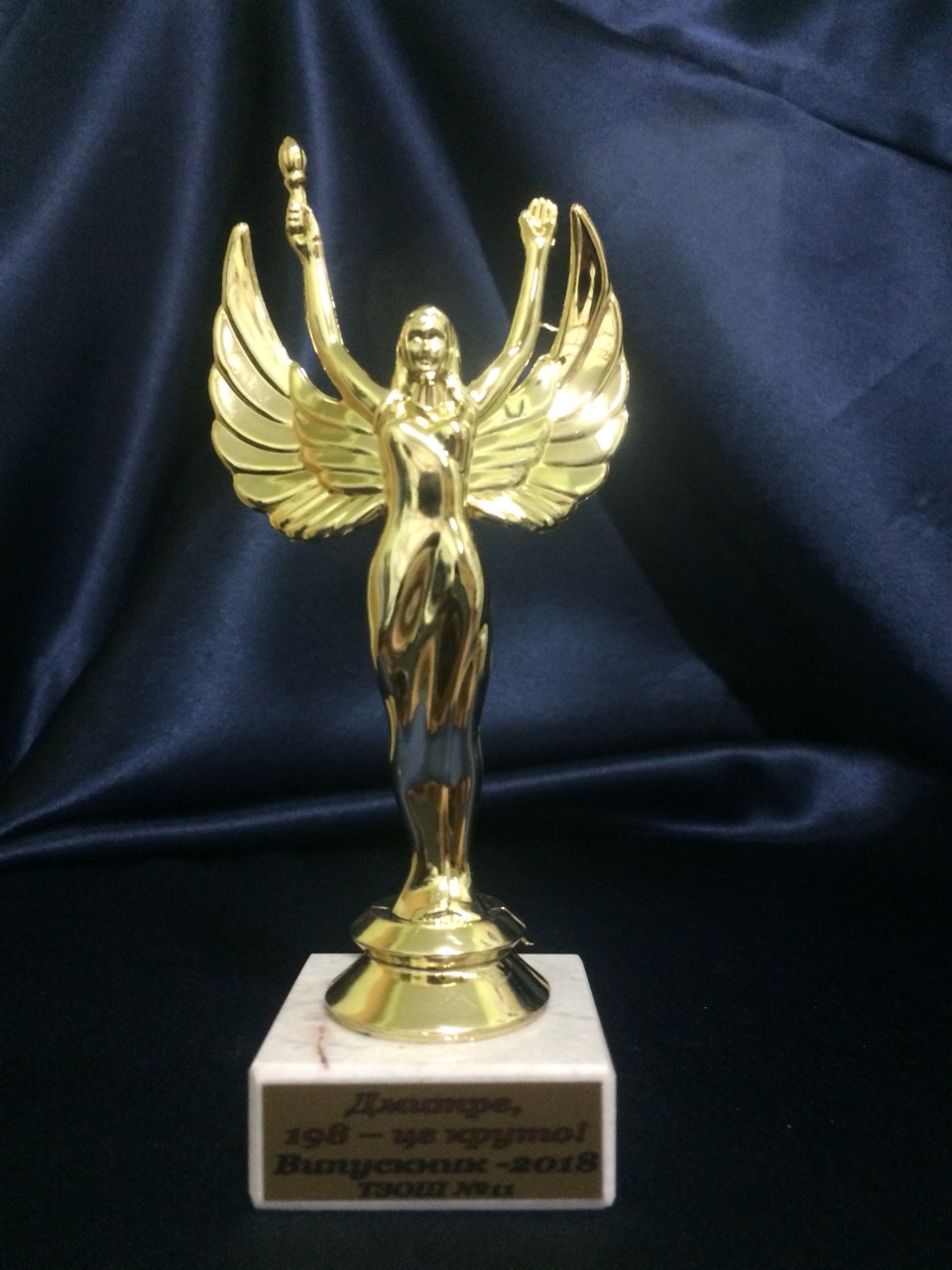 Дмитре, 198 – 
це круто!
Олег
Нагорний
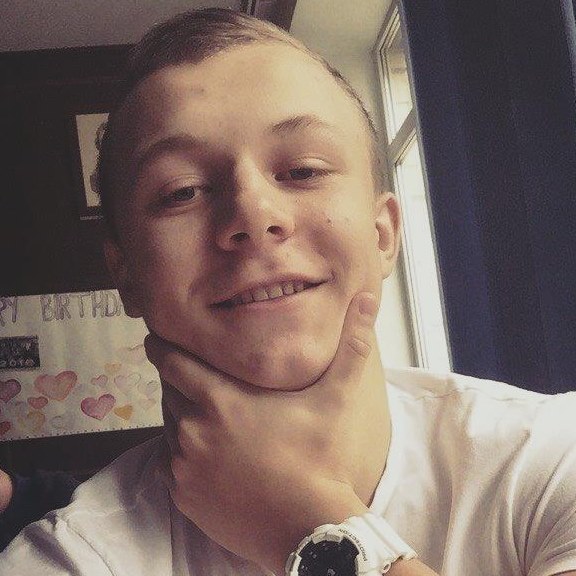 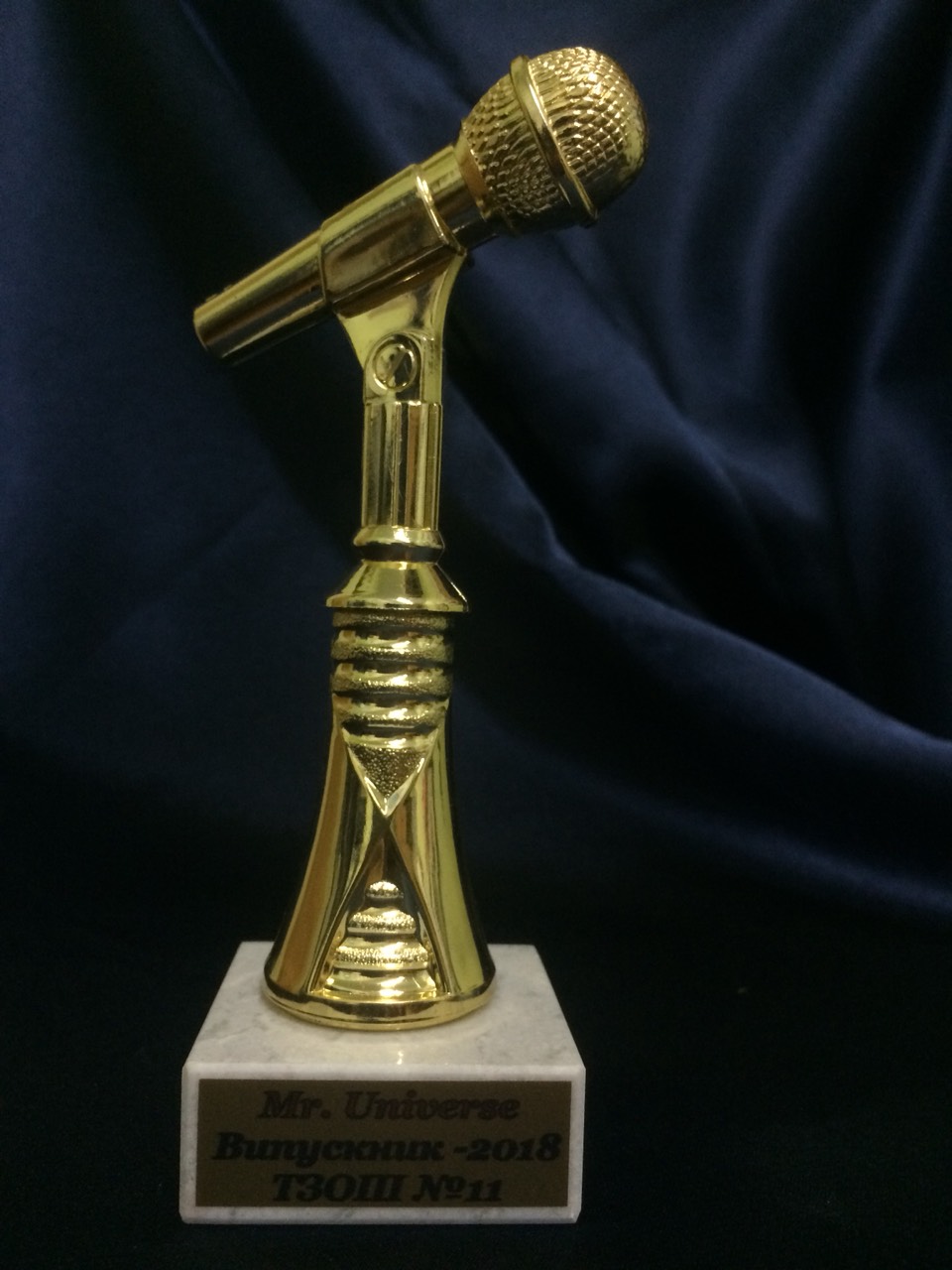 Mr. Universe
Віта 
Шушвар
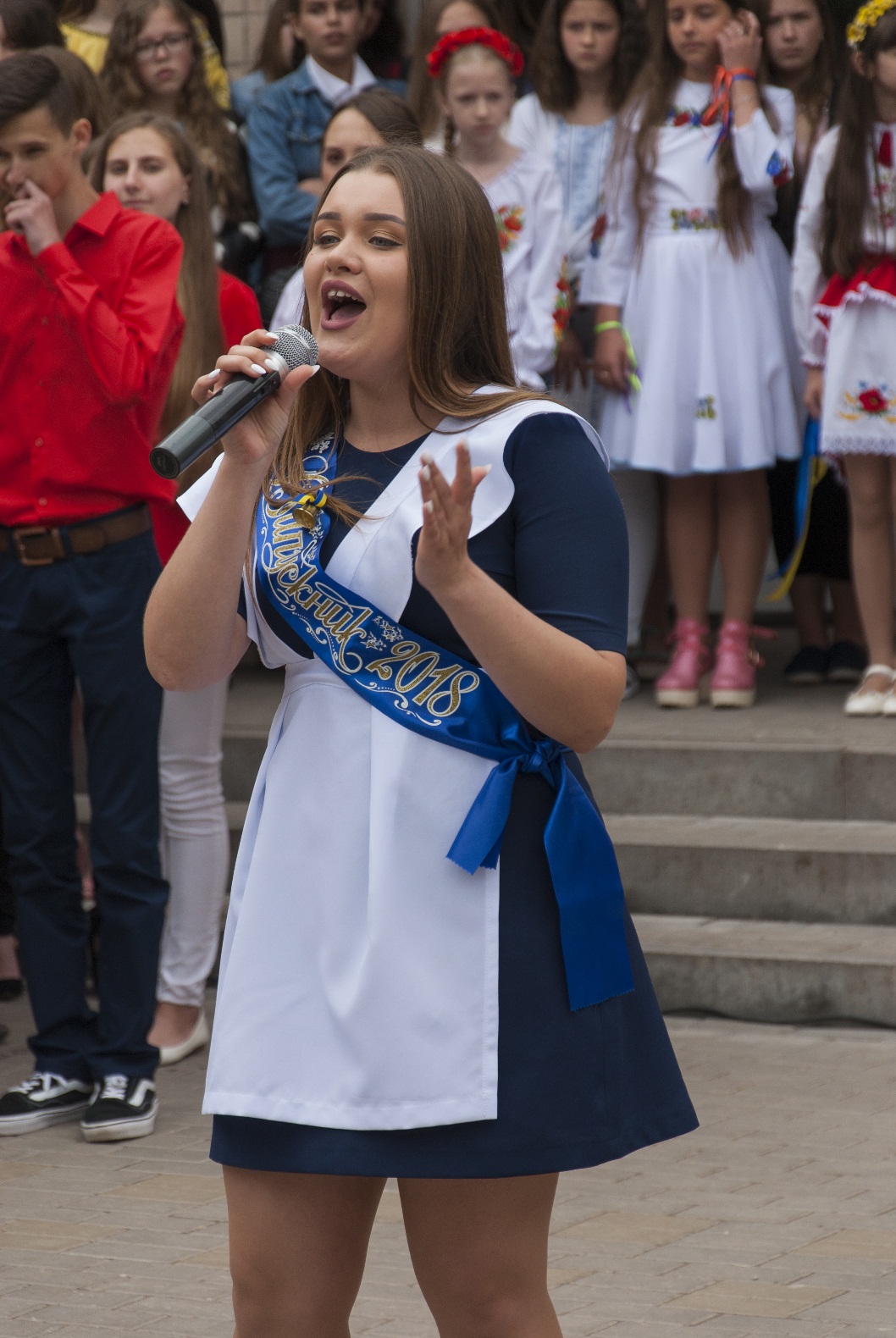 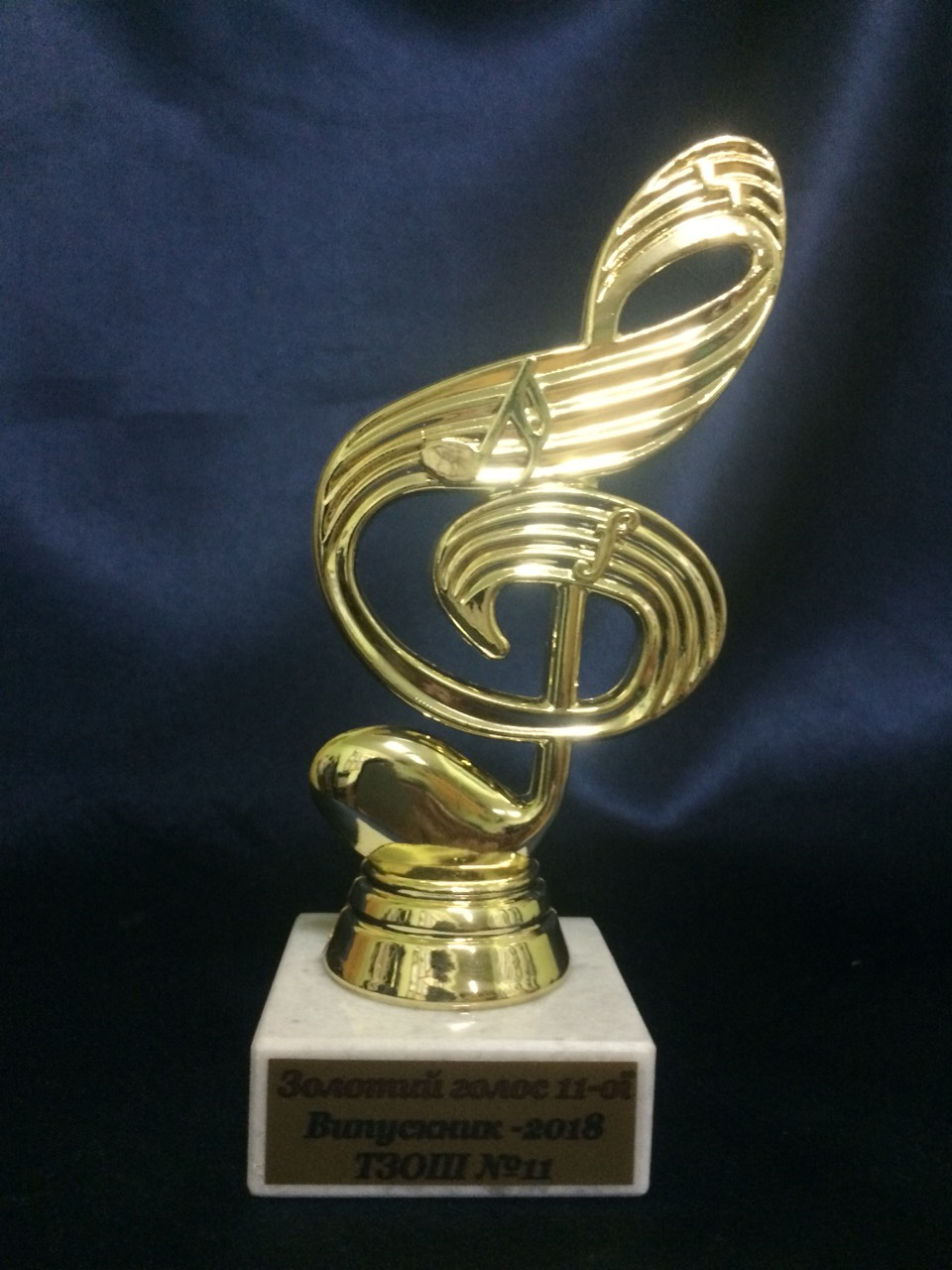 Золотий 
голос 11-ої
Арміне
Скарлош
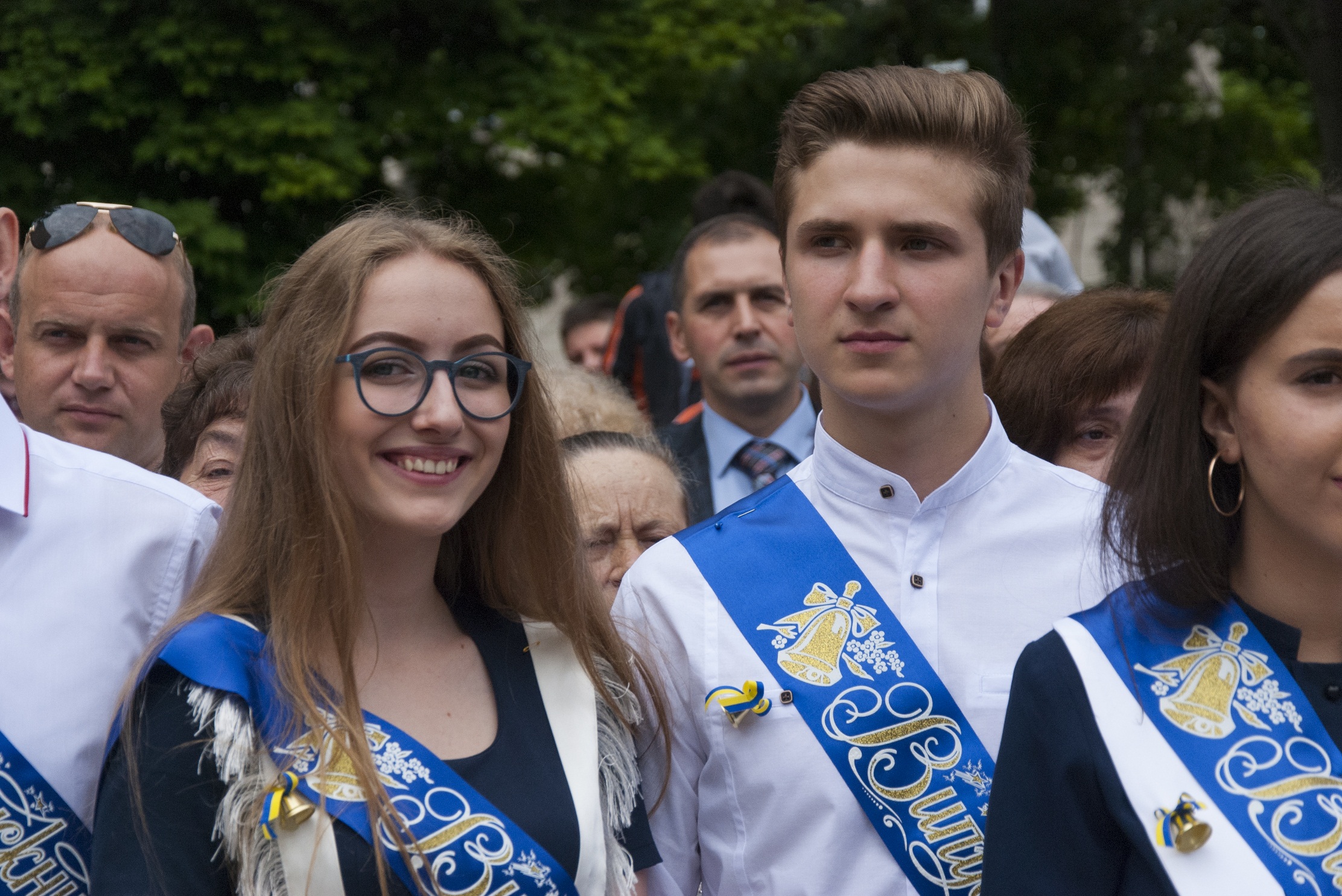 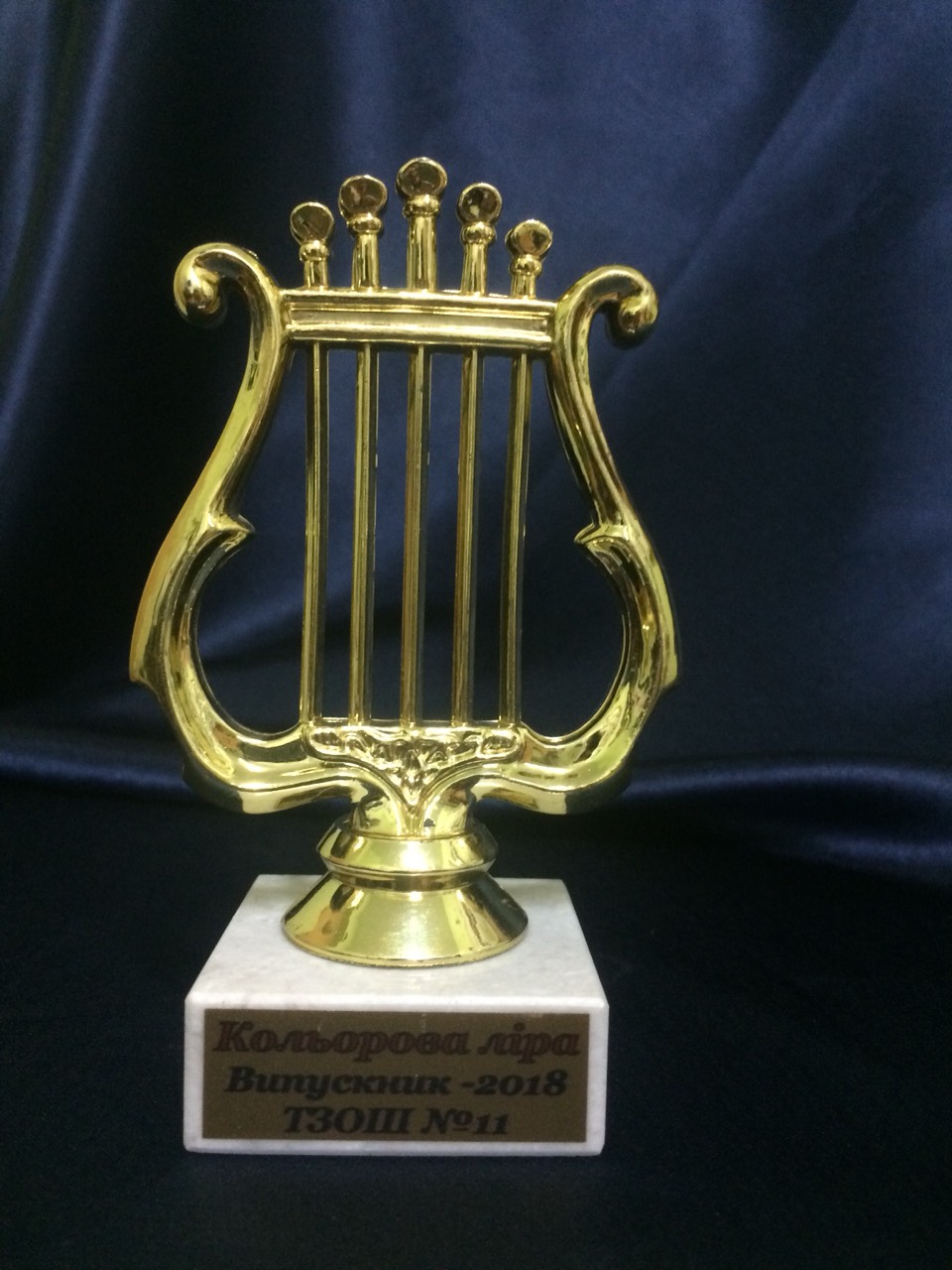 Кольорова ліра
Тетяна
Дуда
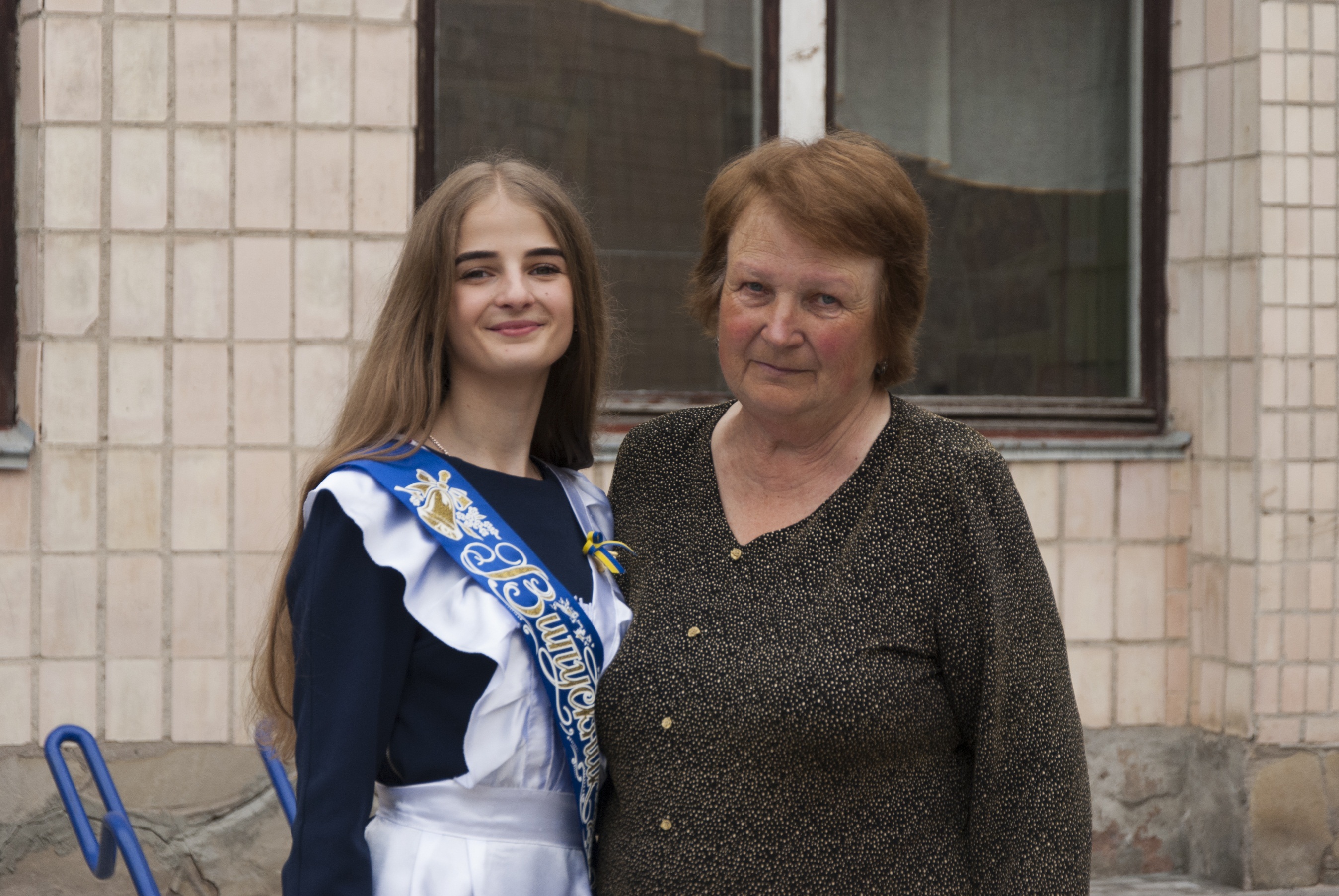 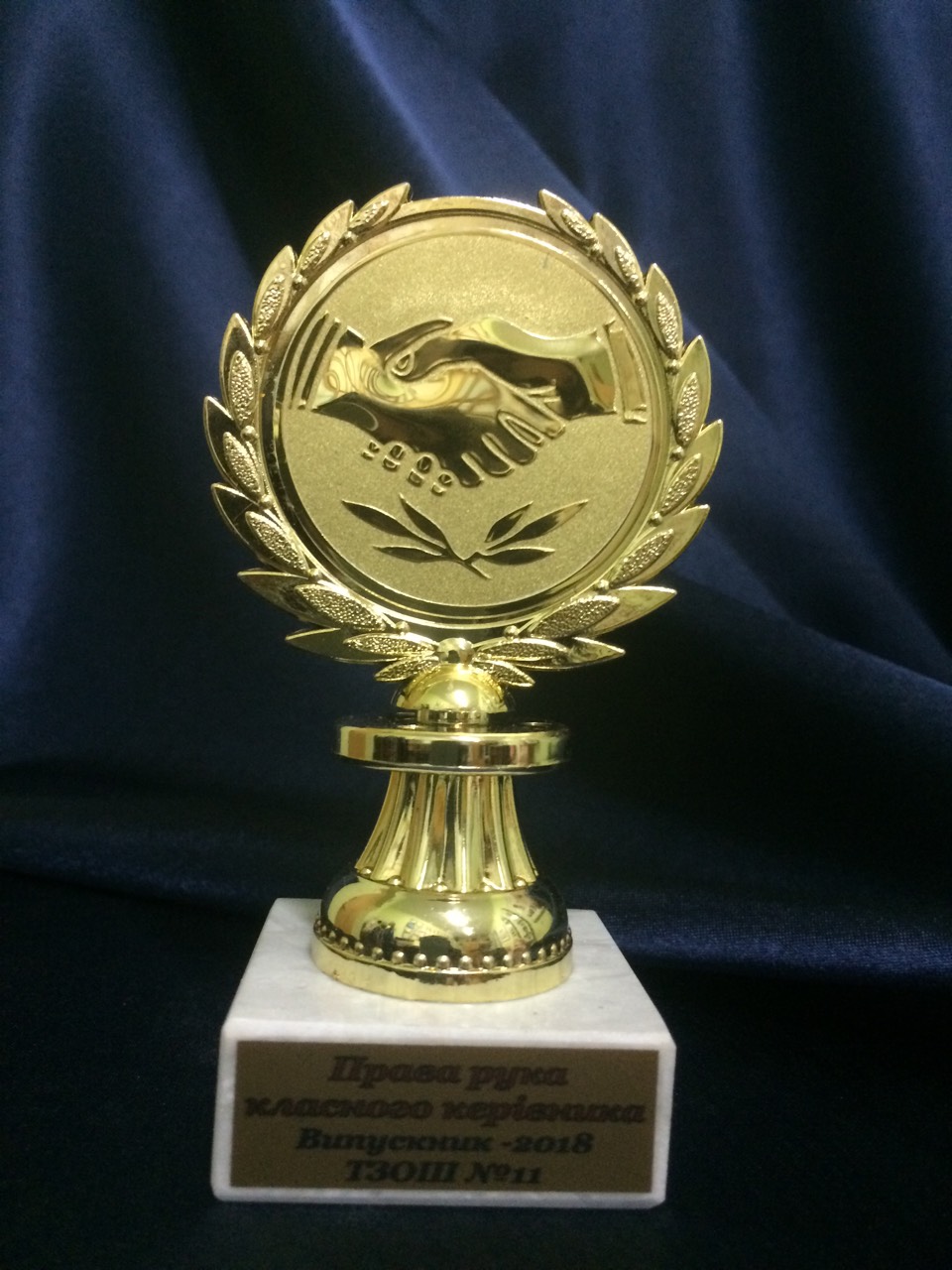 Права рука 
класного керівника
Валерія
Величанська
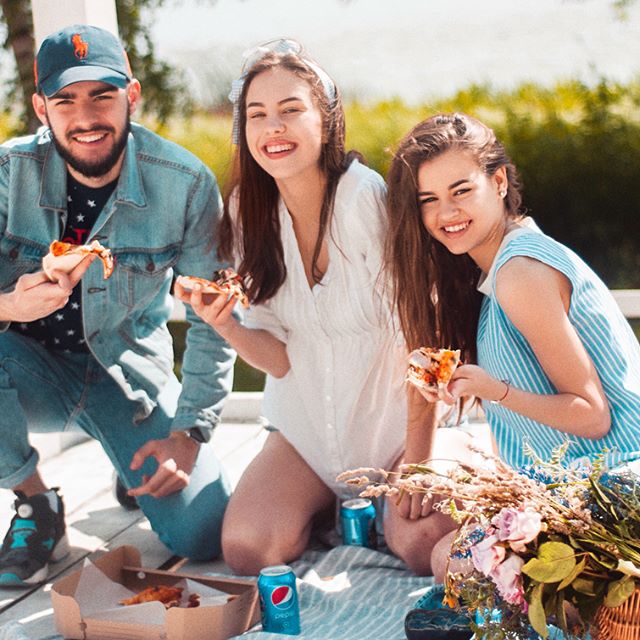 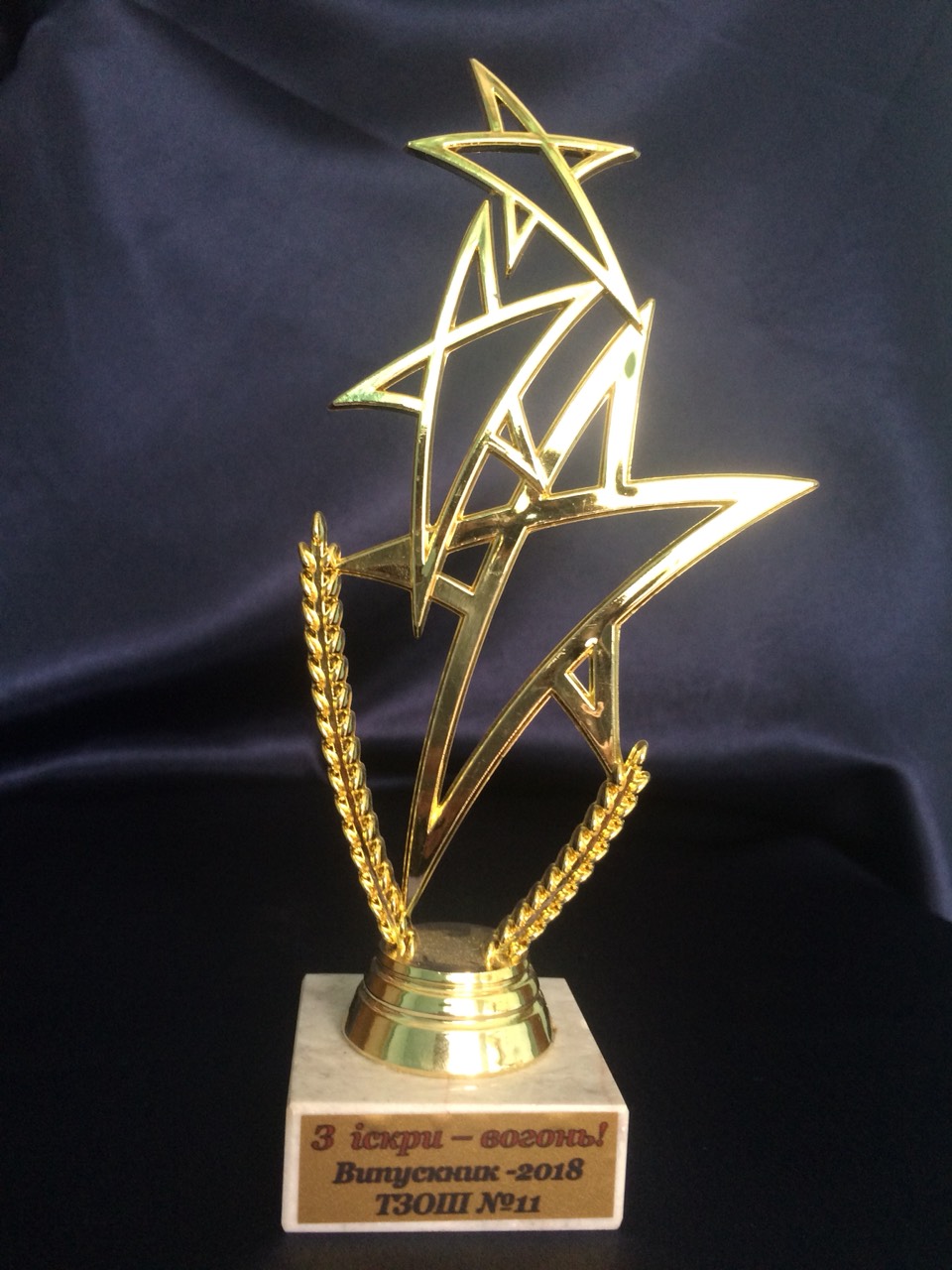 Із іскри – 
вогонь!
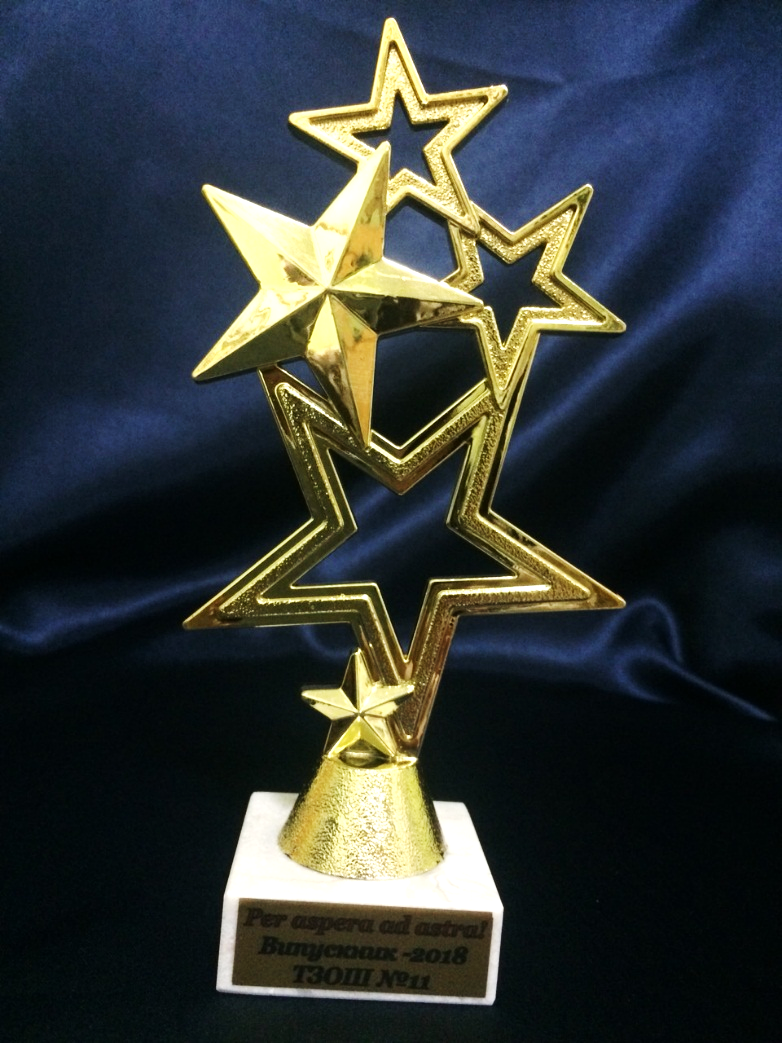 Катерина
Зубрик
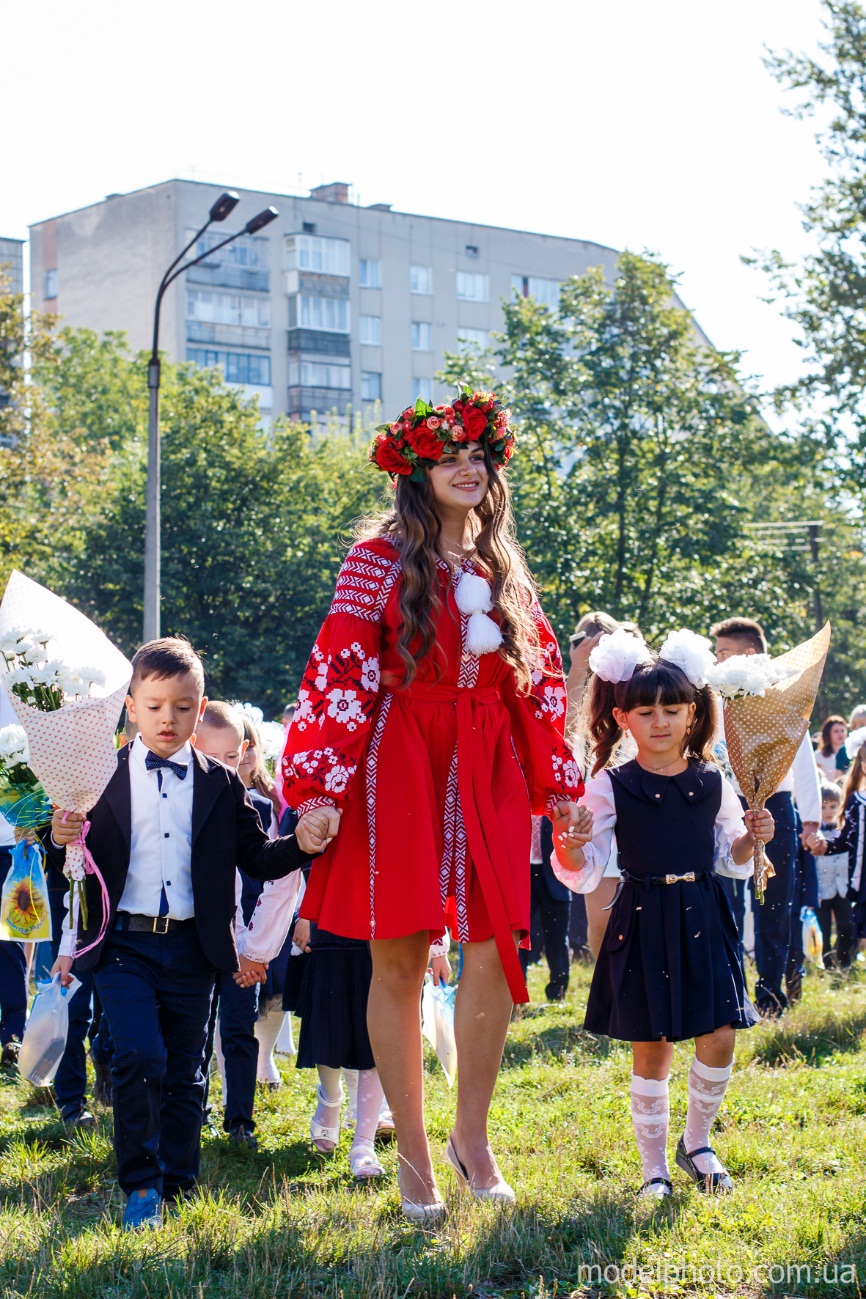 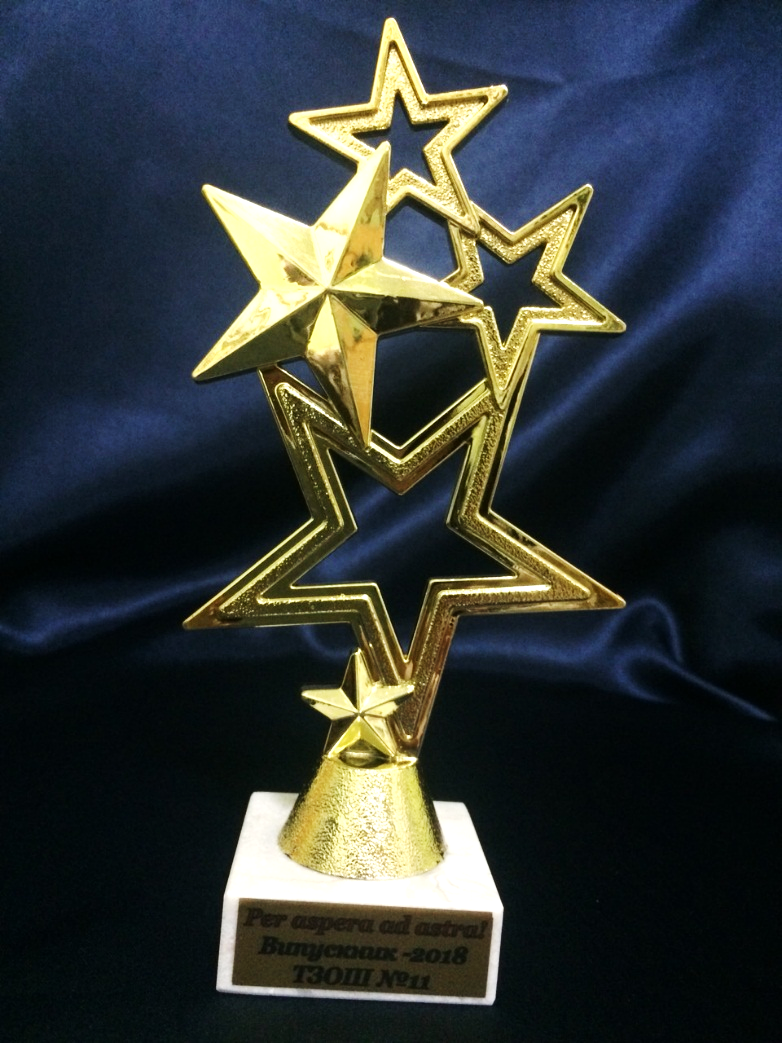 Per aspera 
ad astra
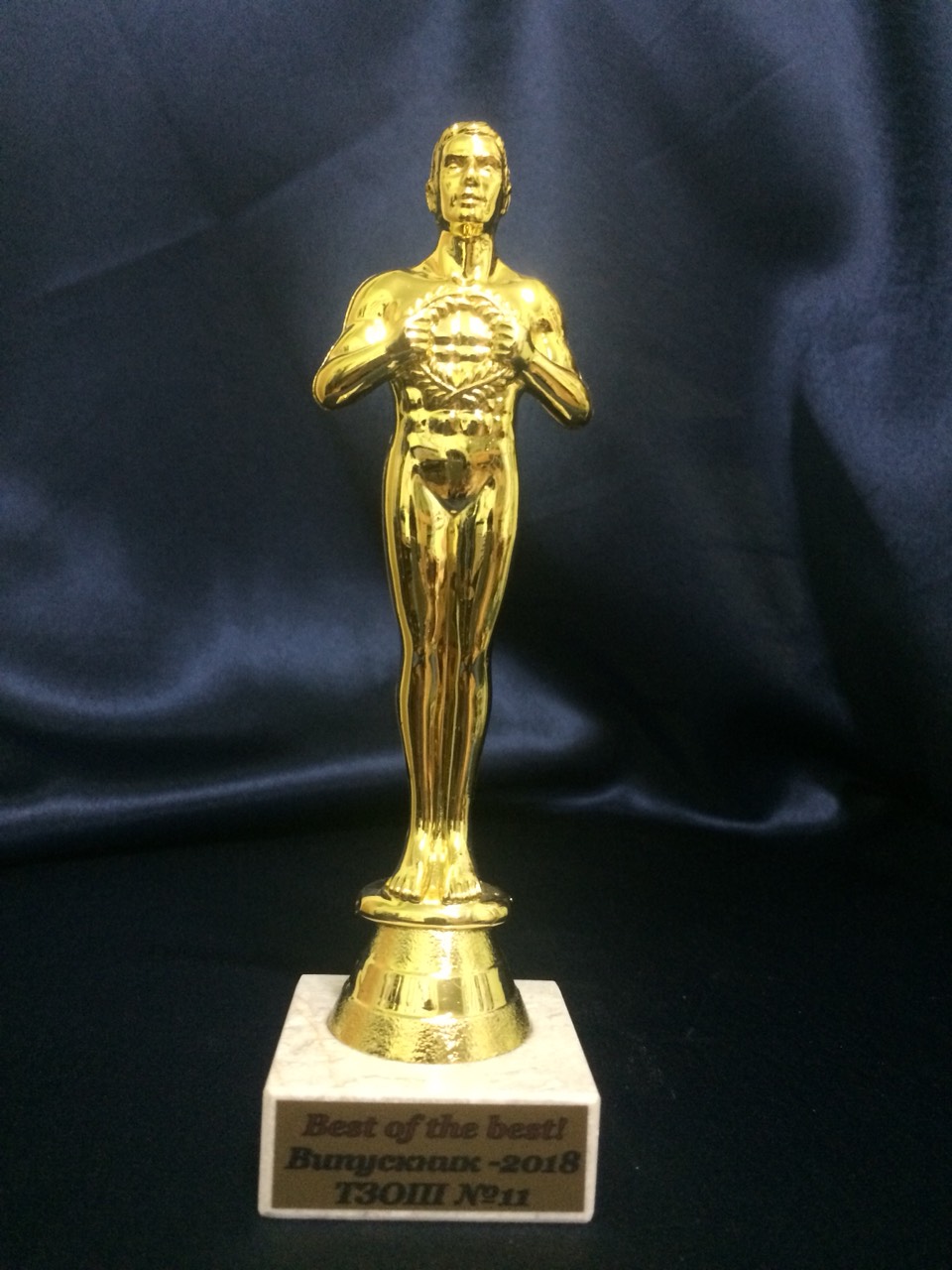 Юлія
Ізюмська
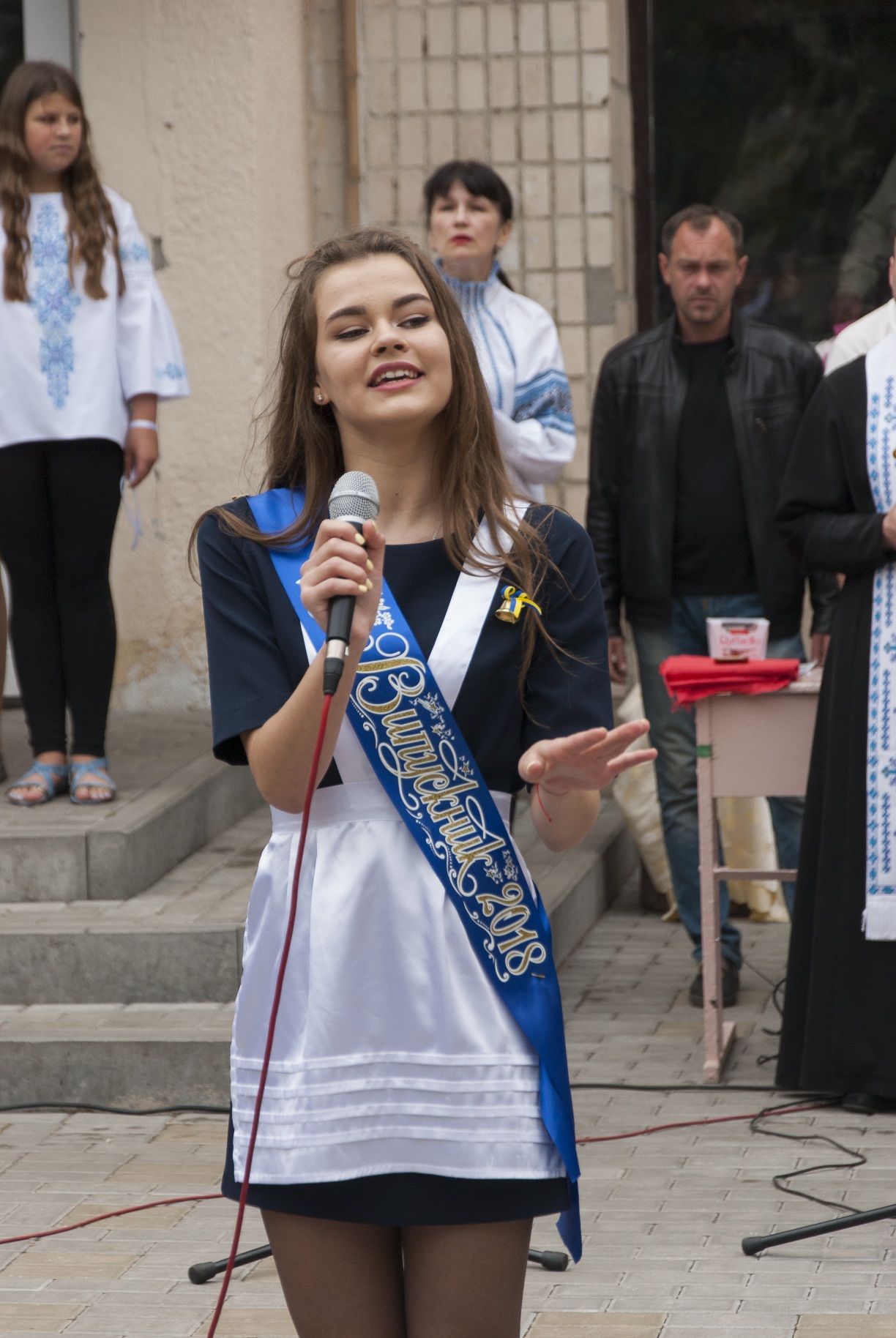 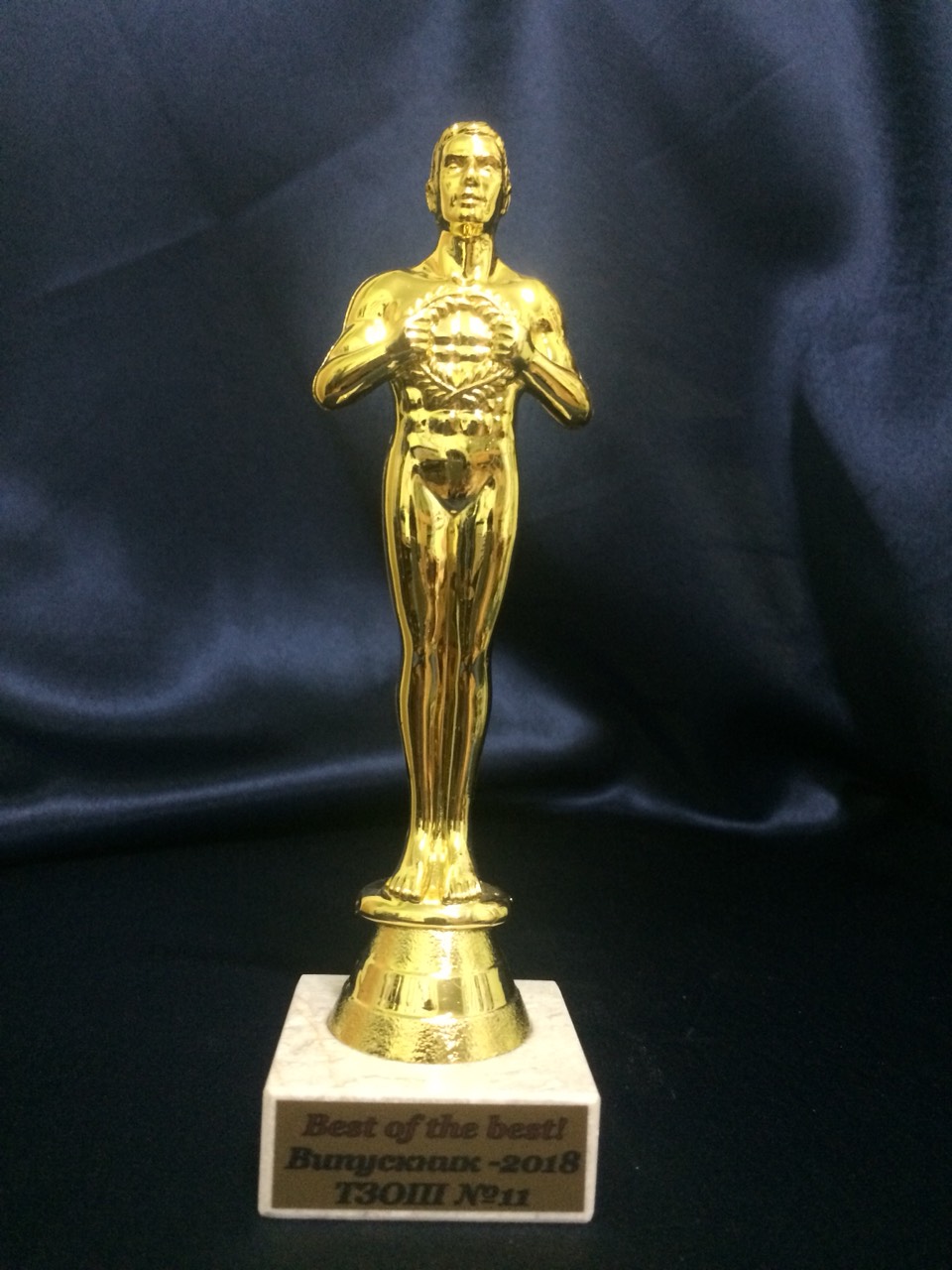 Best of the best
ШКІЛЬНИЙ ОСКАР
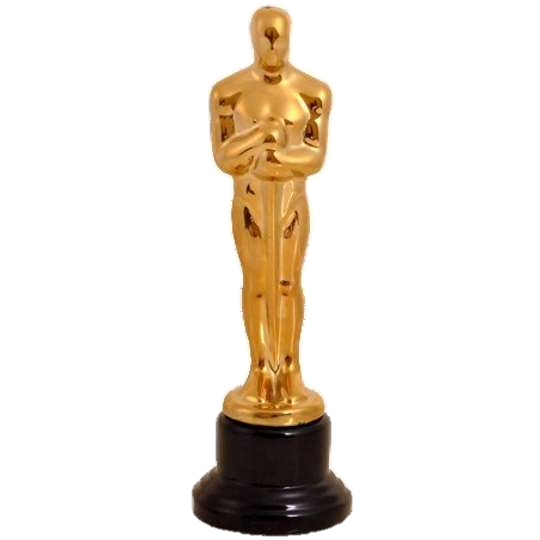 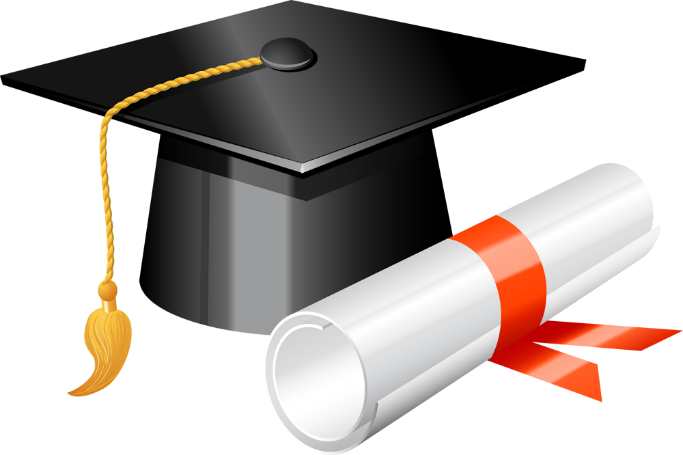 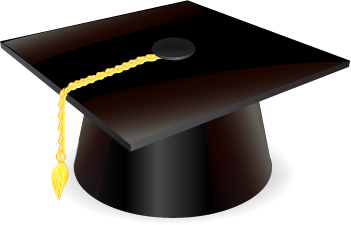 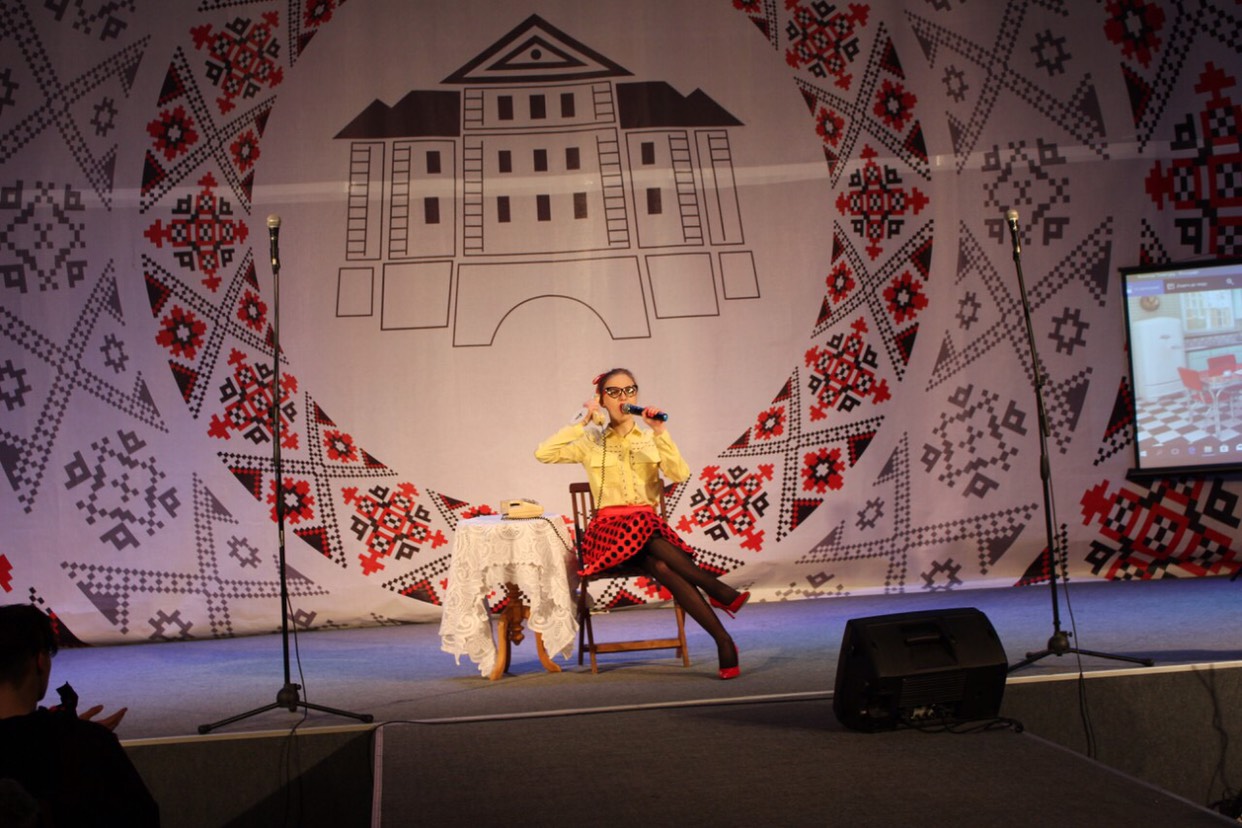 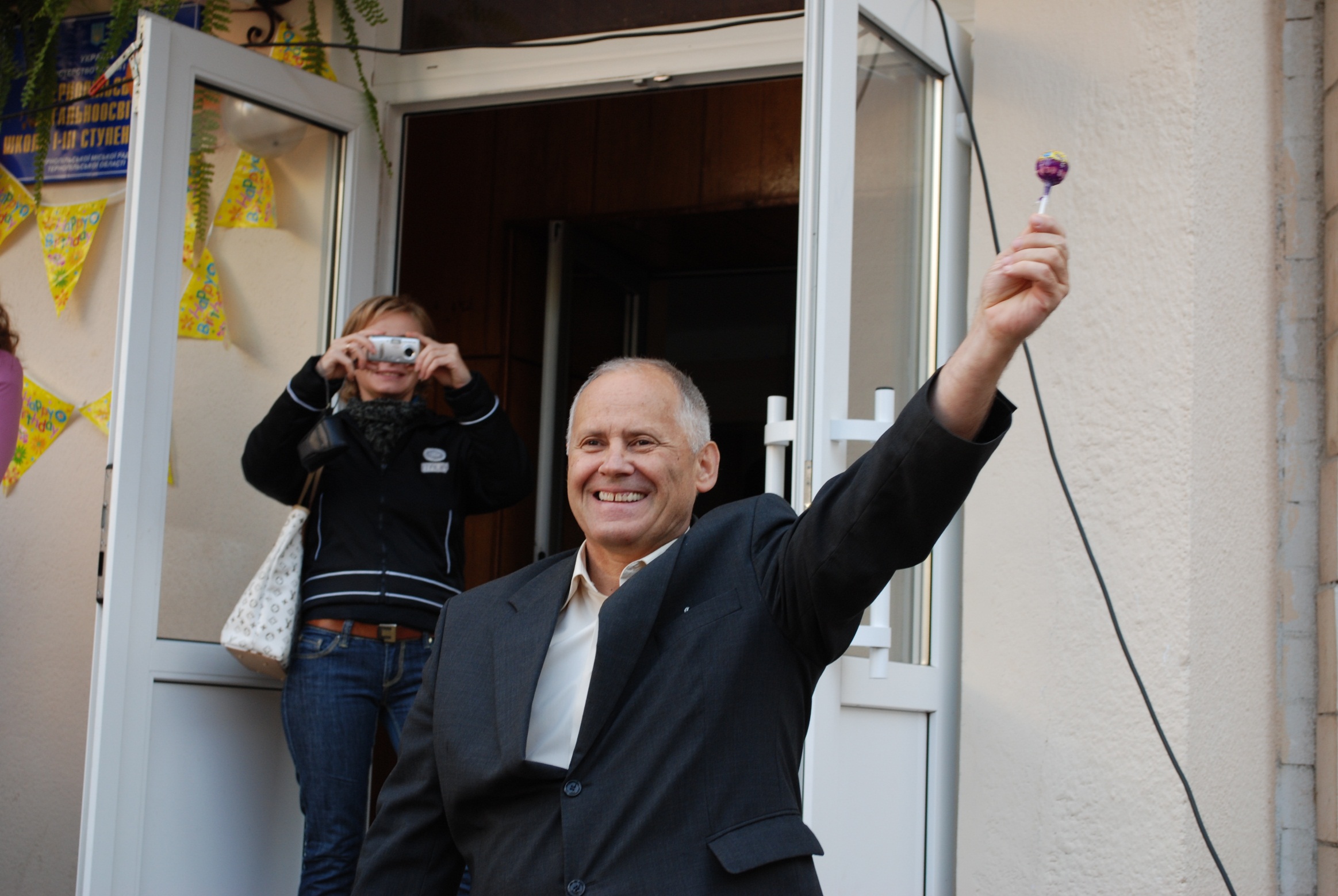 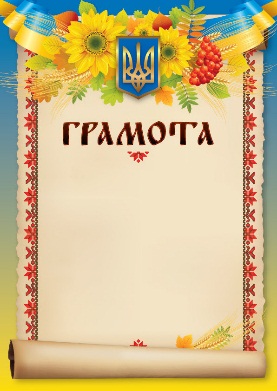 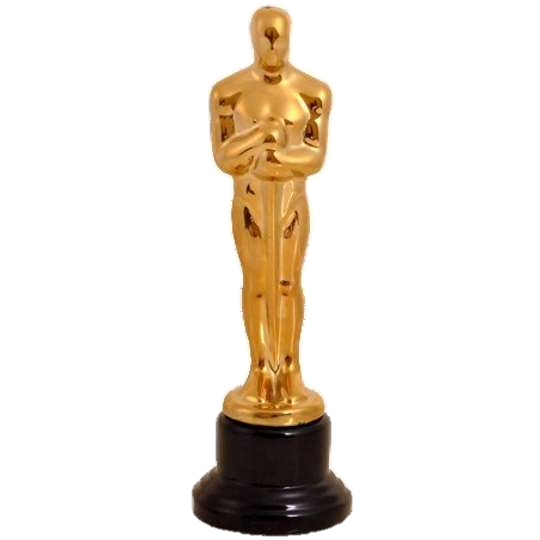 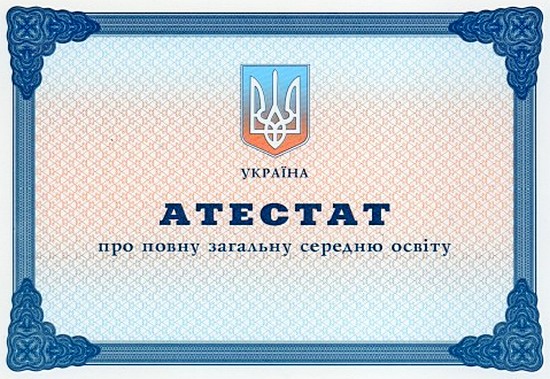 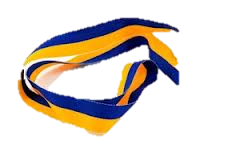 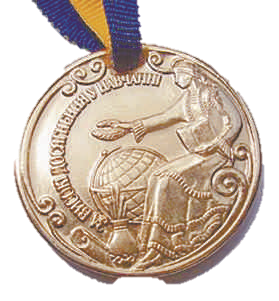 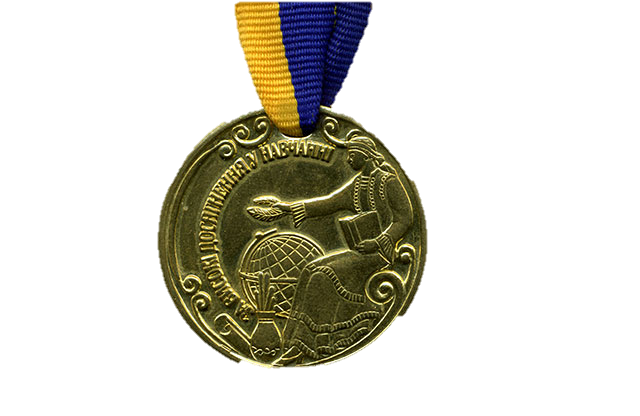 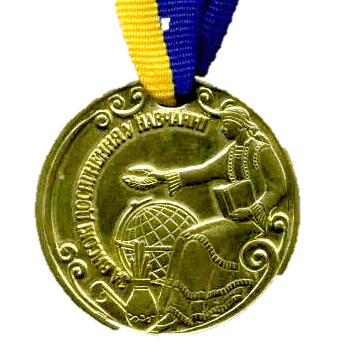 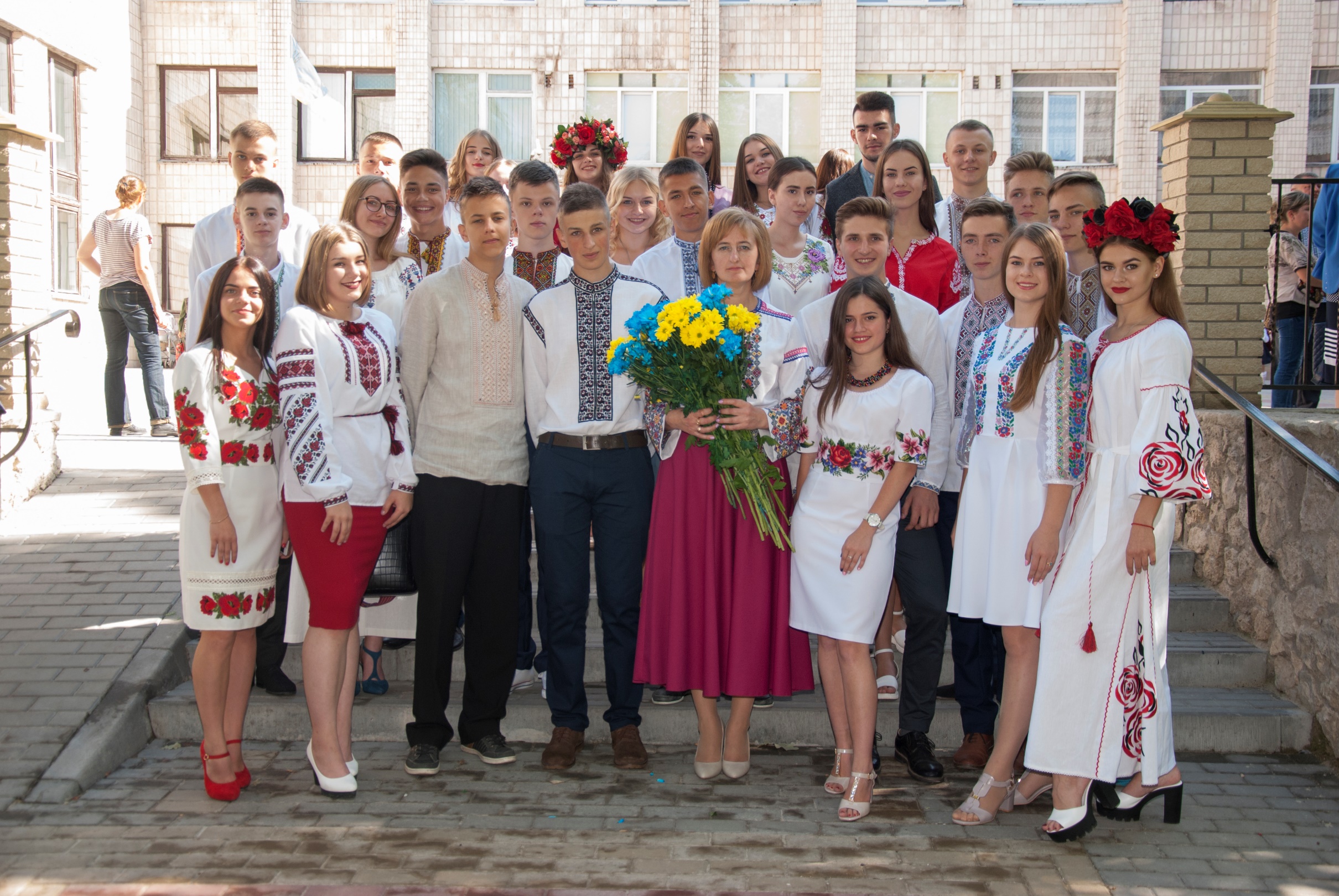 Задоріжна Інна
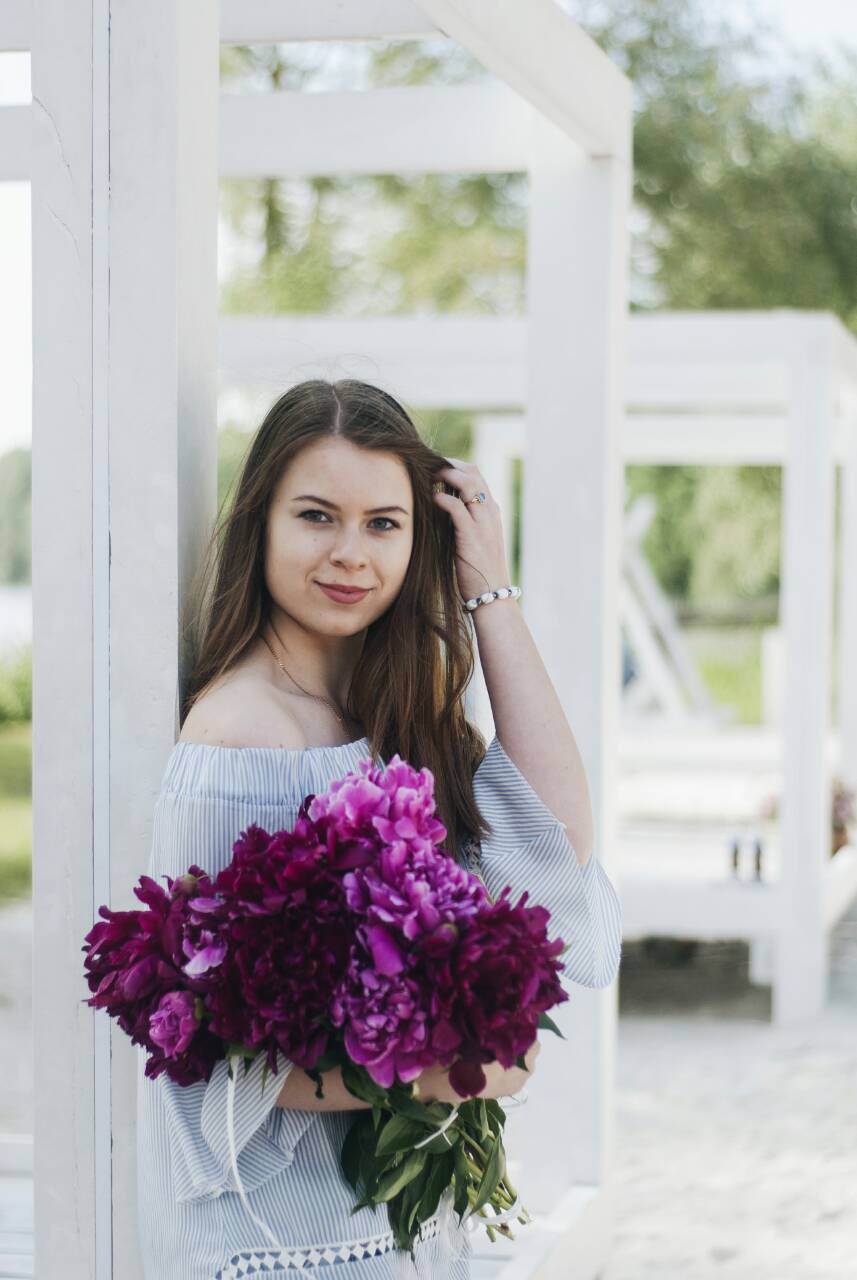 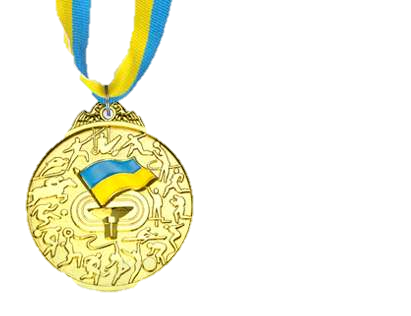 Нагорний Олег
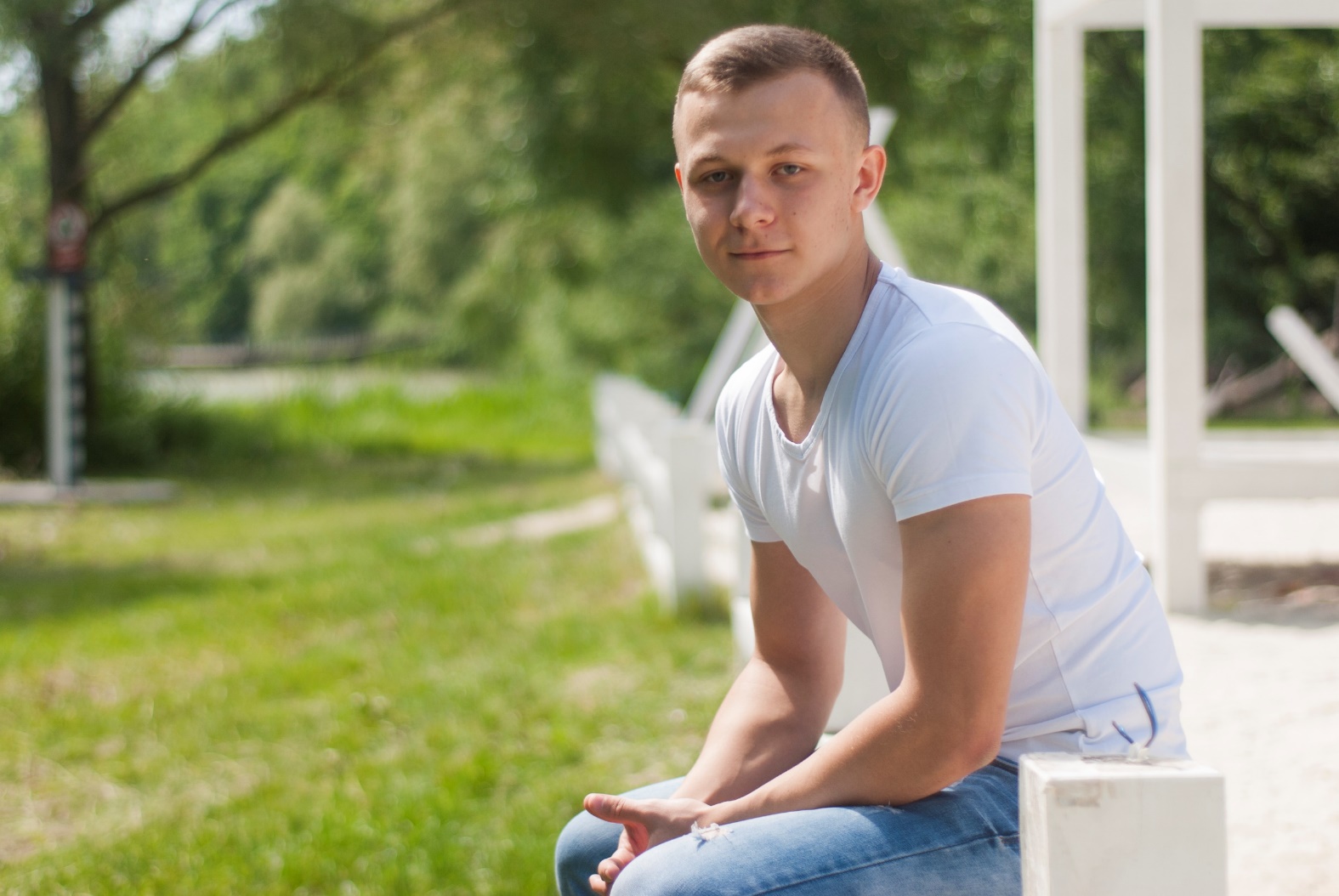 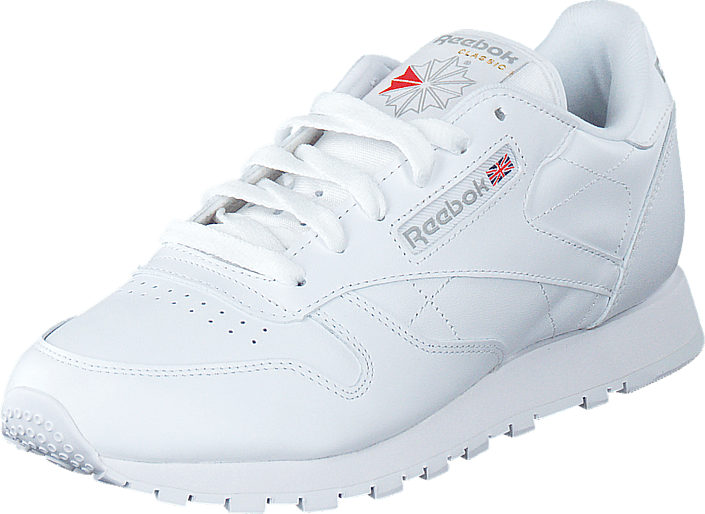 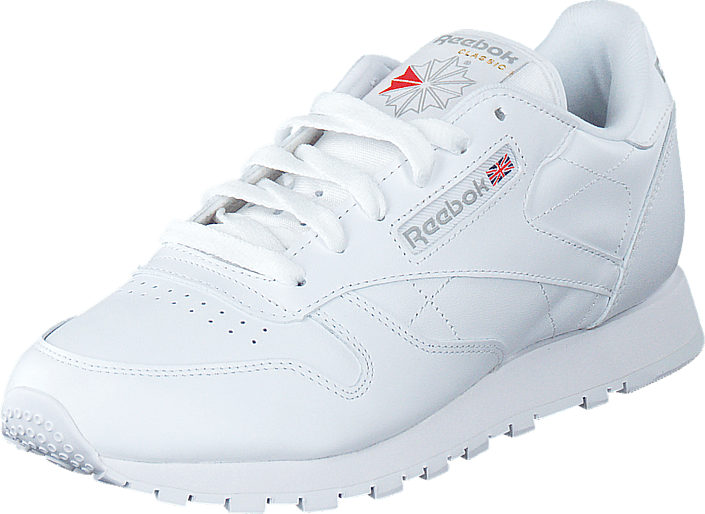 Зубрик Катерина
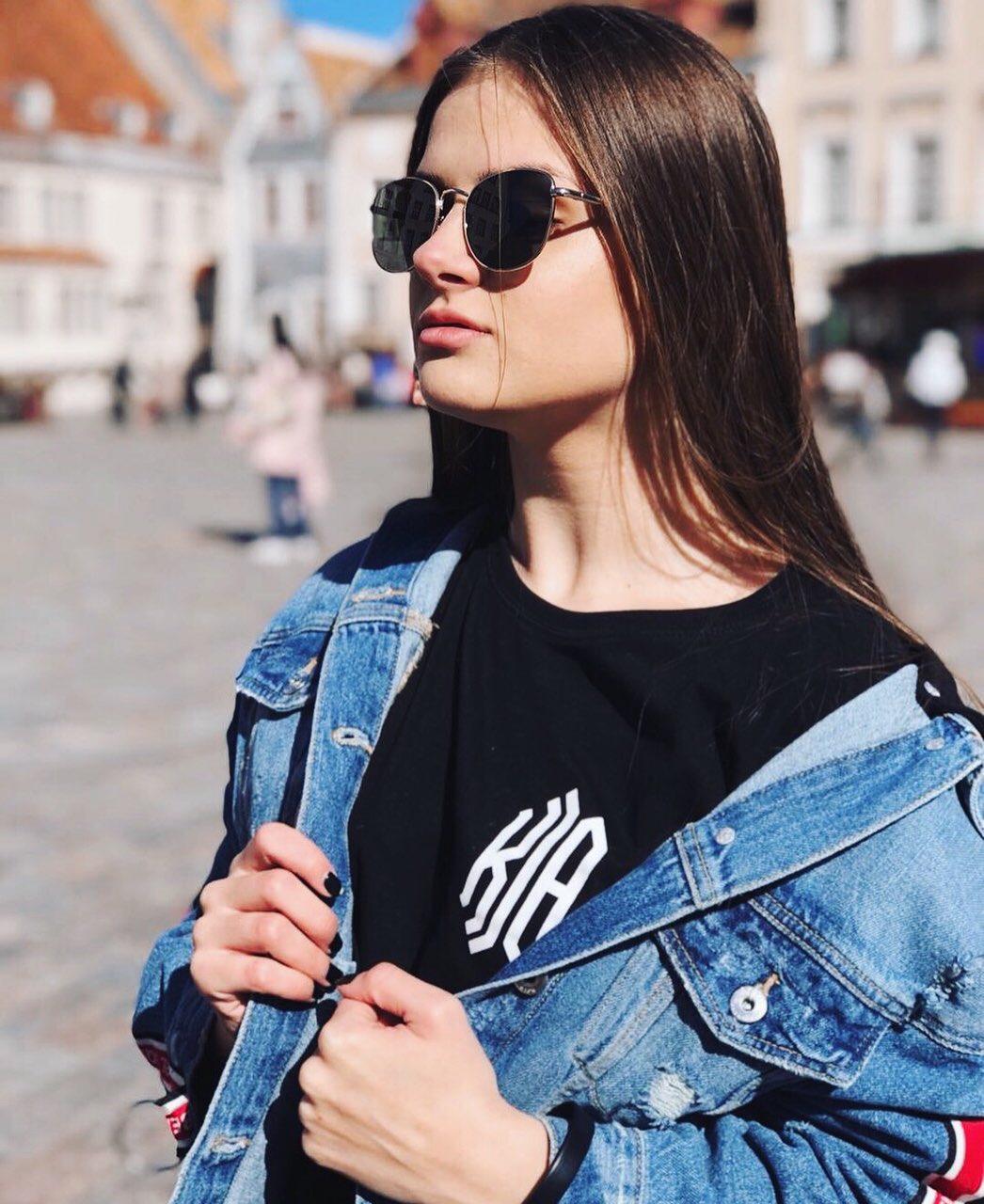 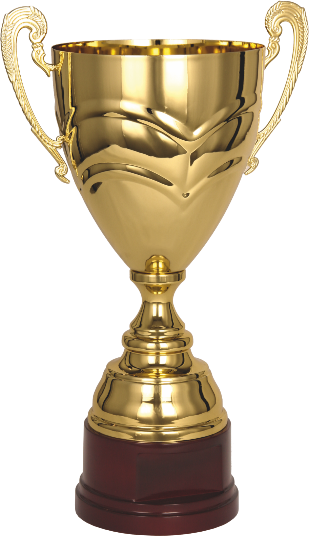 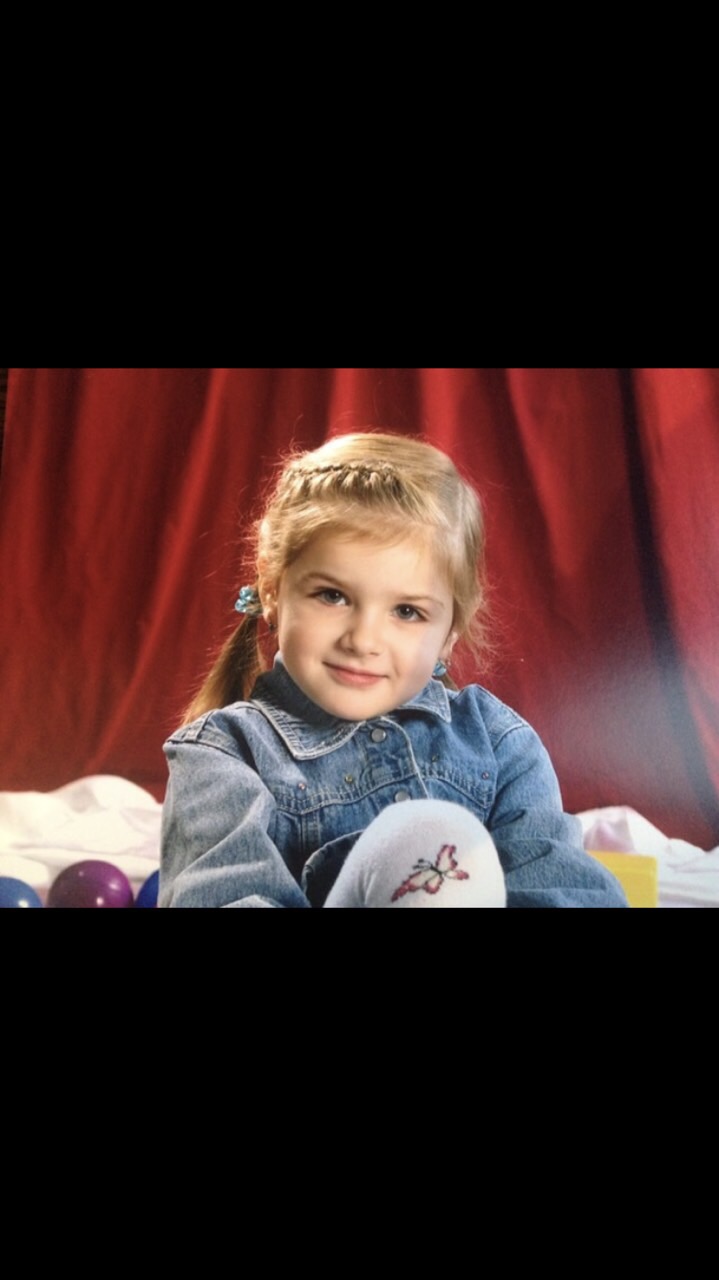 Балук Юлія
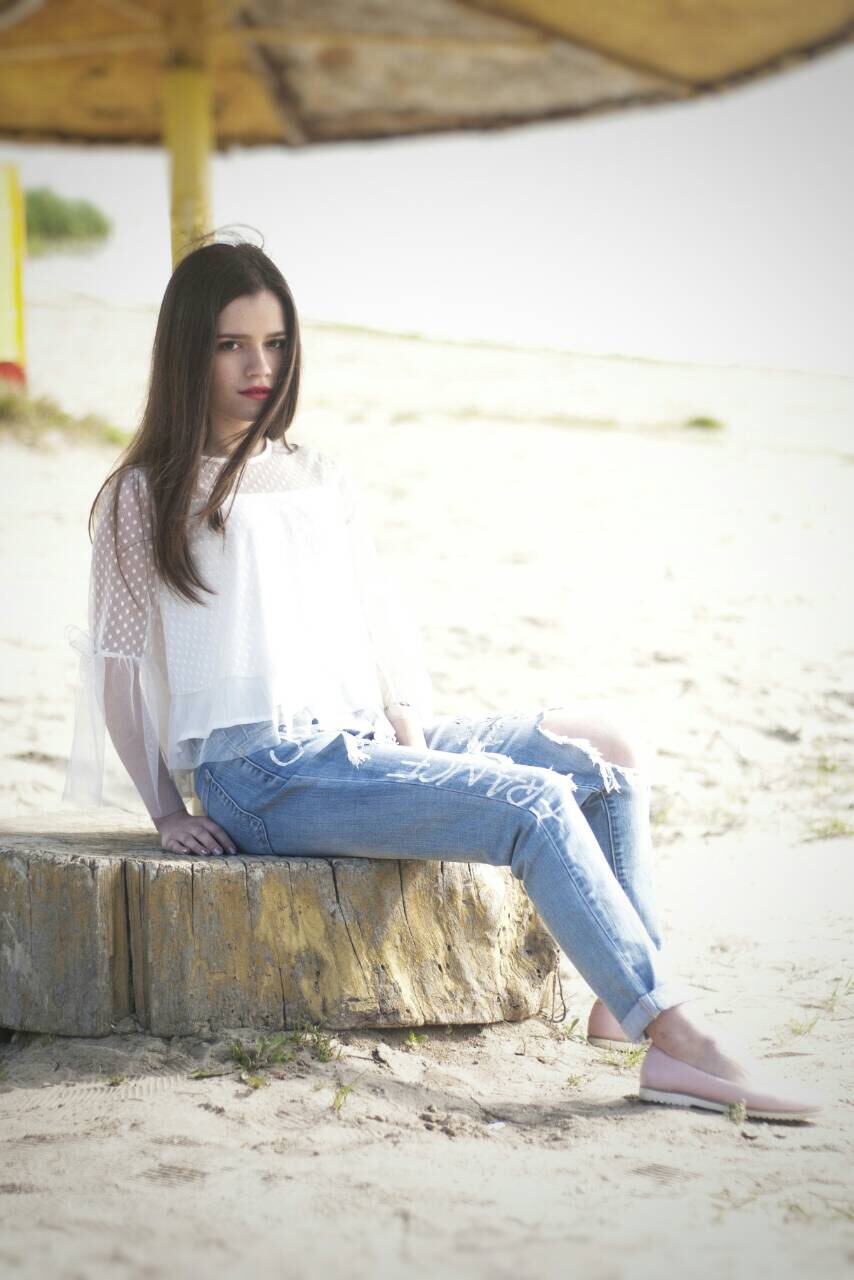 Буртняк Олена
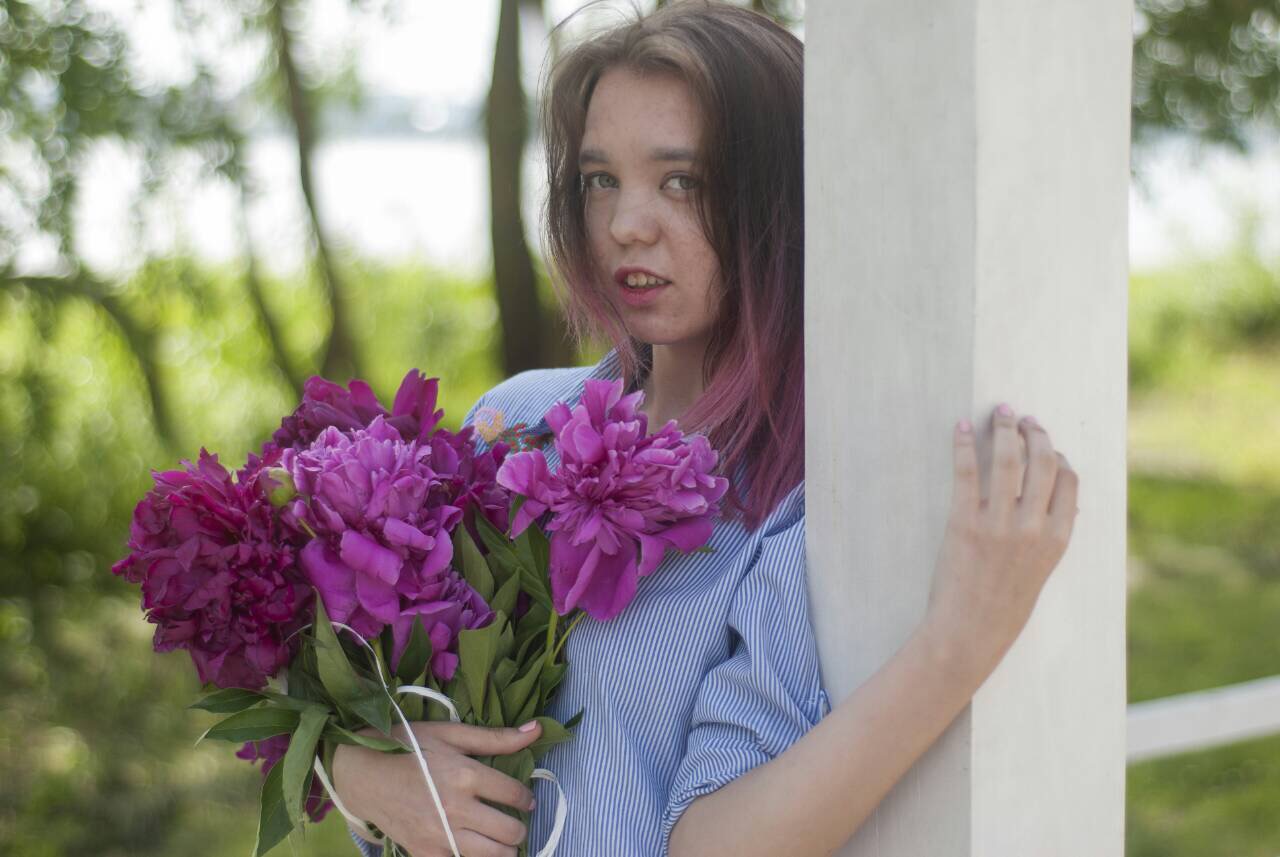 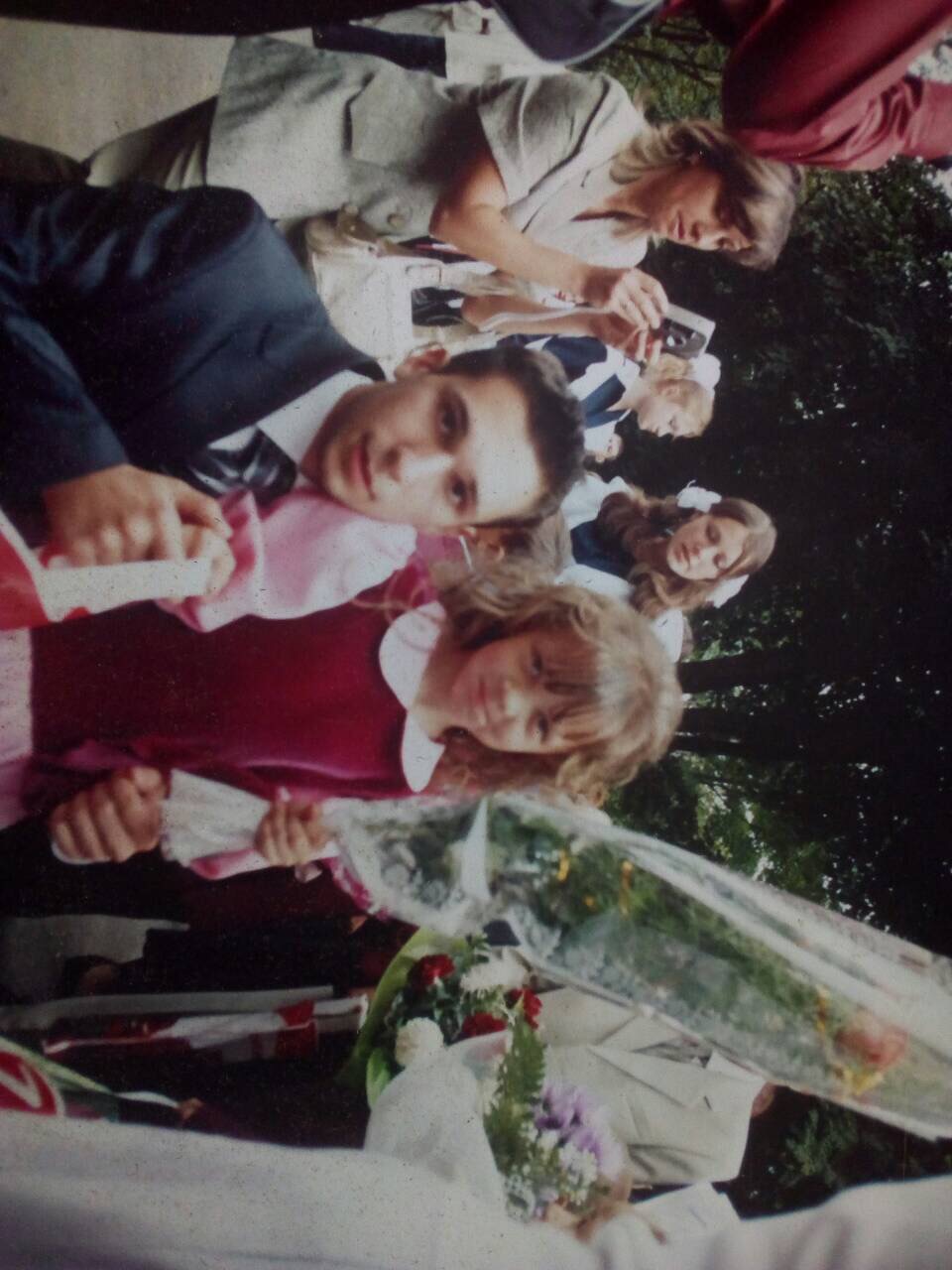 Бучинський Петро
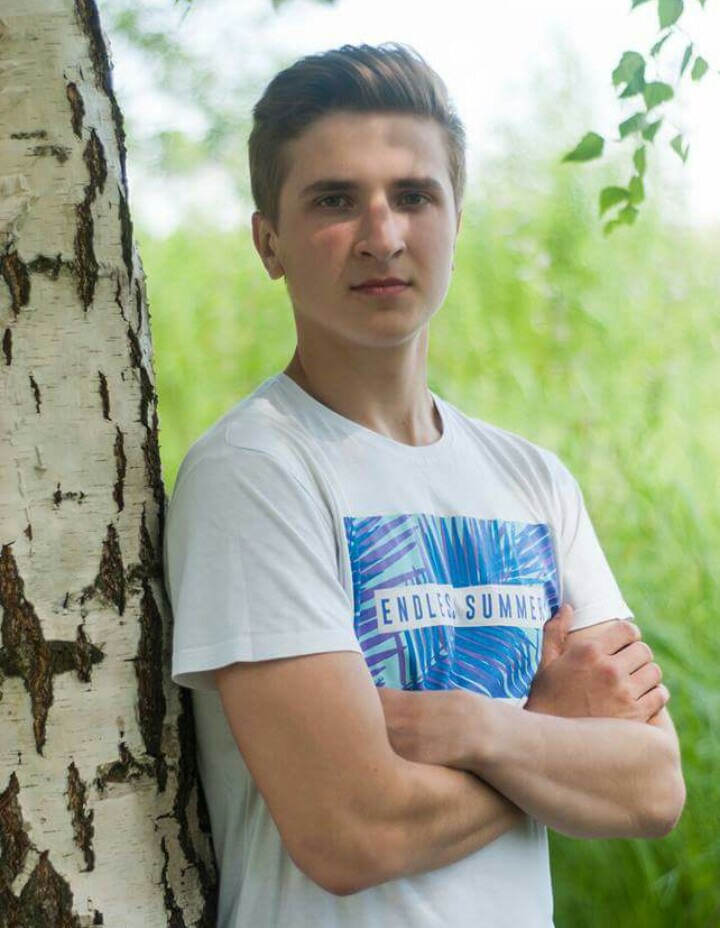 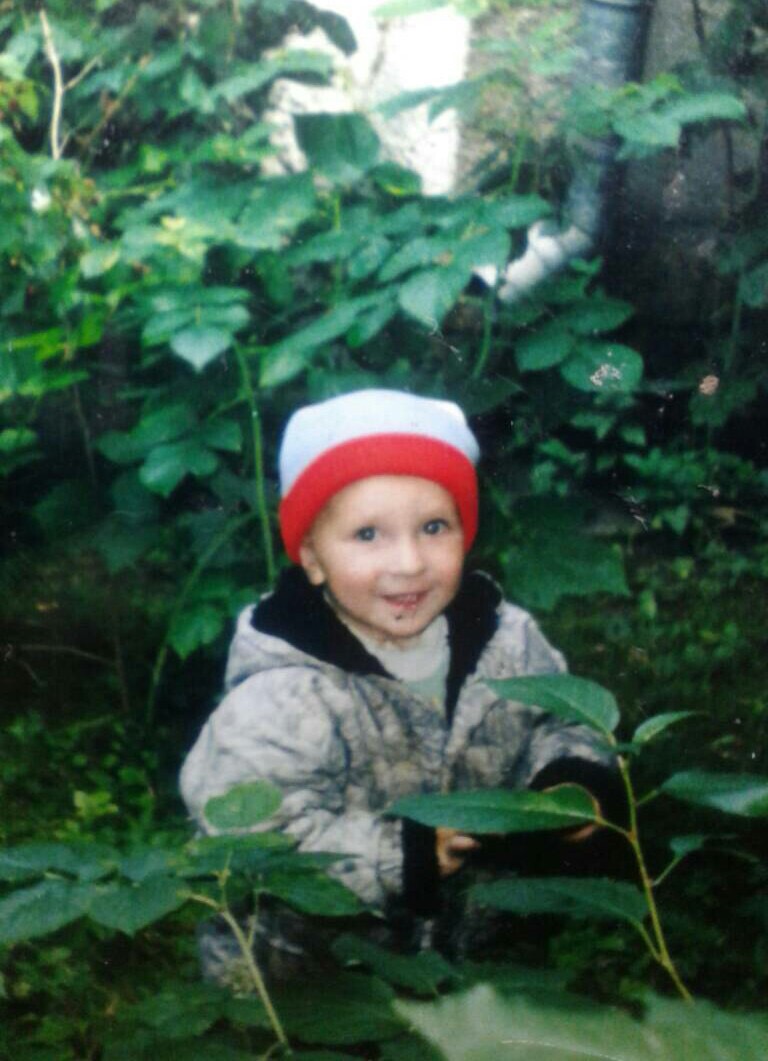 Величанська Валерія
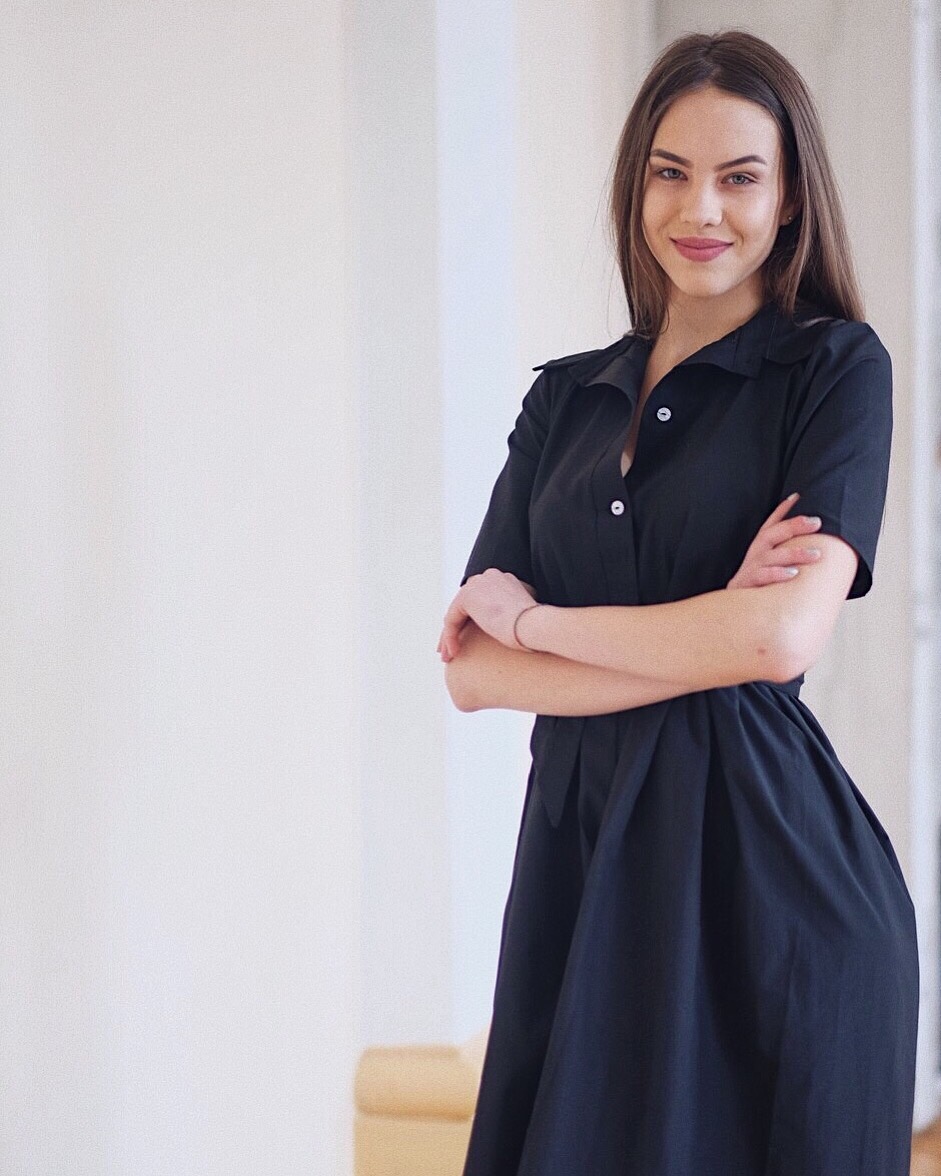 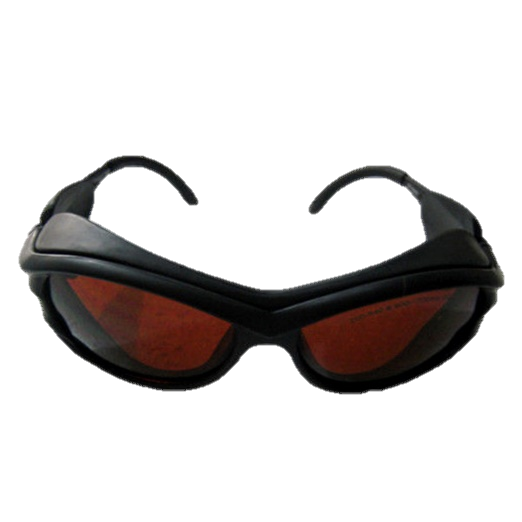 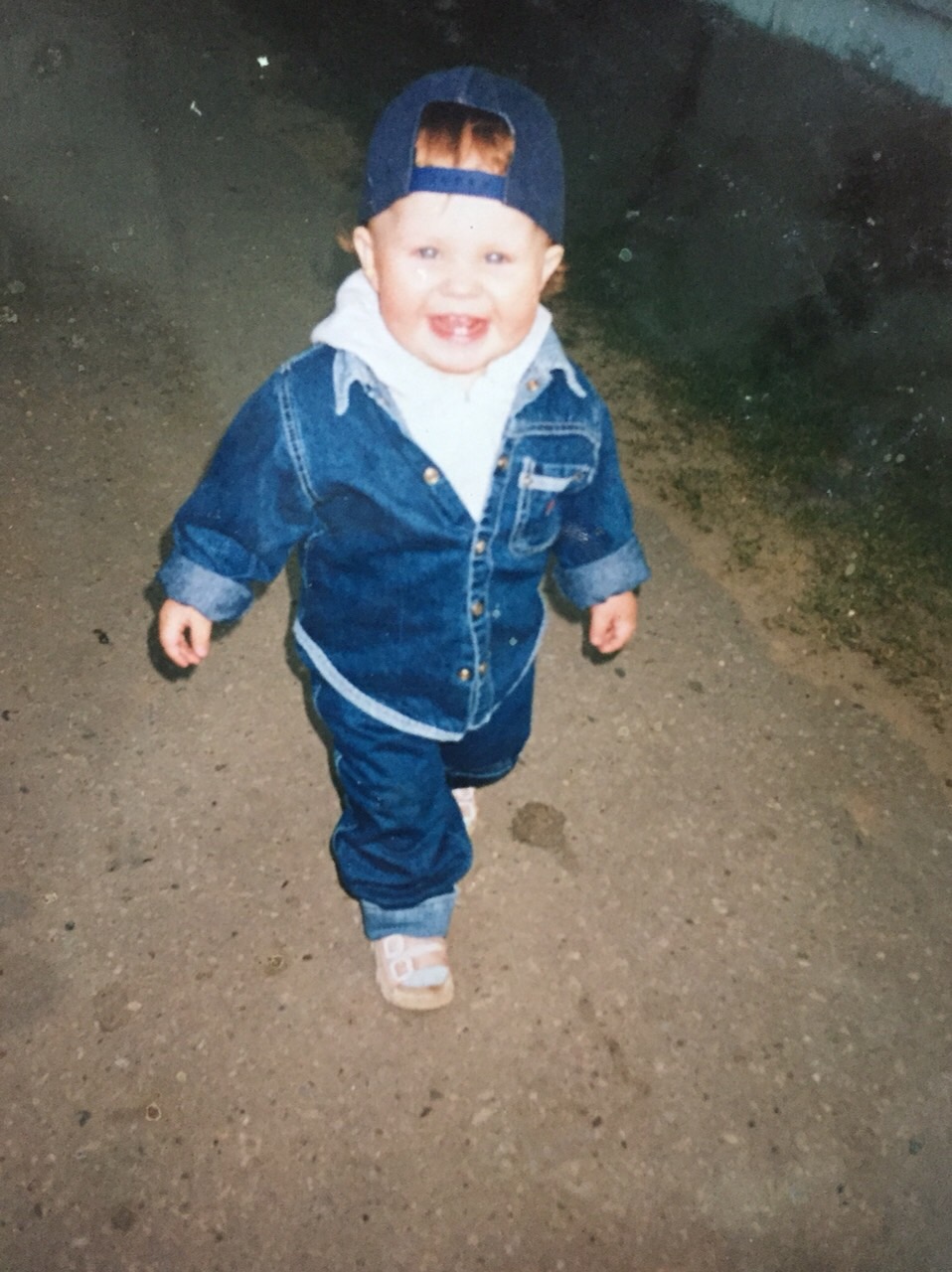 Гесюк Мар’яна
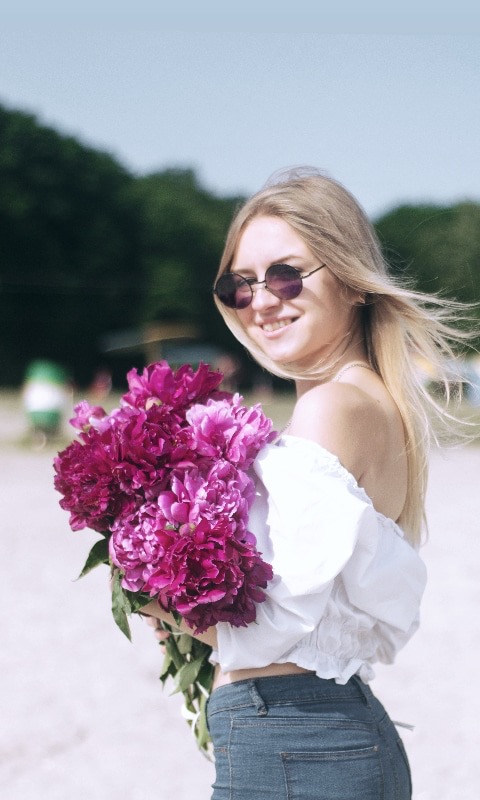 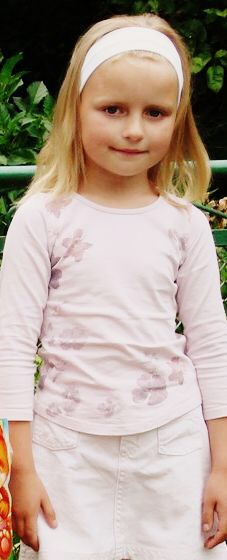 Голочинська Анастасія
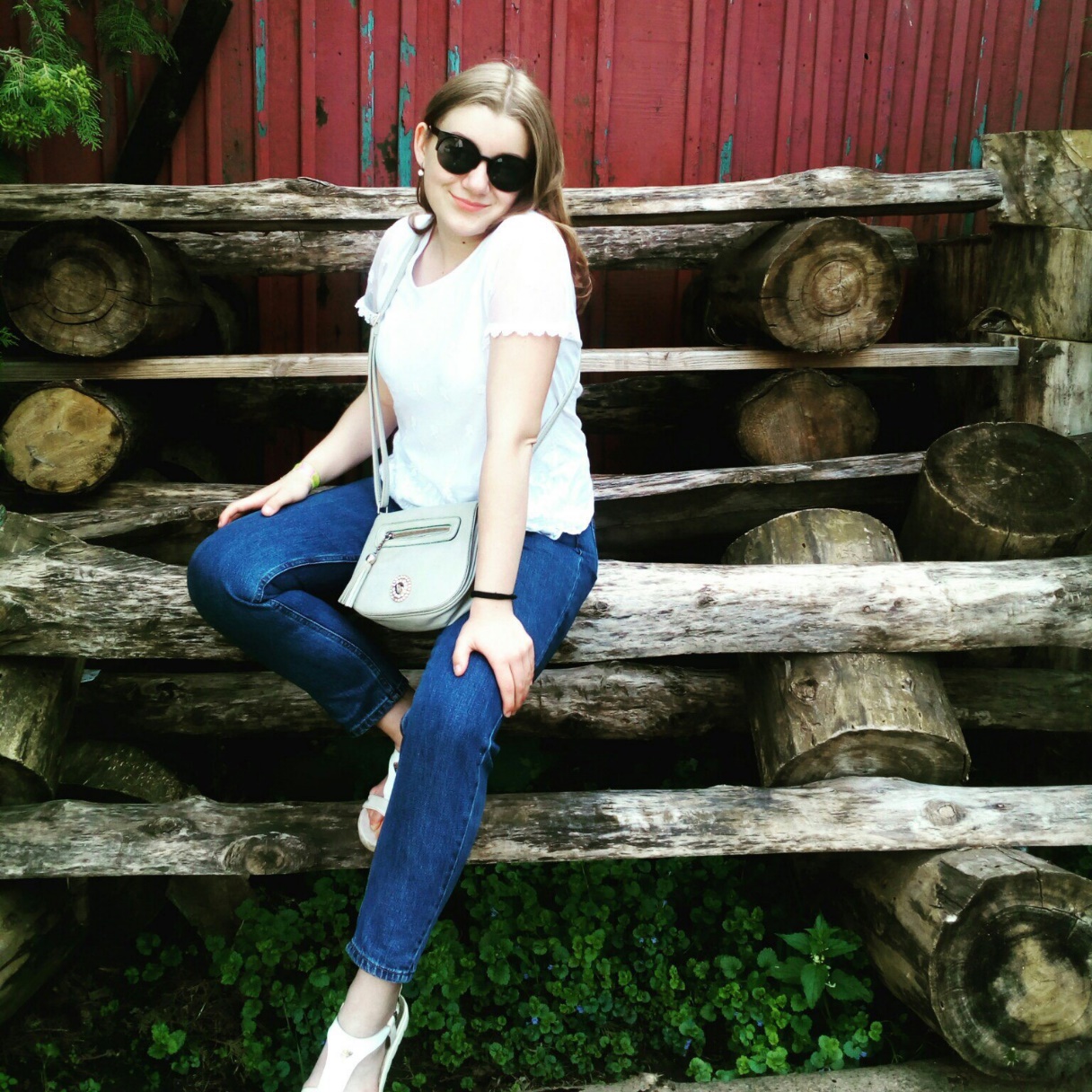 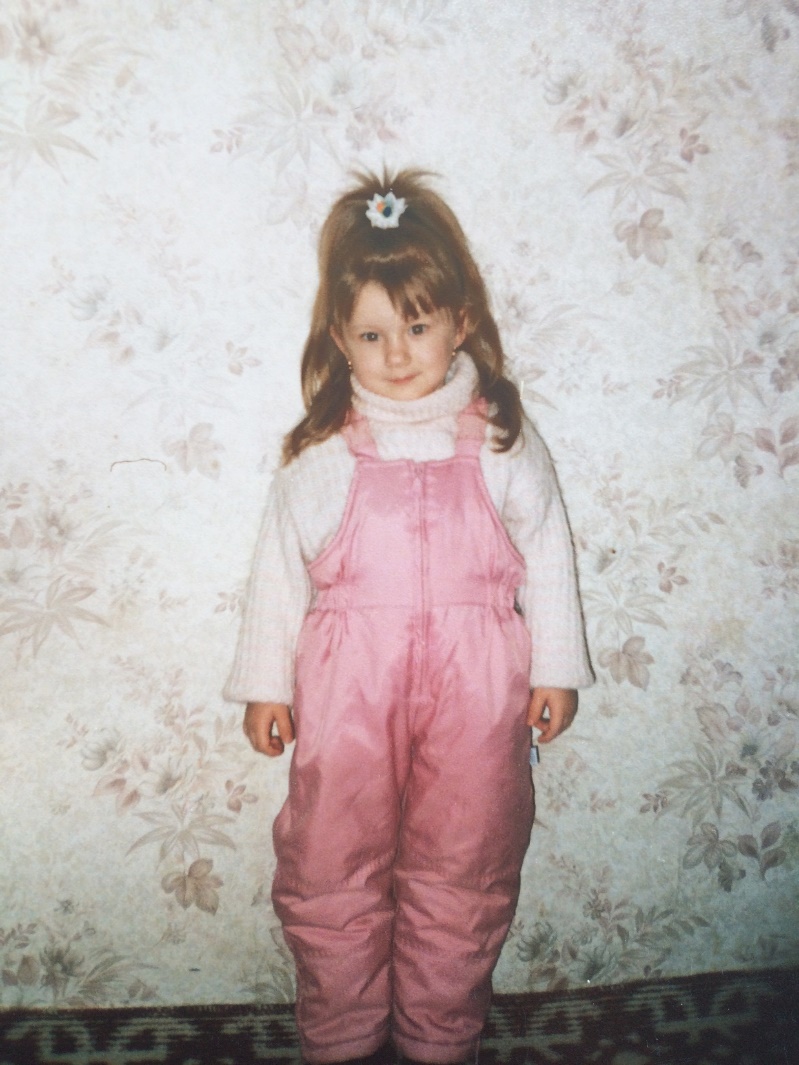 Гураль Тарас
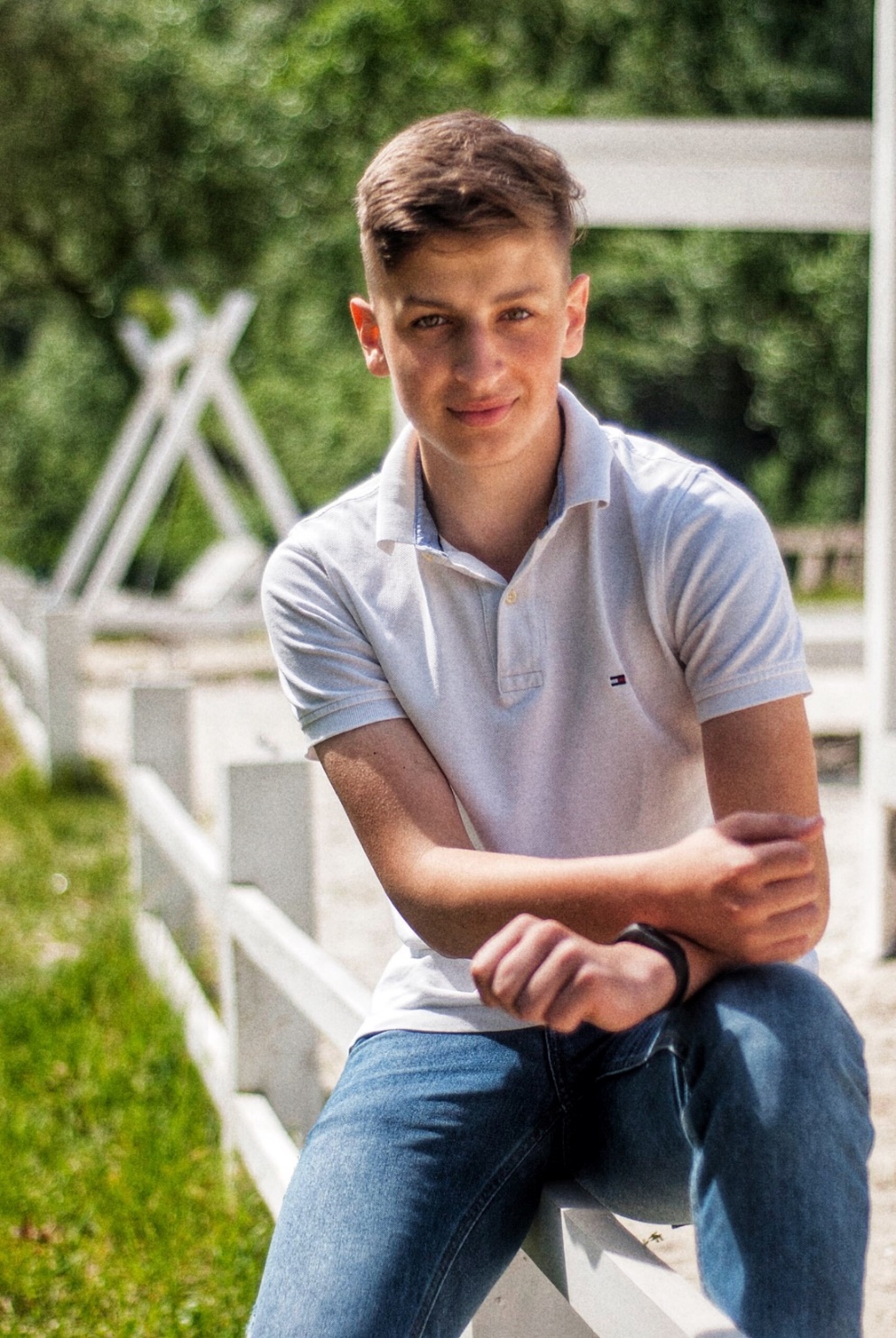 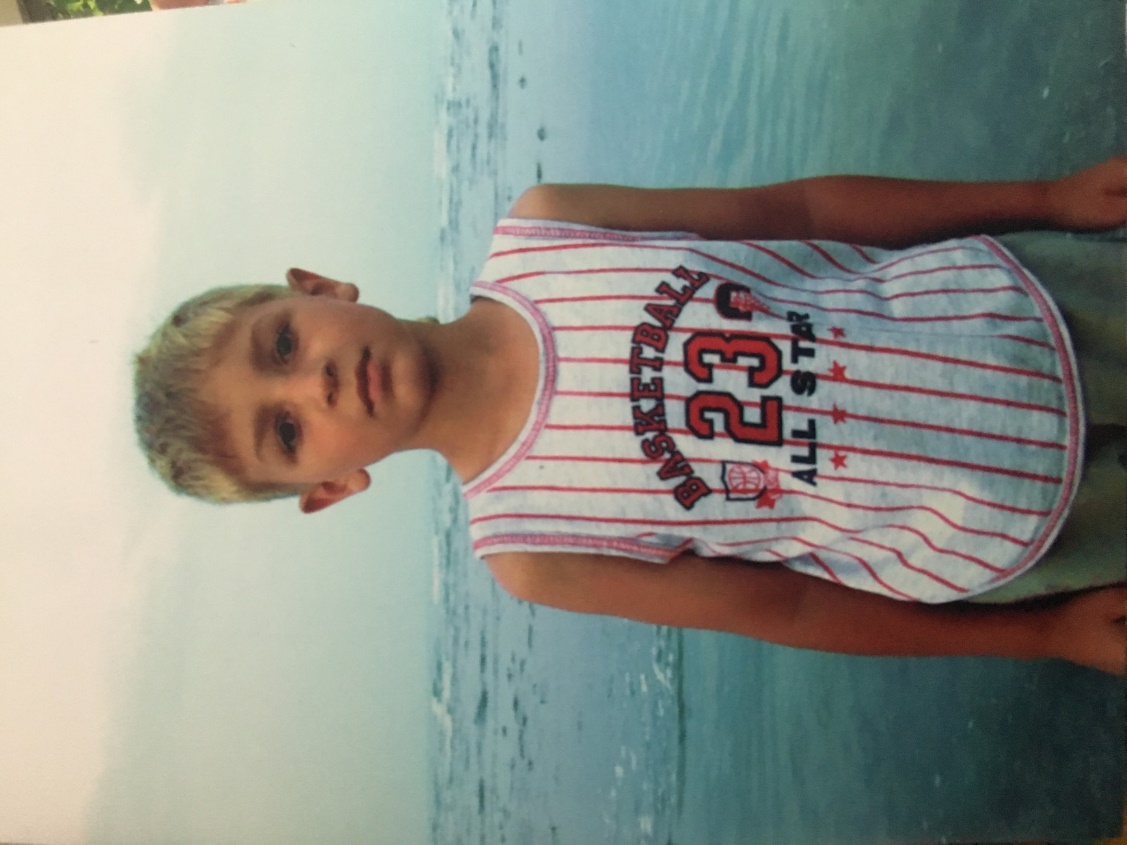 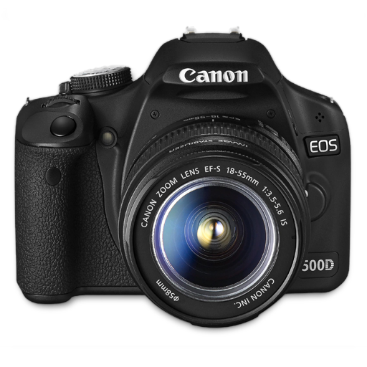 Дармограй Юрій
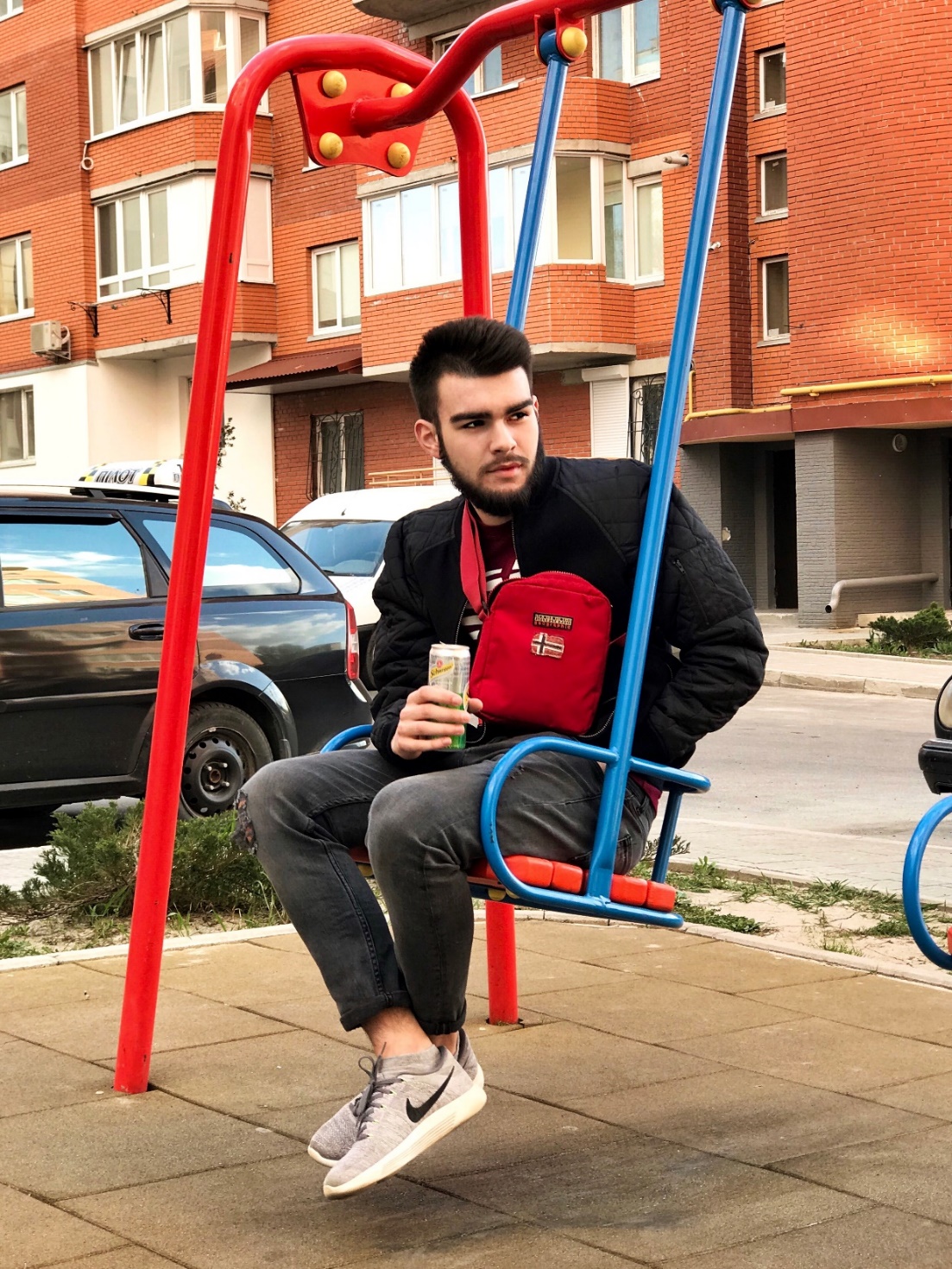 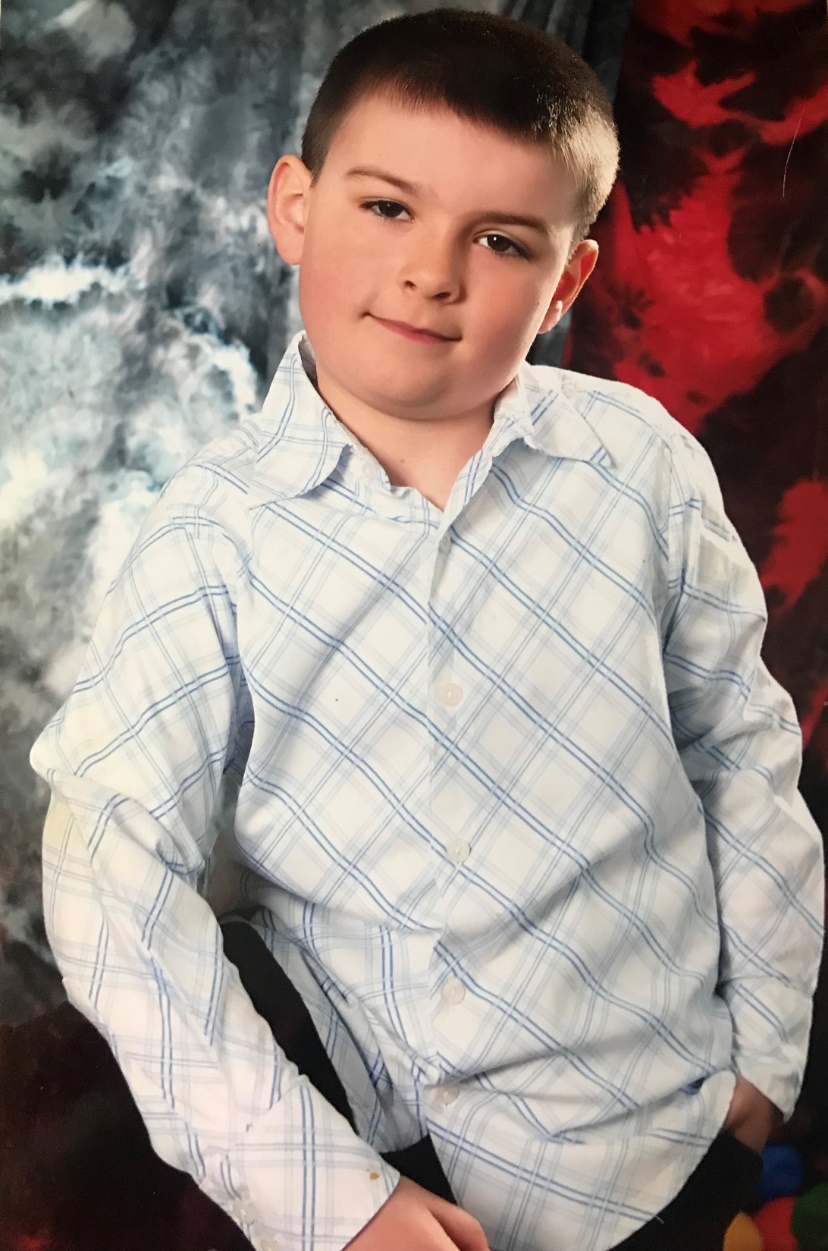 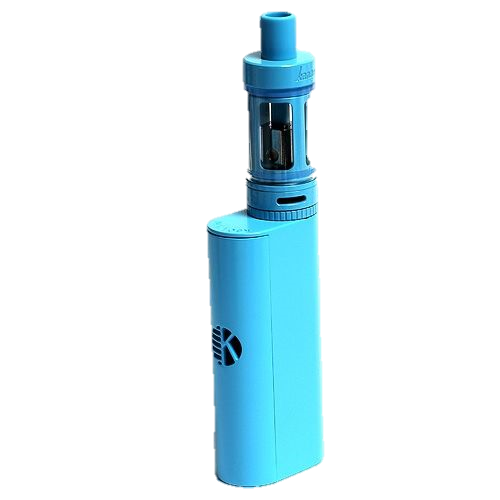 Дацків Андрій
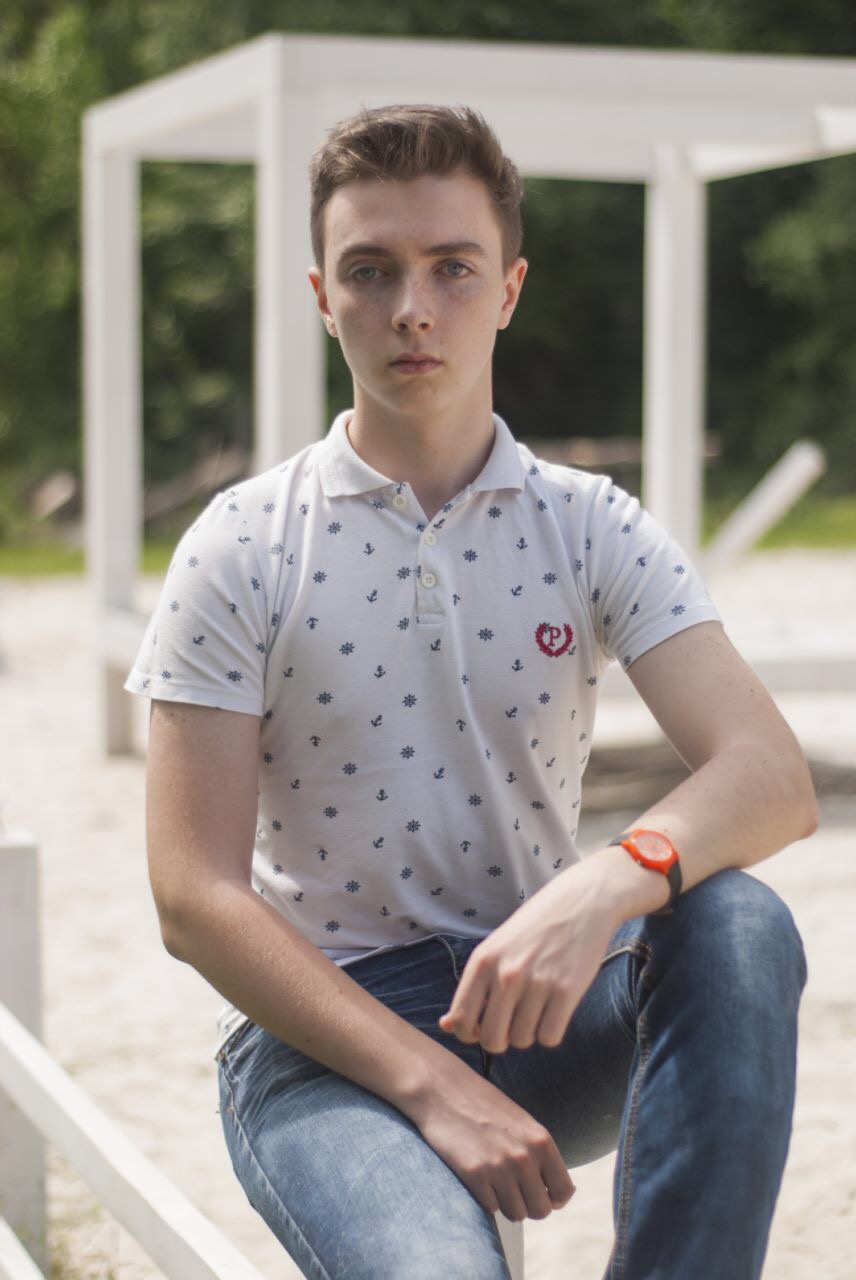 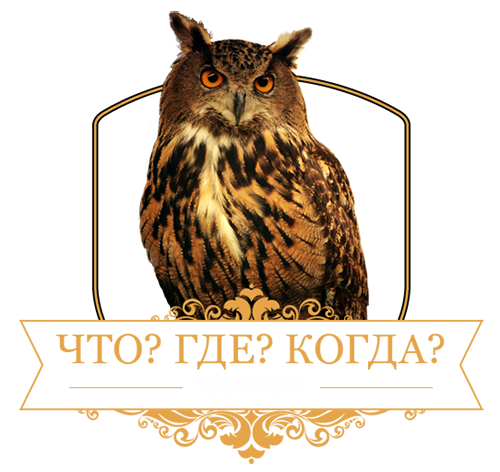 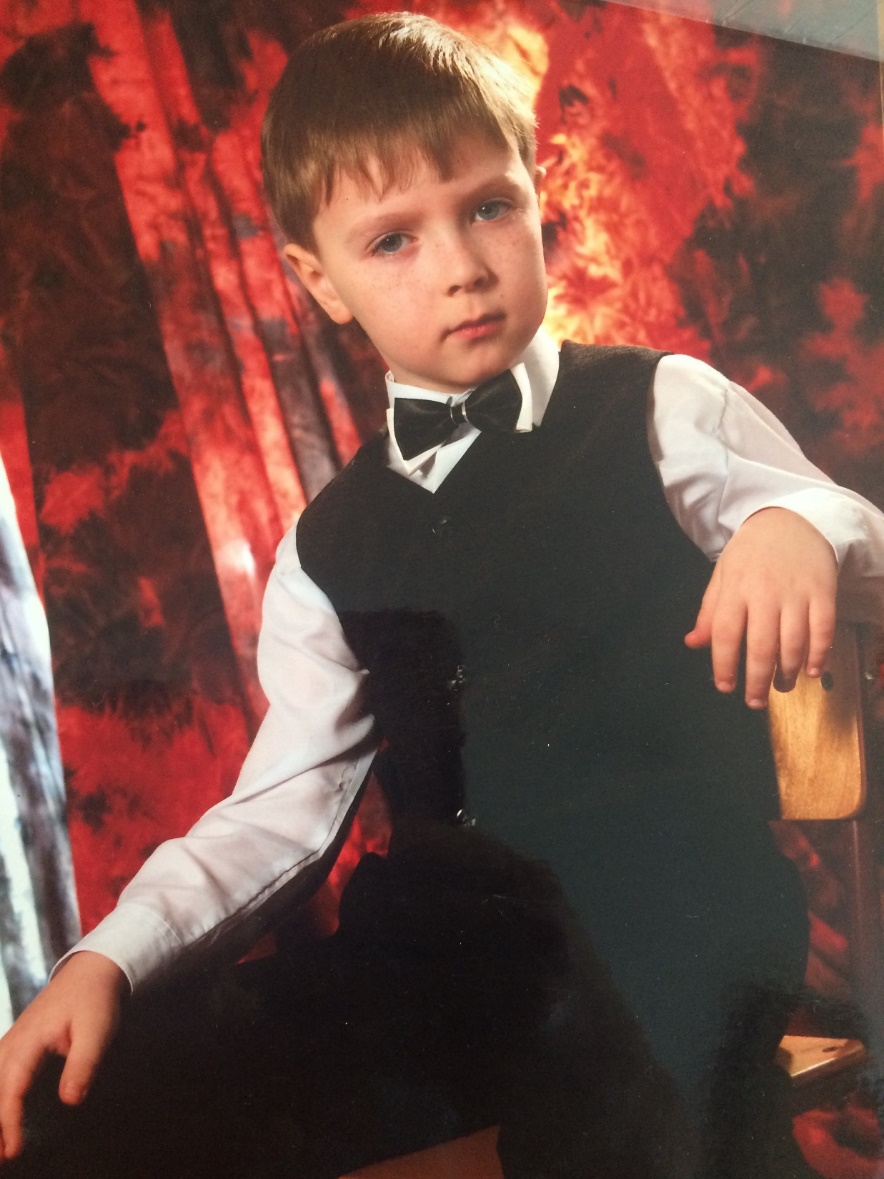 Дуда Тетяна
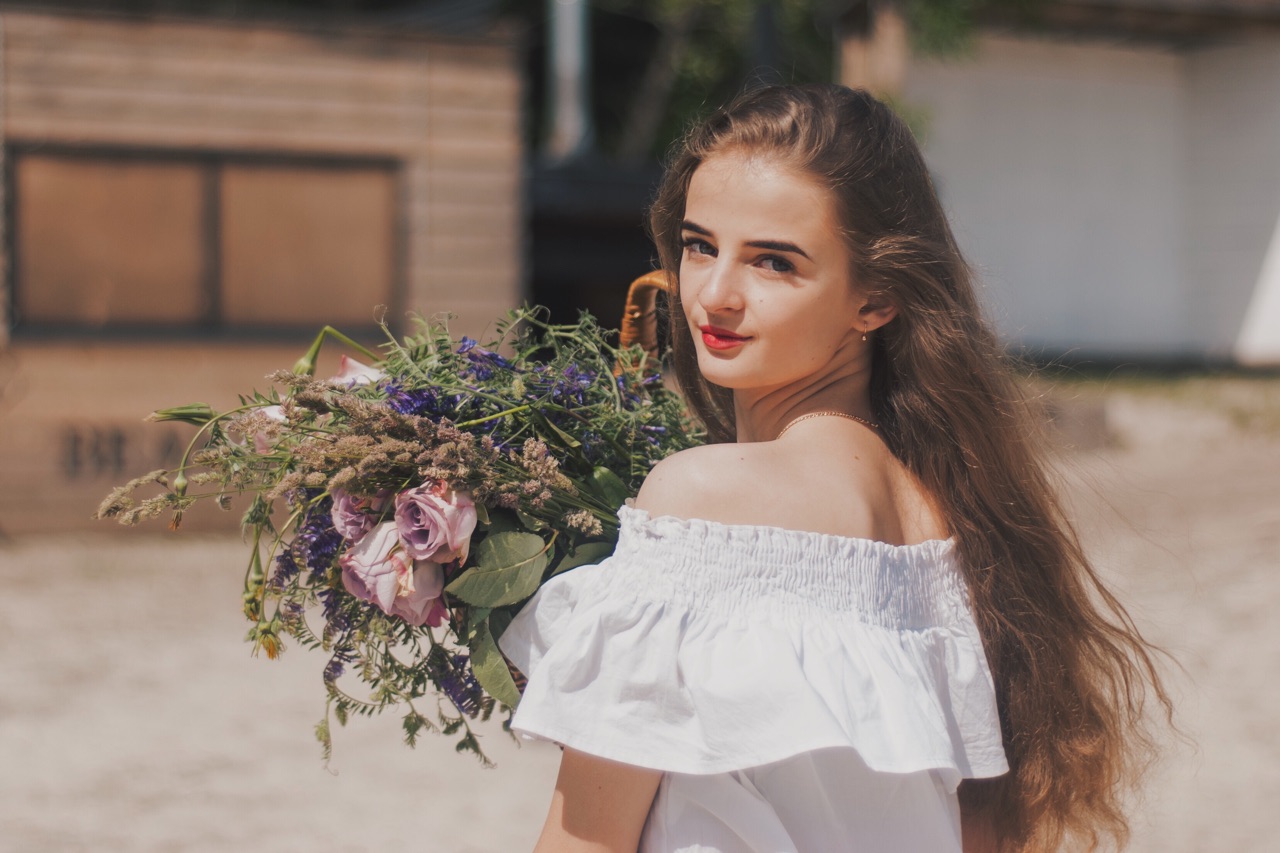 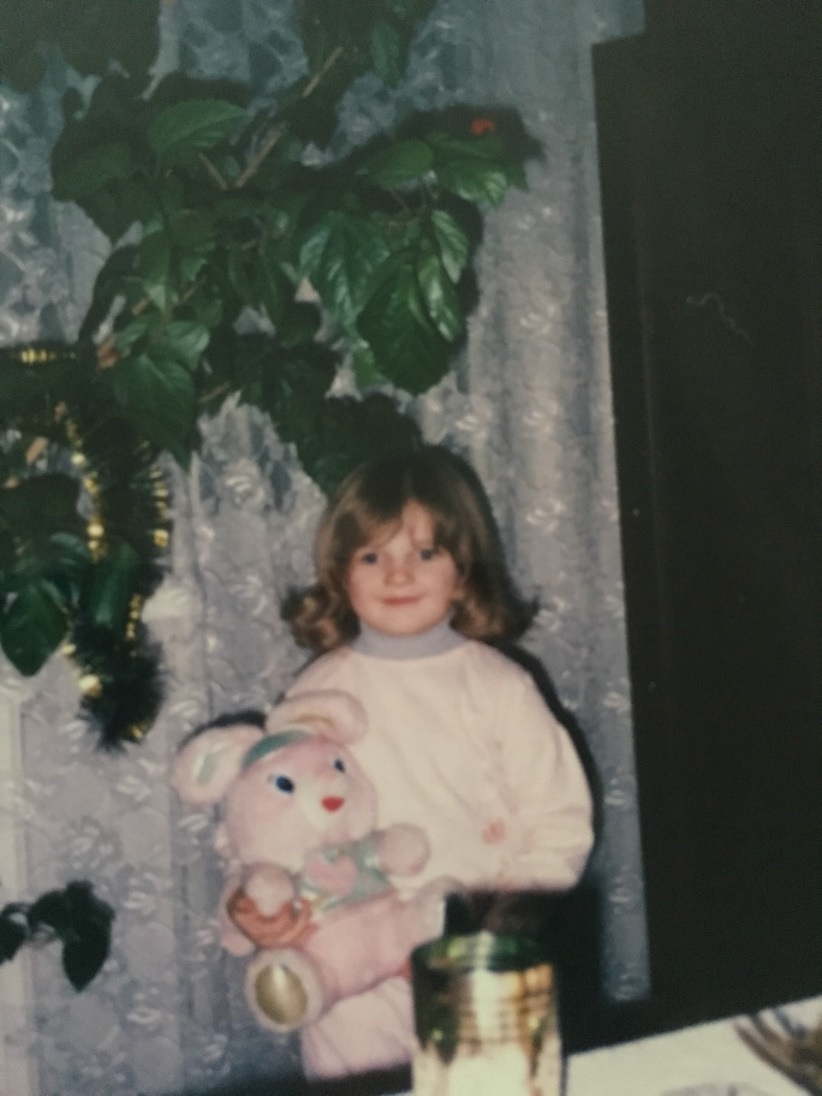 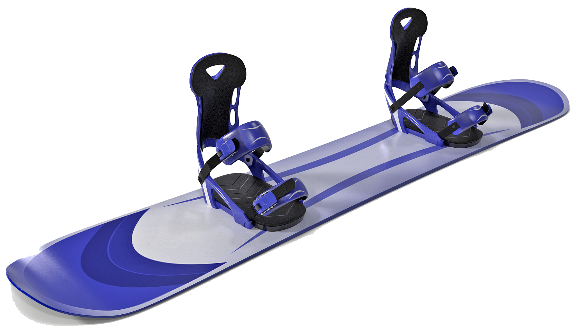 Ізюмська Юлія
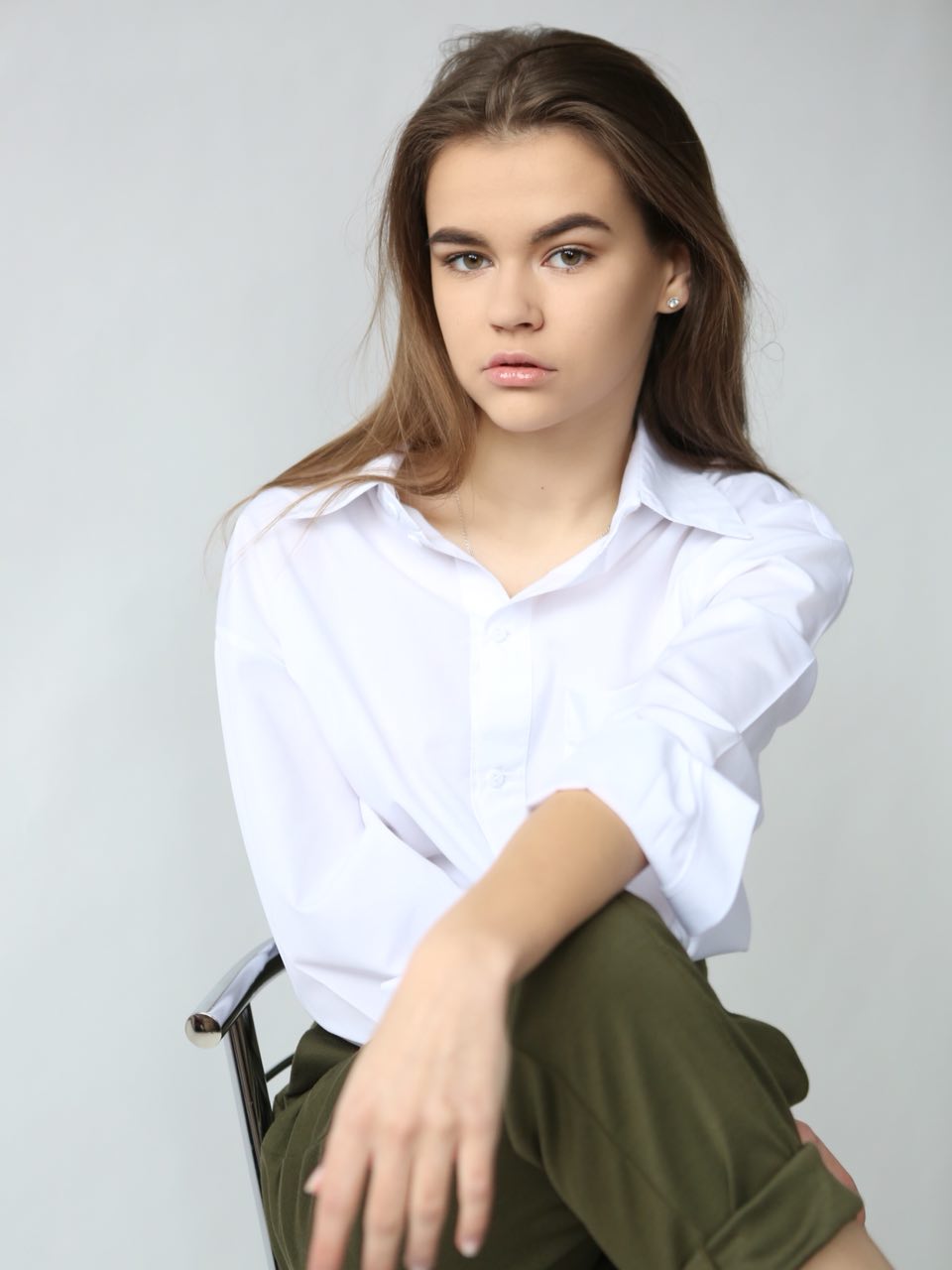 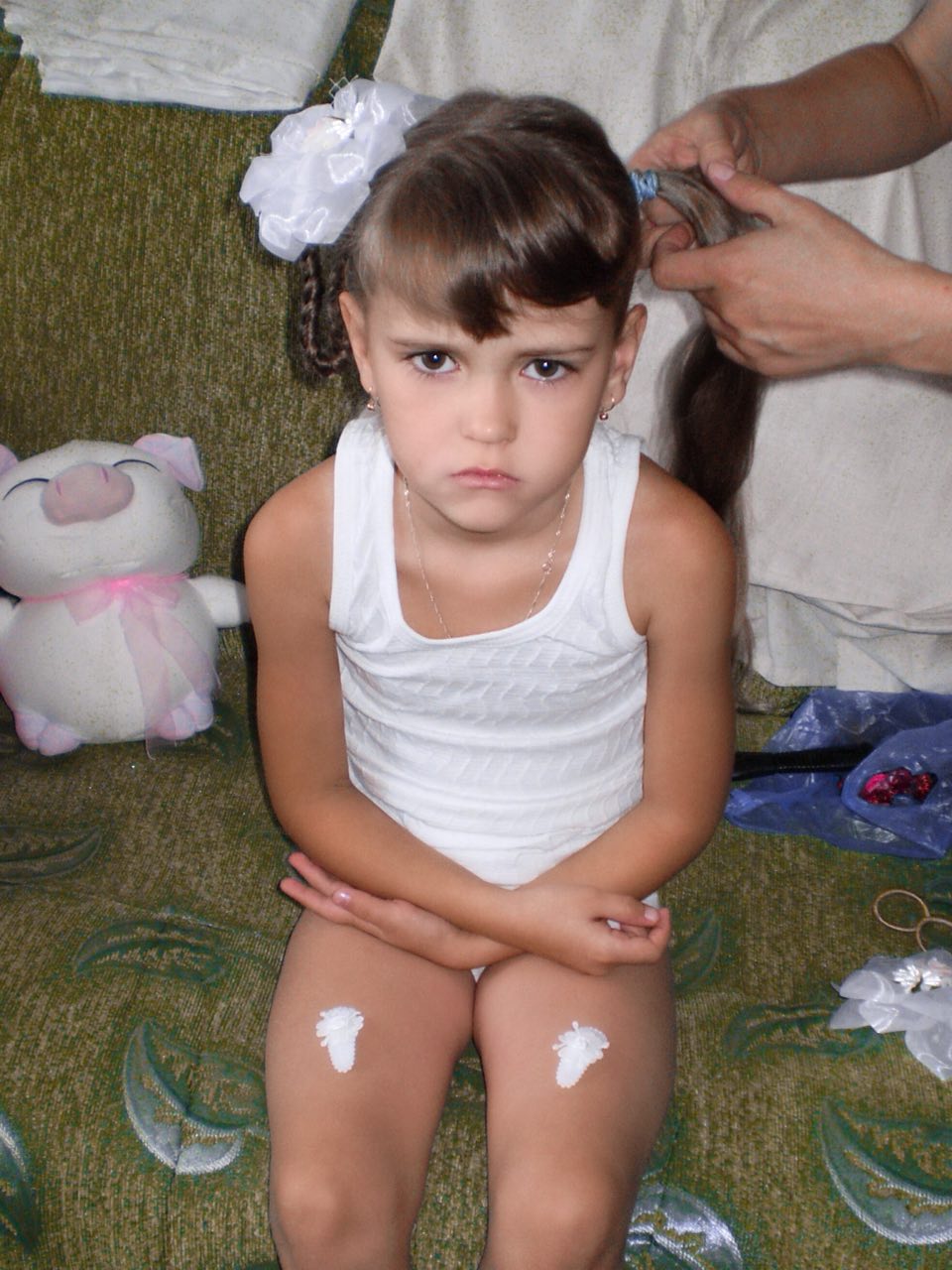 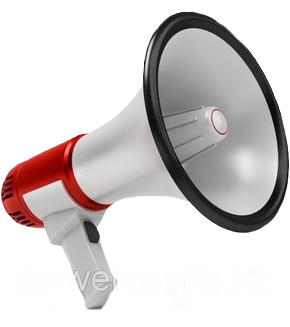 Котляр Василь
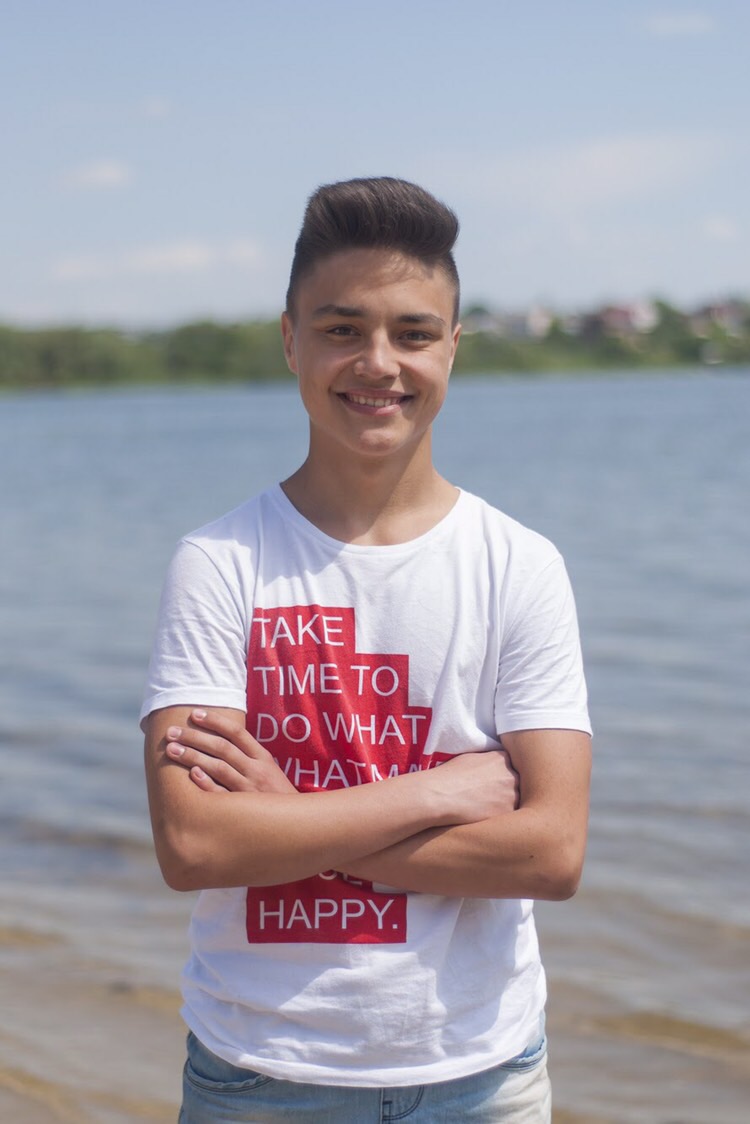 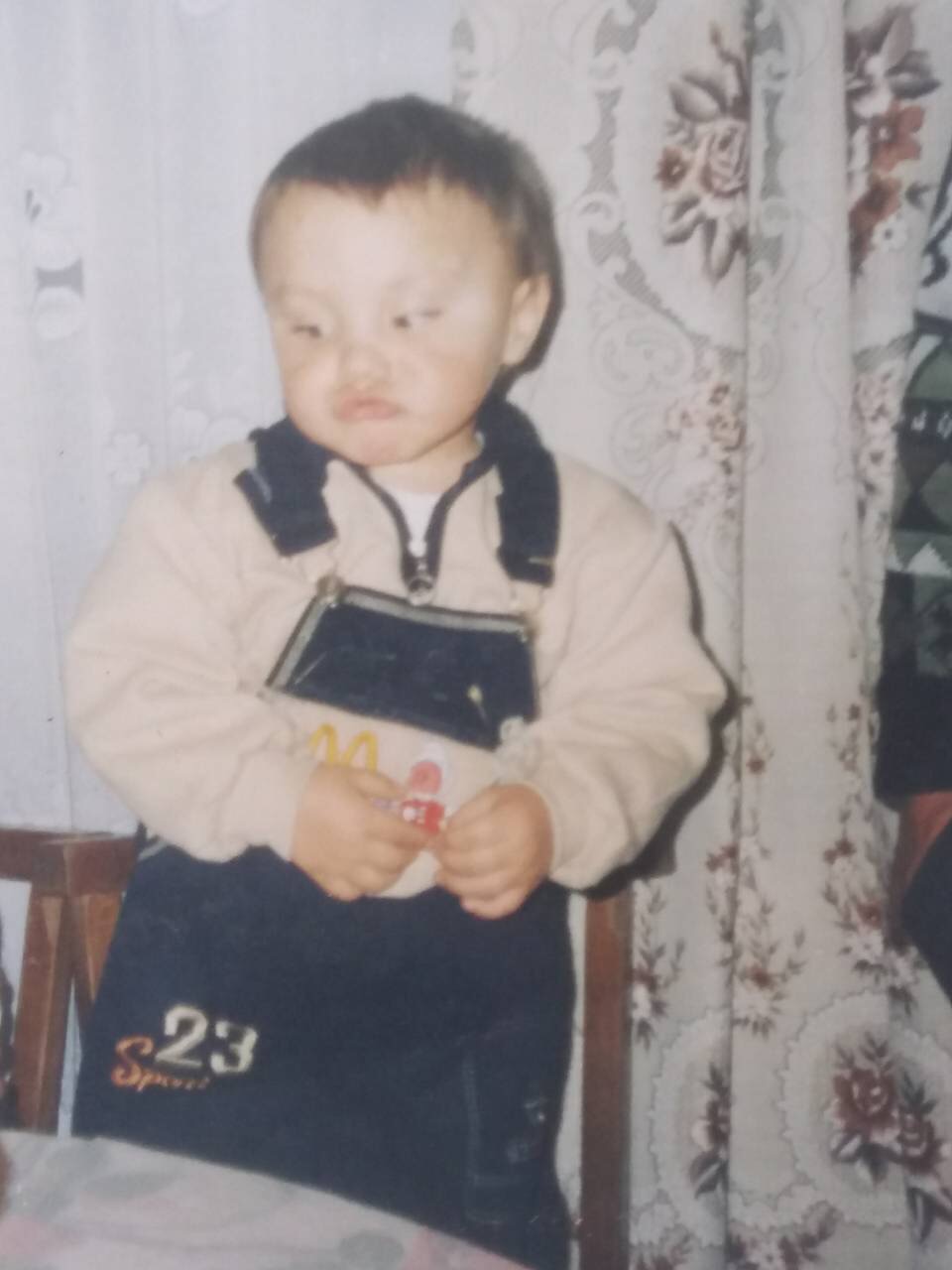 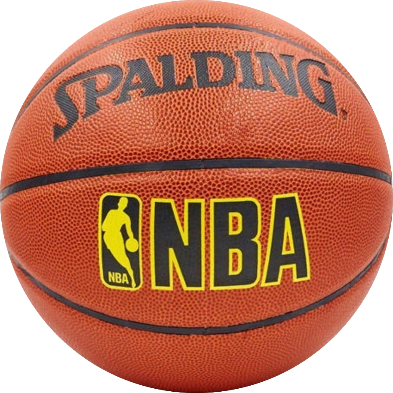 Кочмарик Тетяна
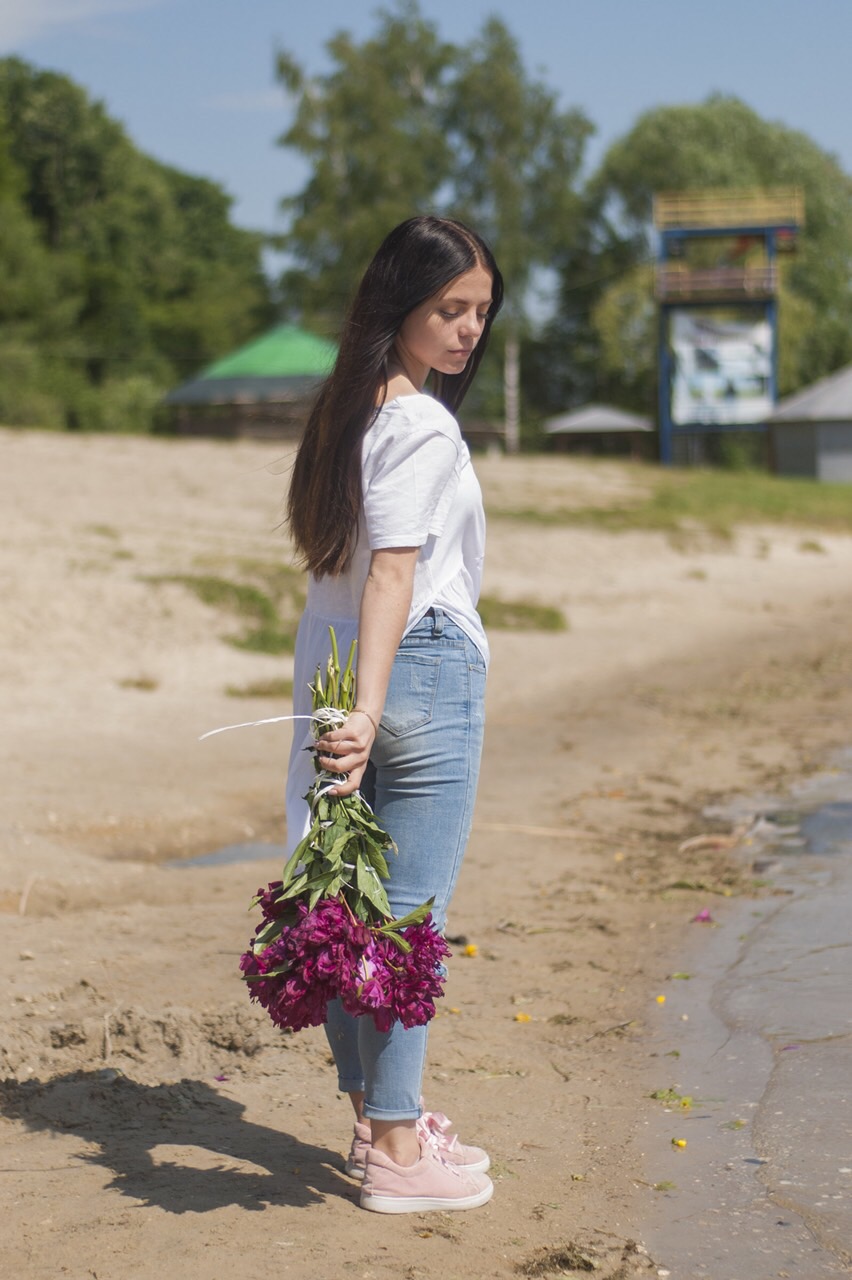 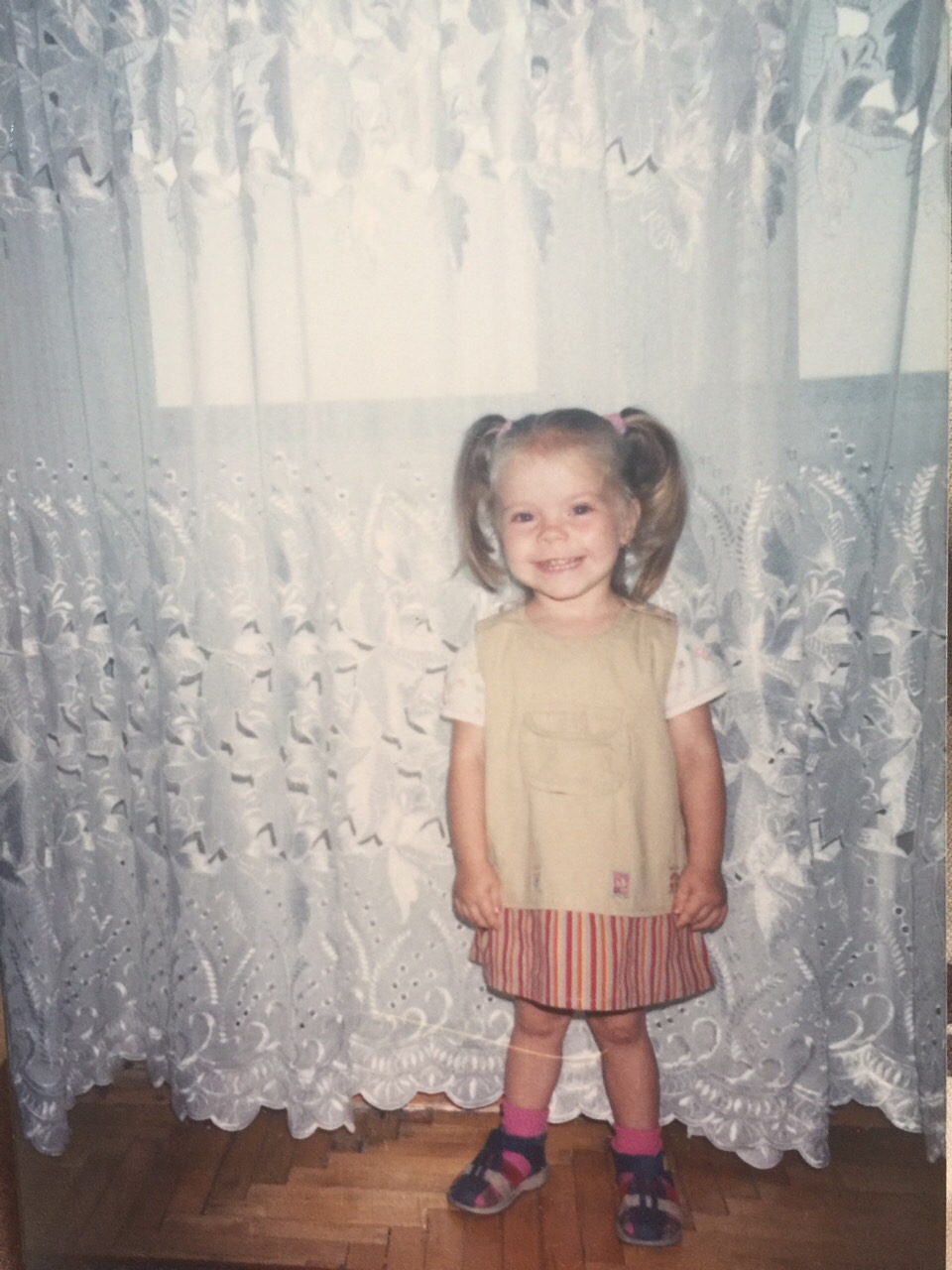 Кузьмович В’ячеслав
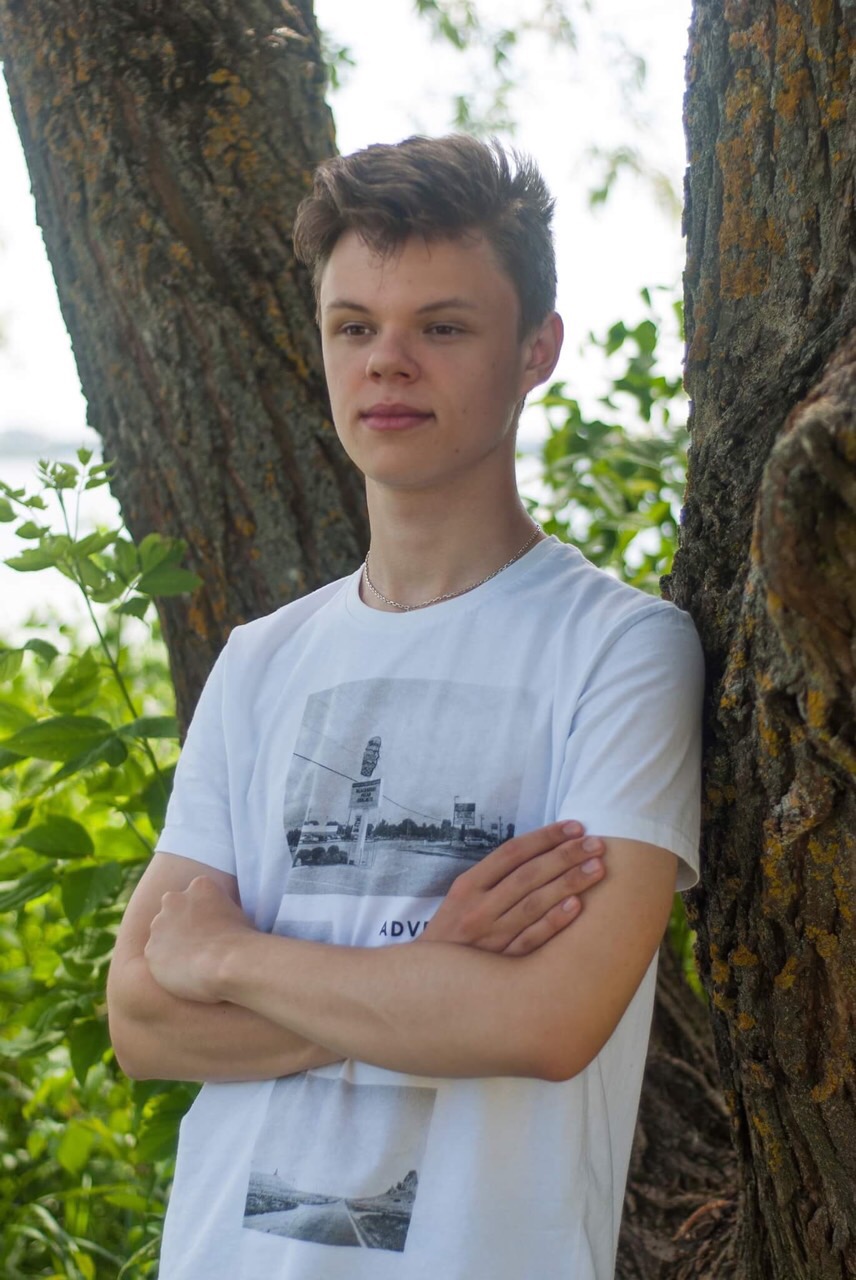 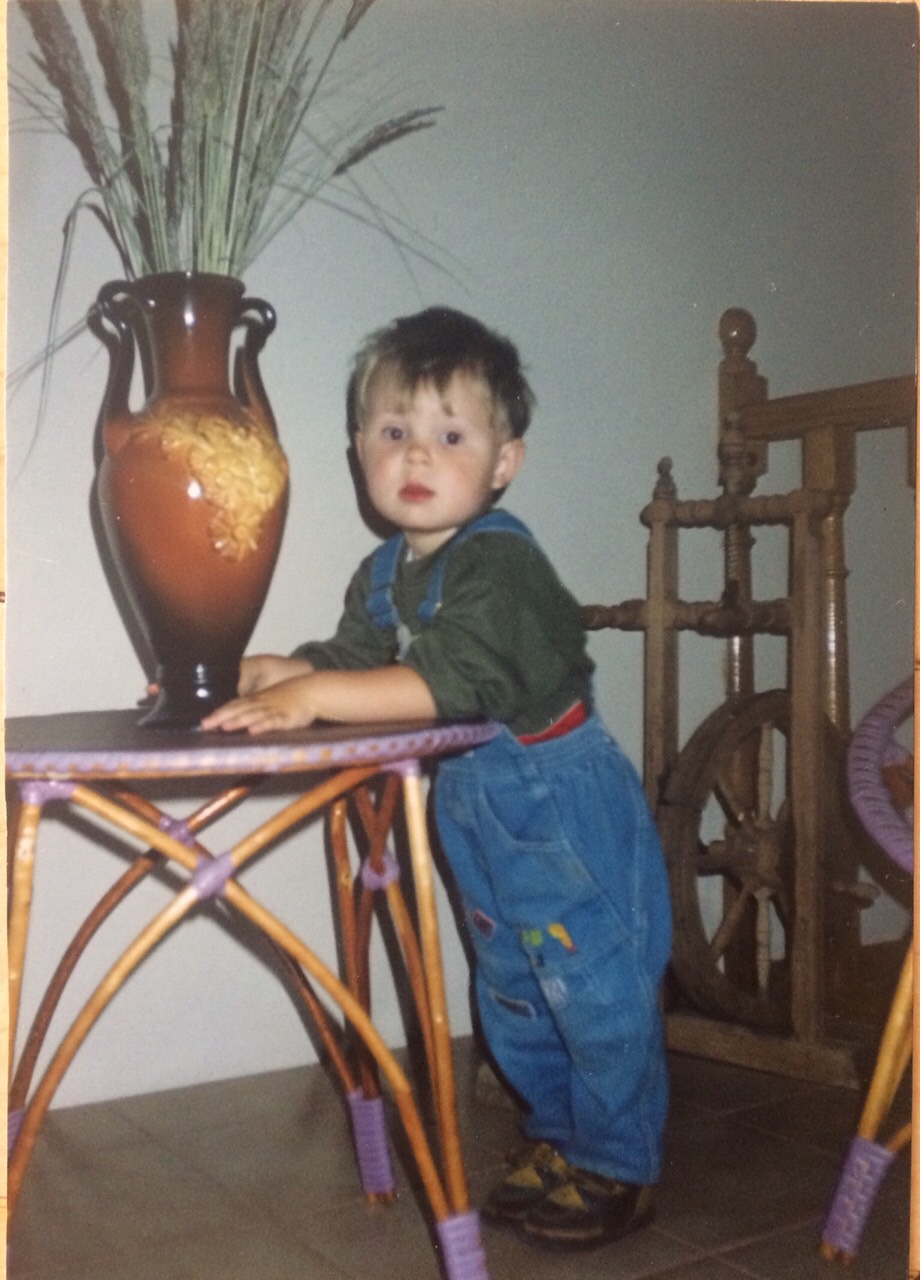 Куритчак Христина
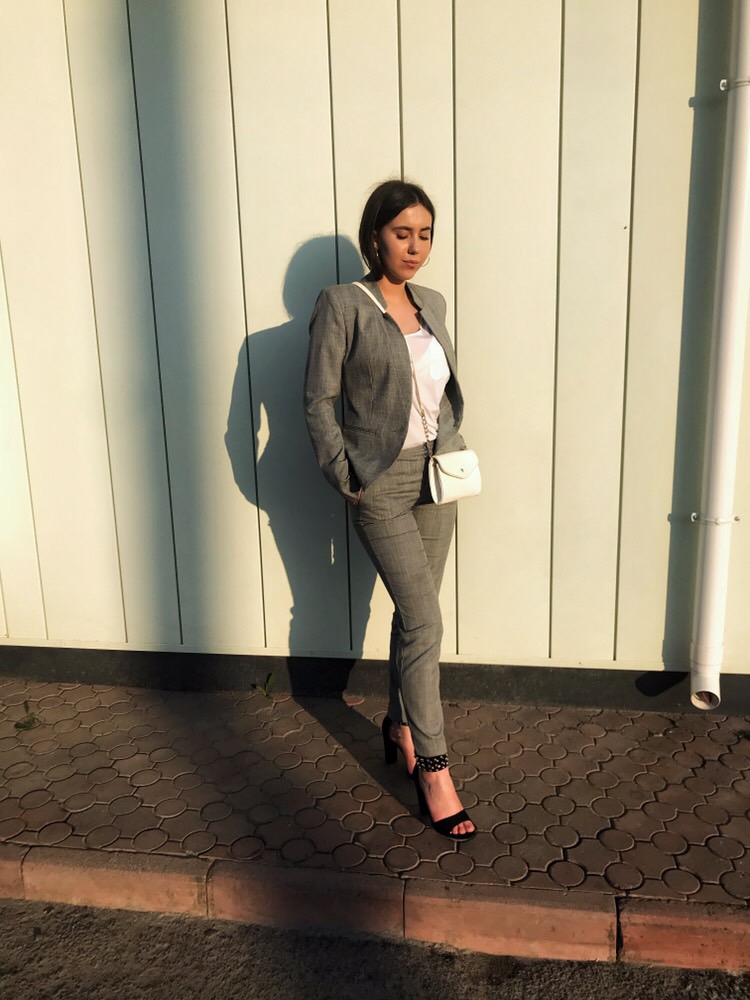 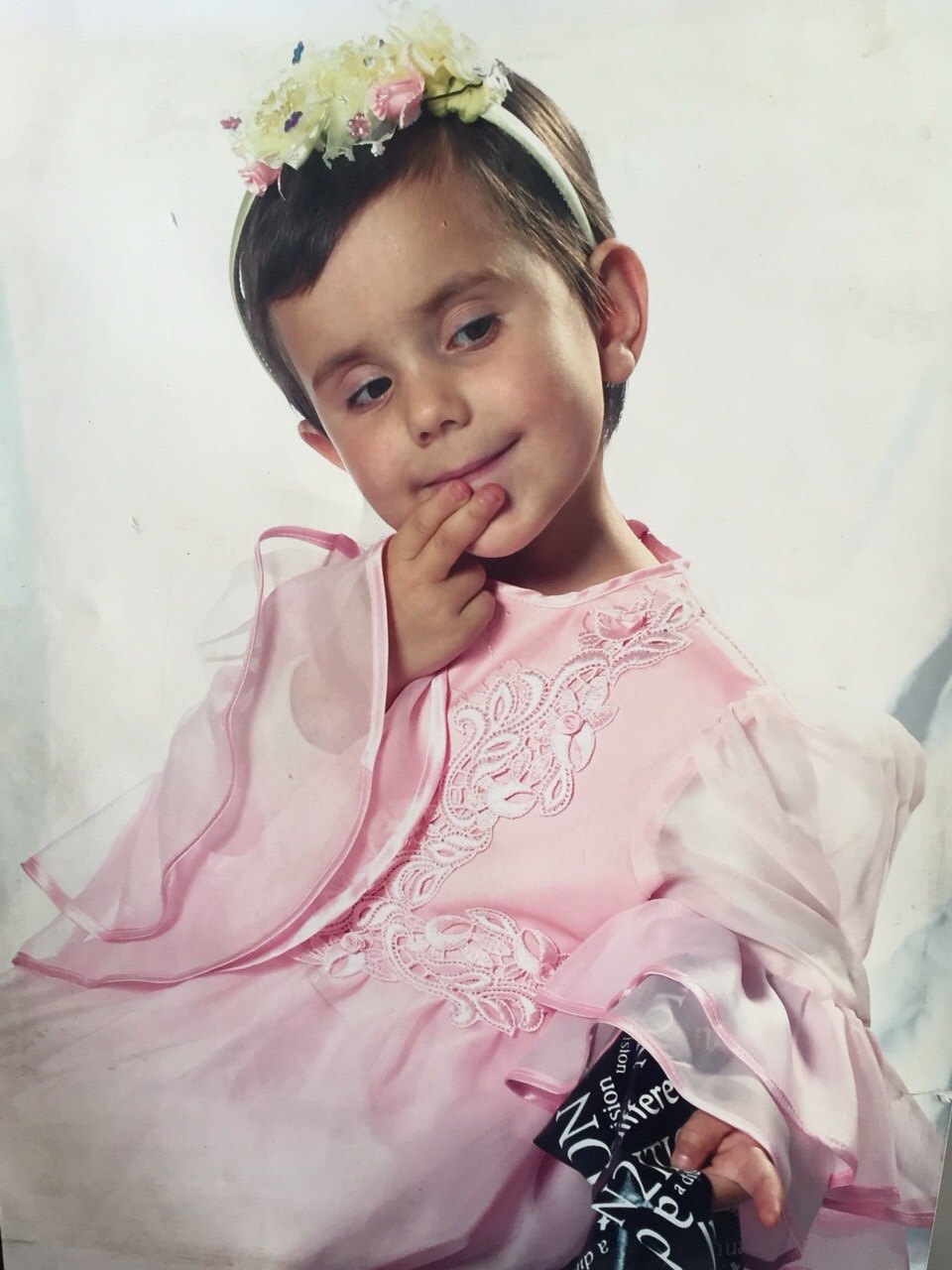 Мисак Владислав
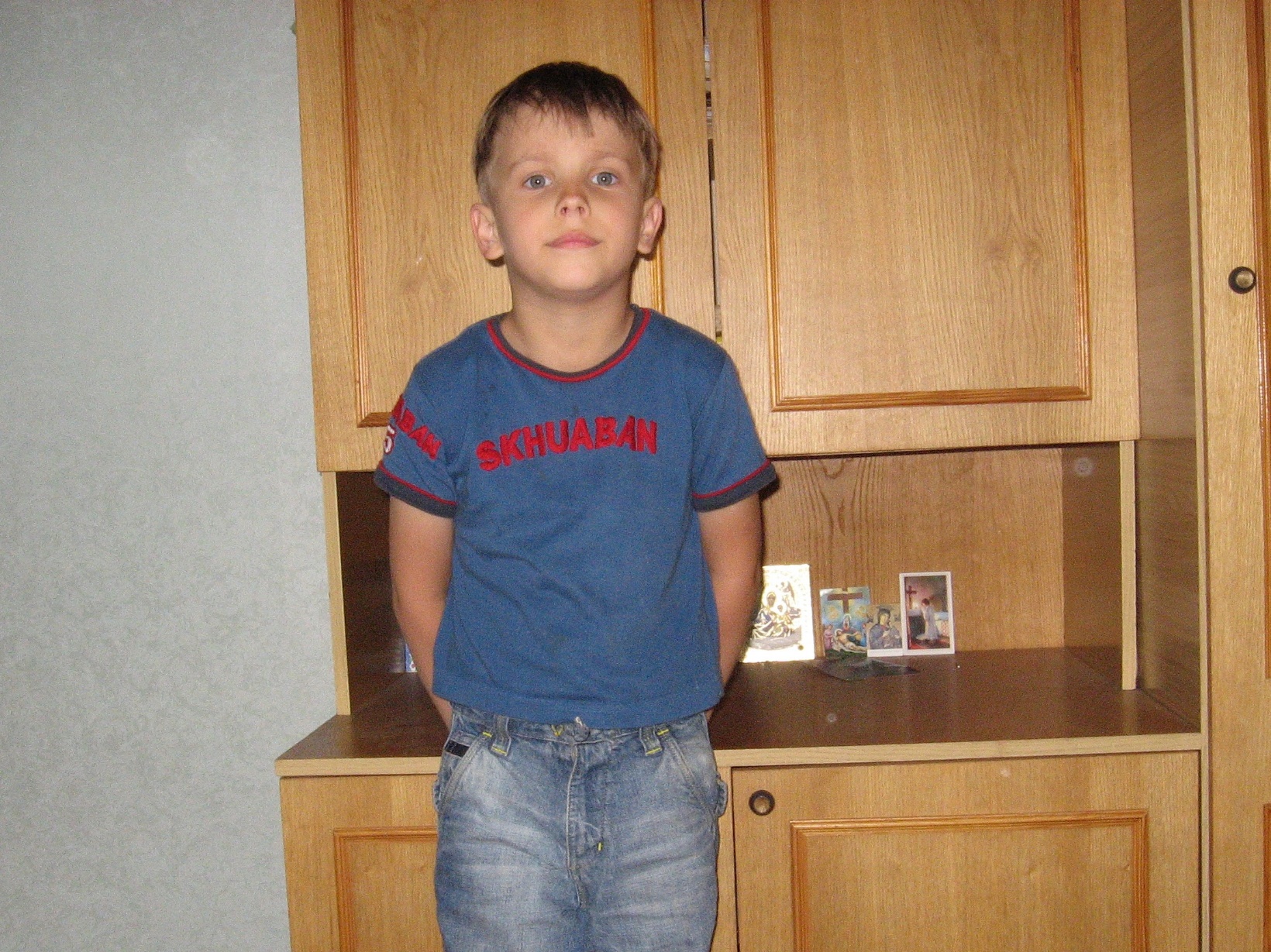 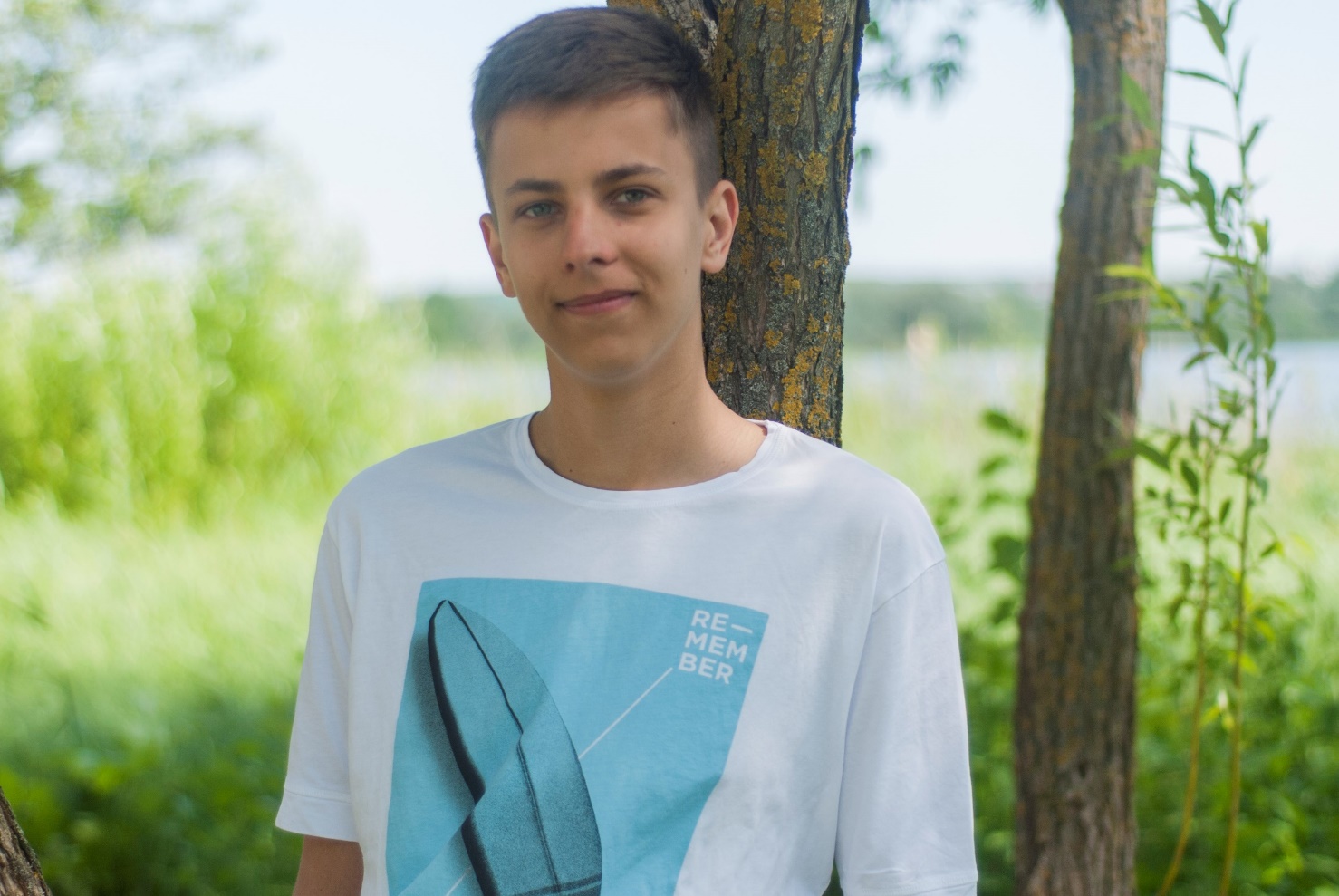 Митражик Владислав
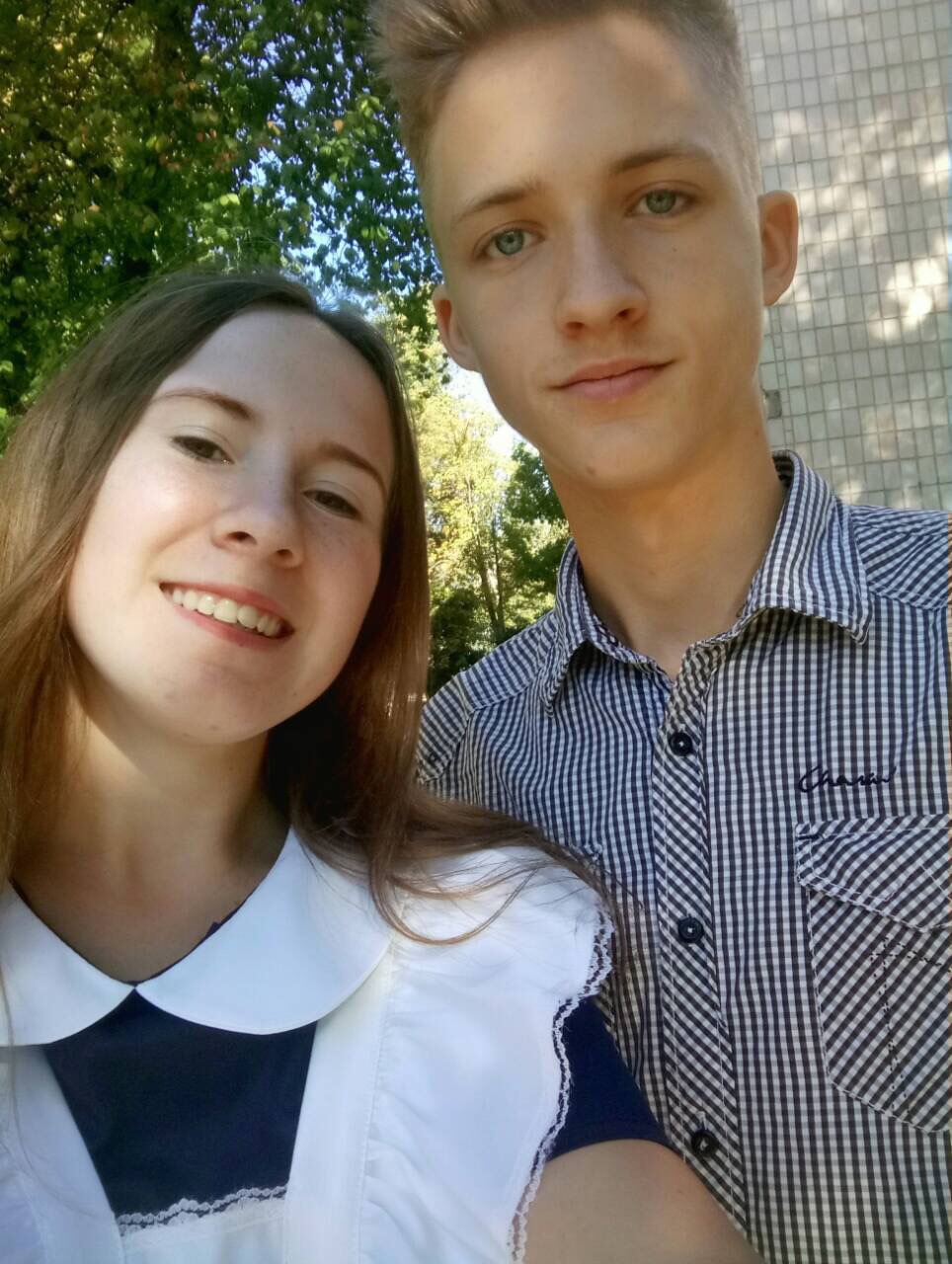 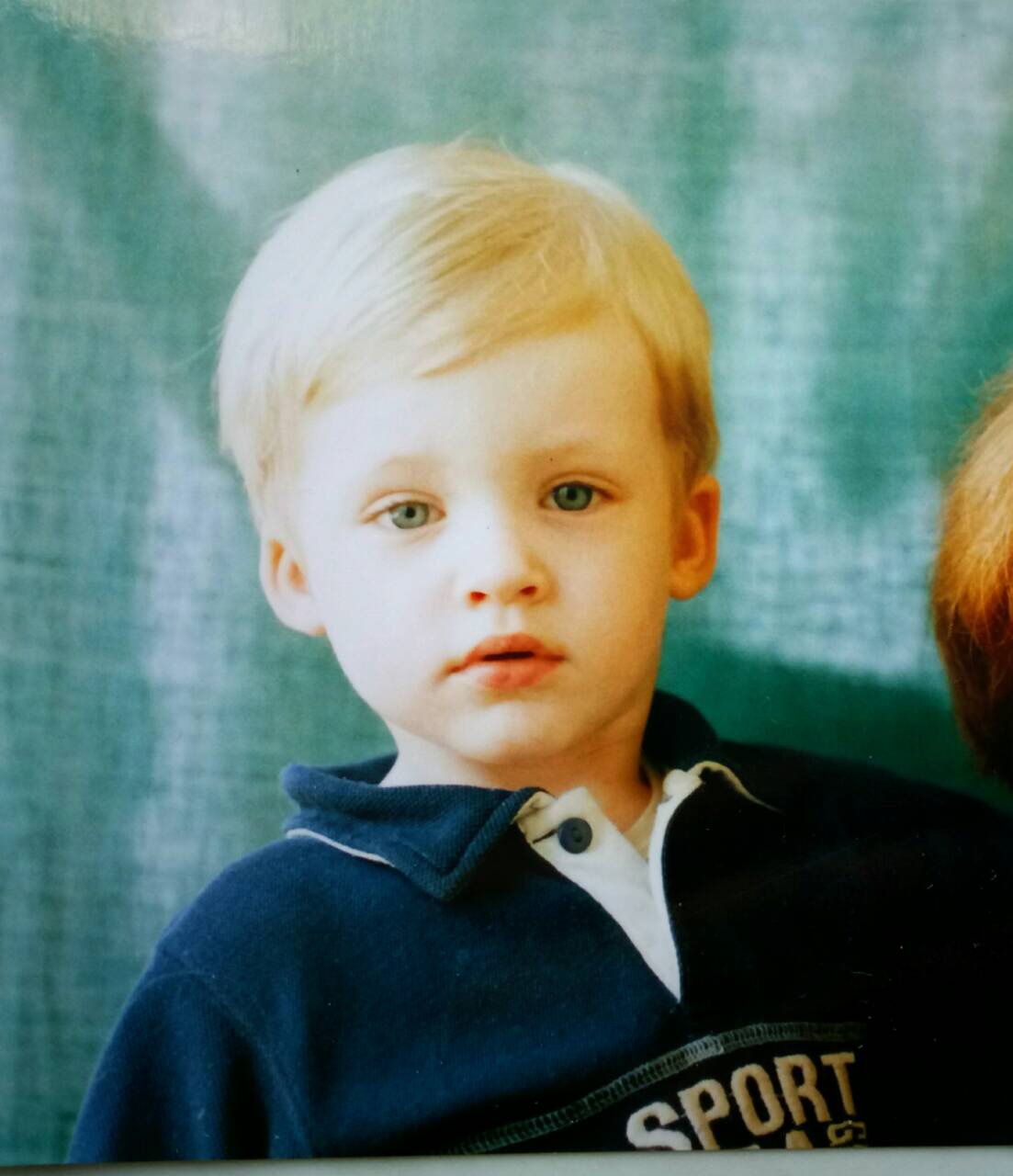 Онищук Діана
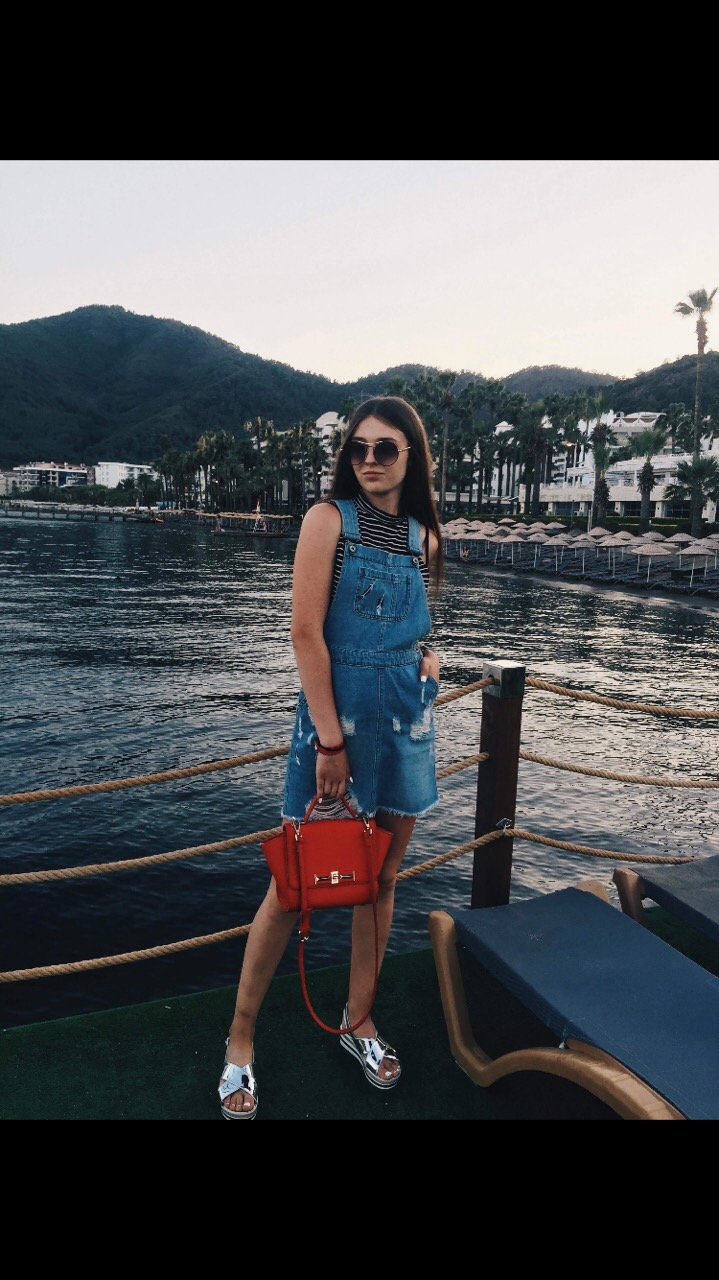 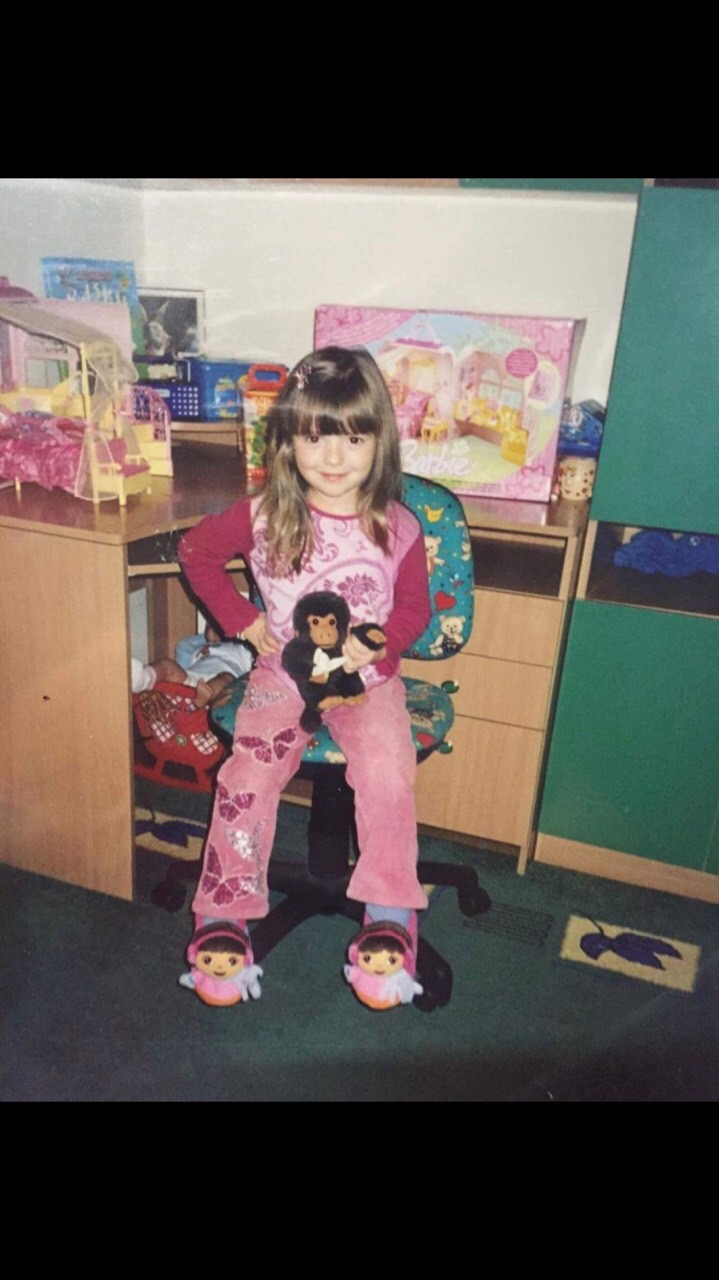 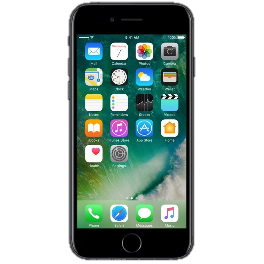 Паламар Владислав
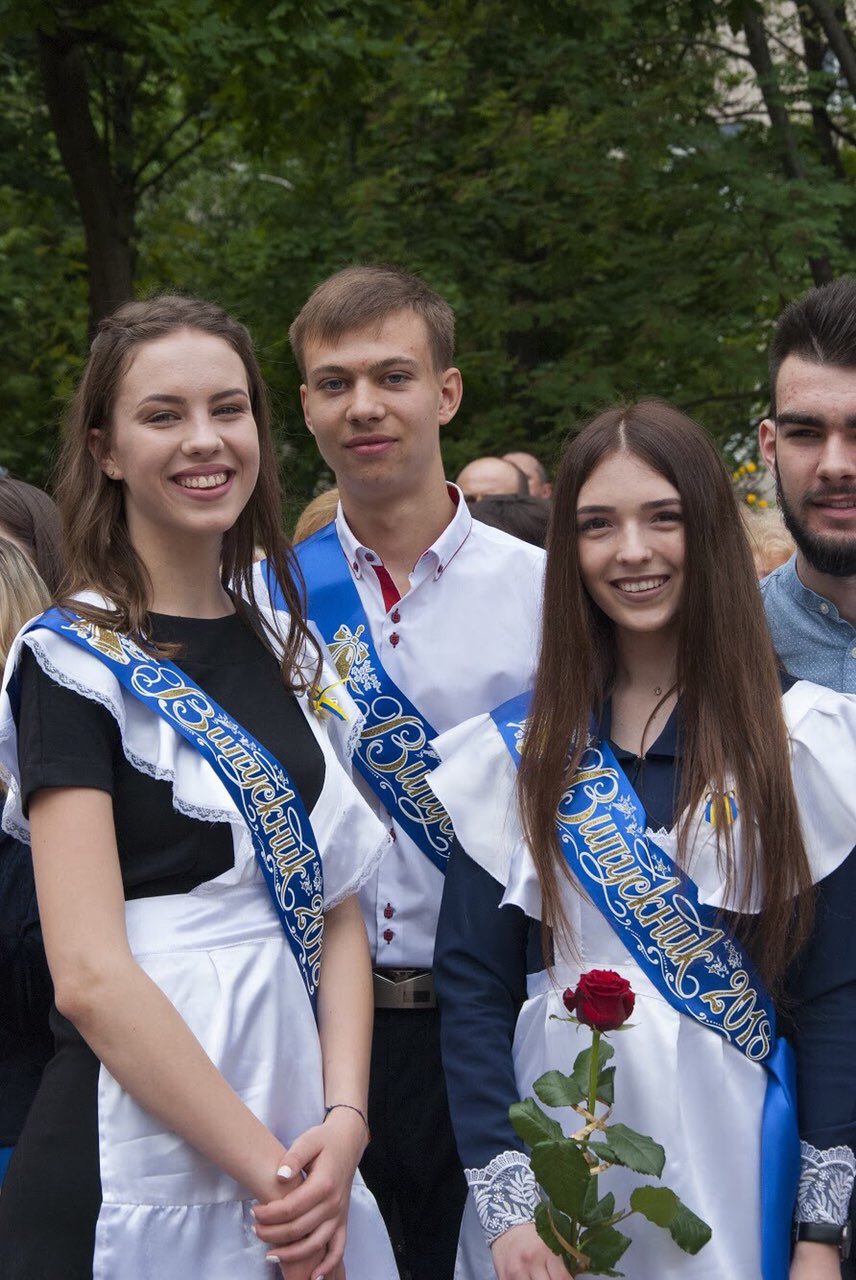 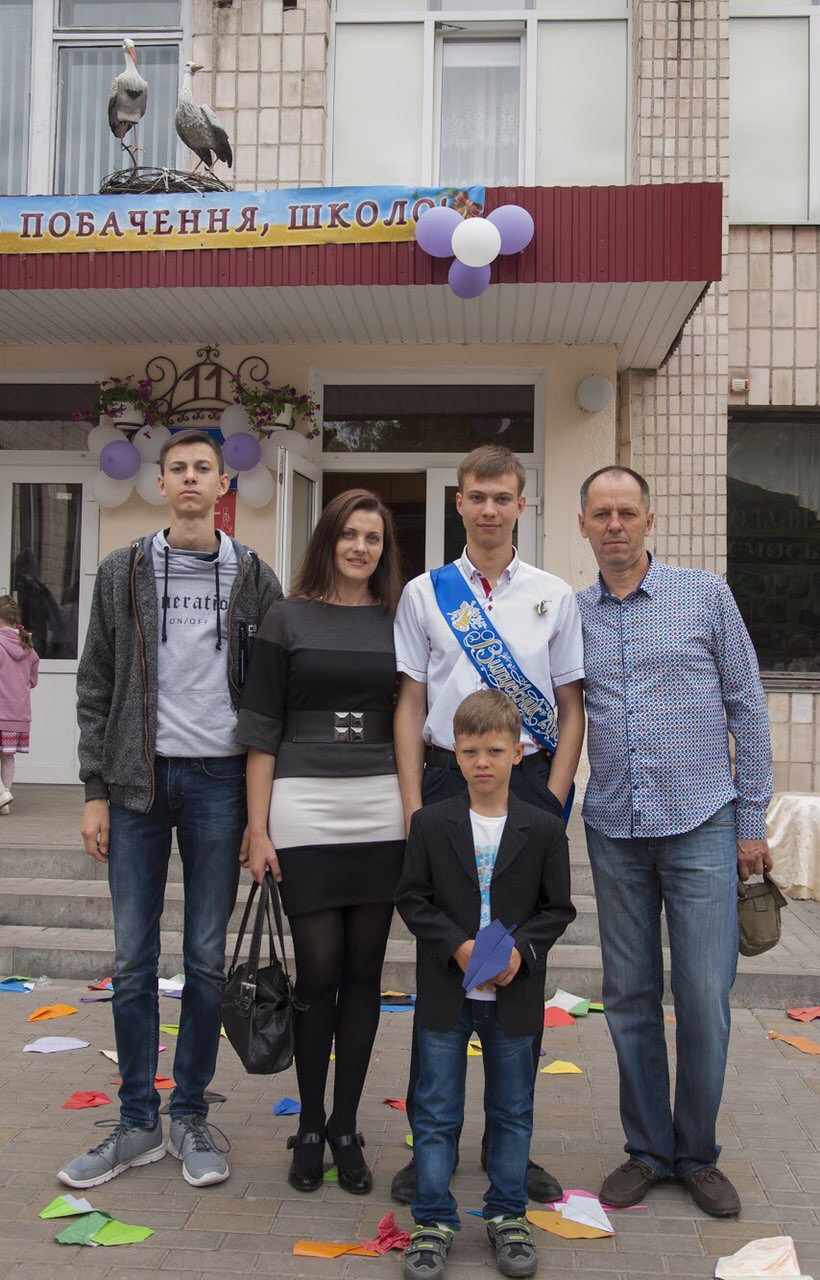 Сиротюк Дмитро
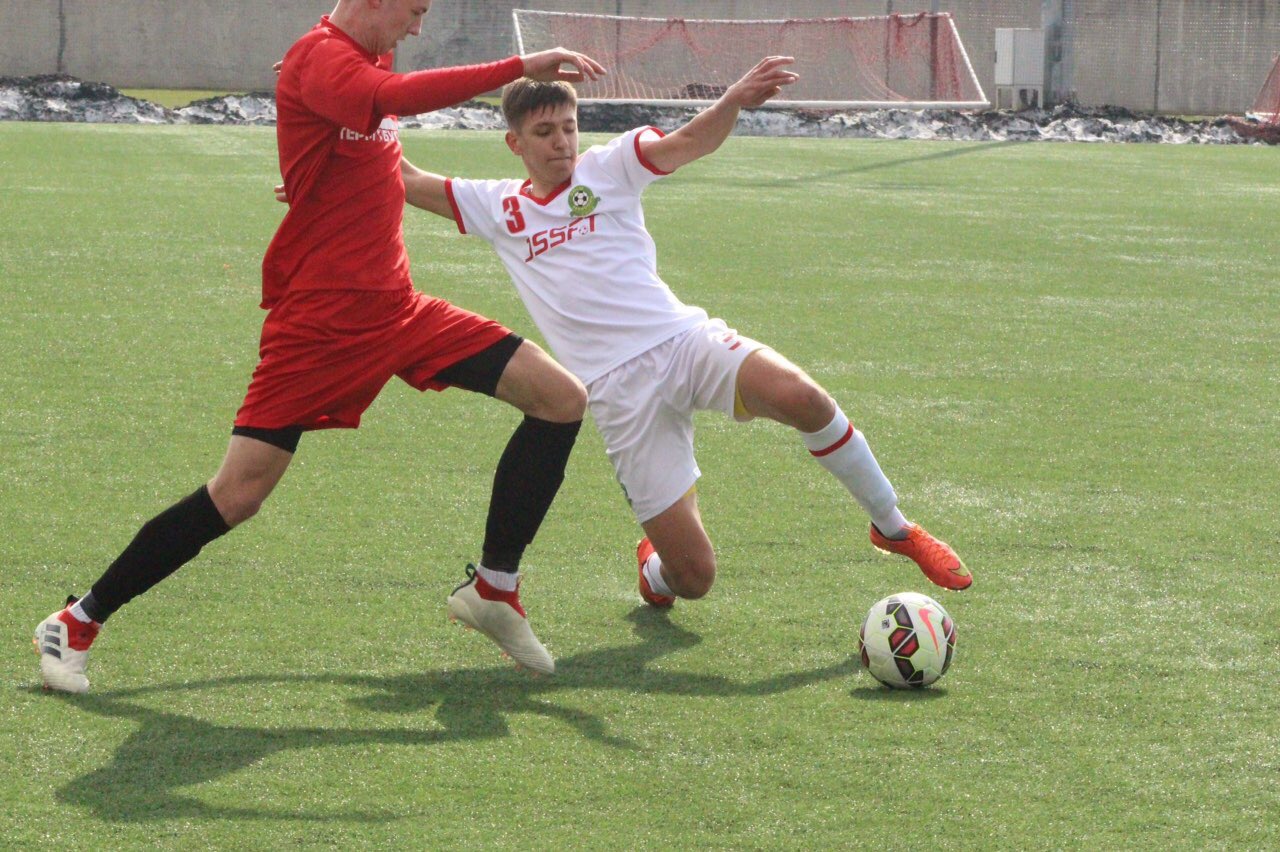 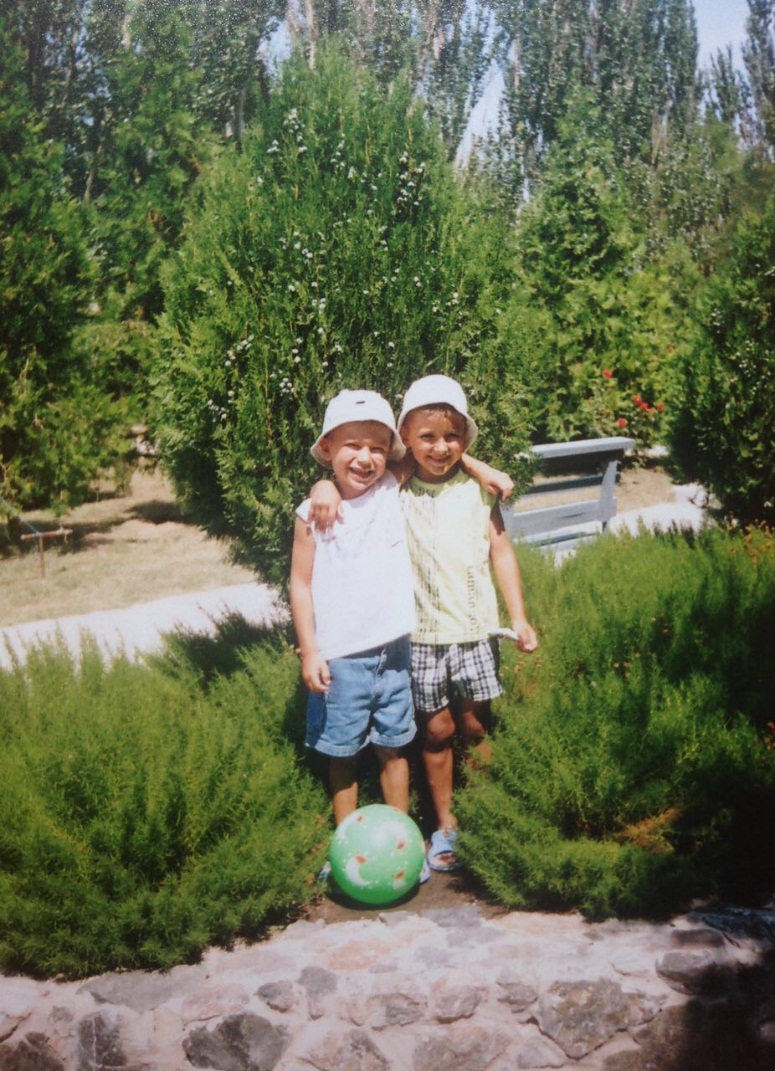 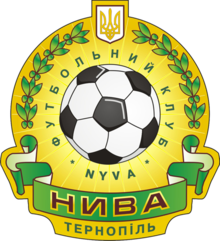 Скарлош Арміне
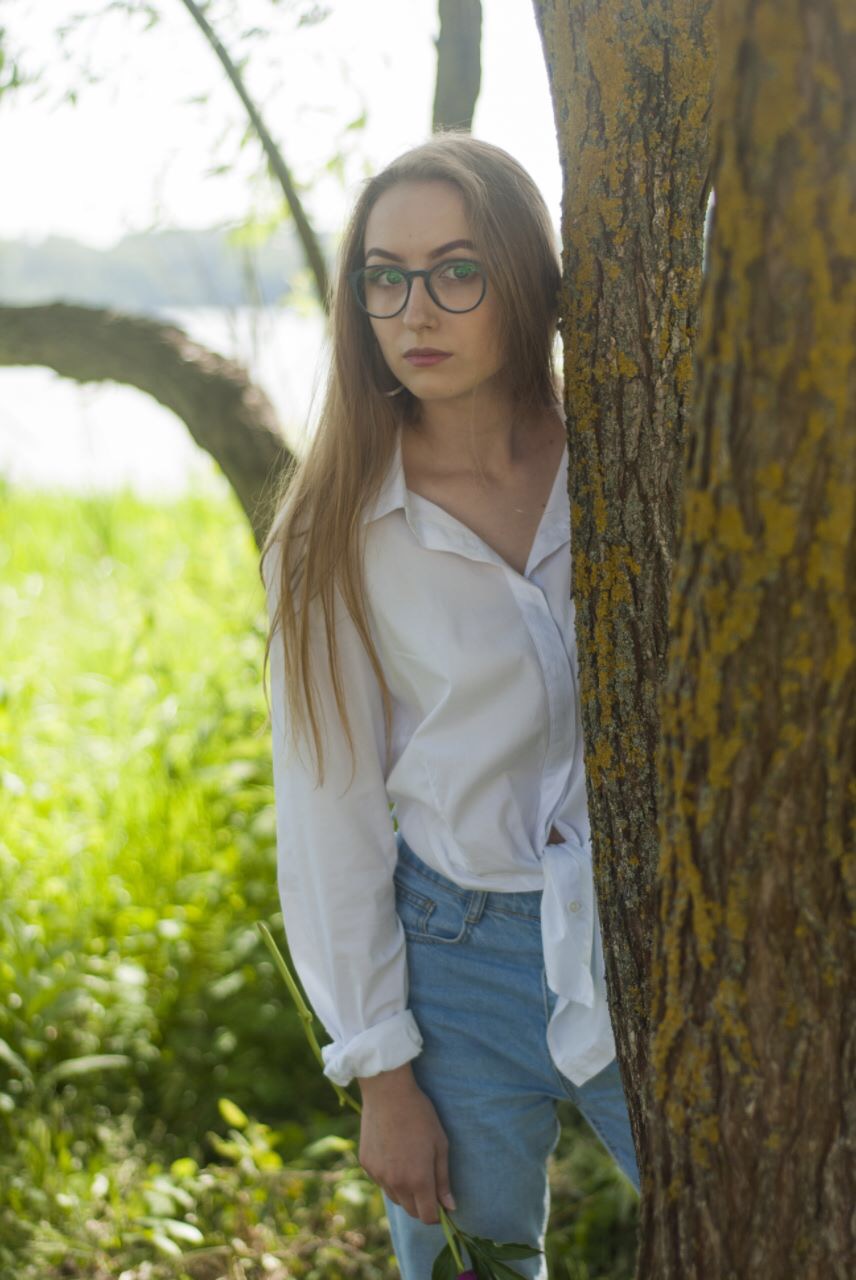 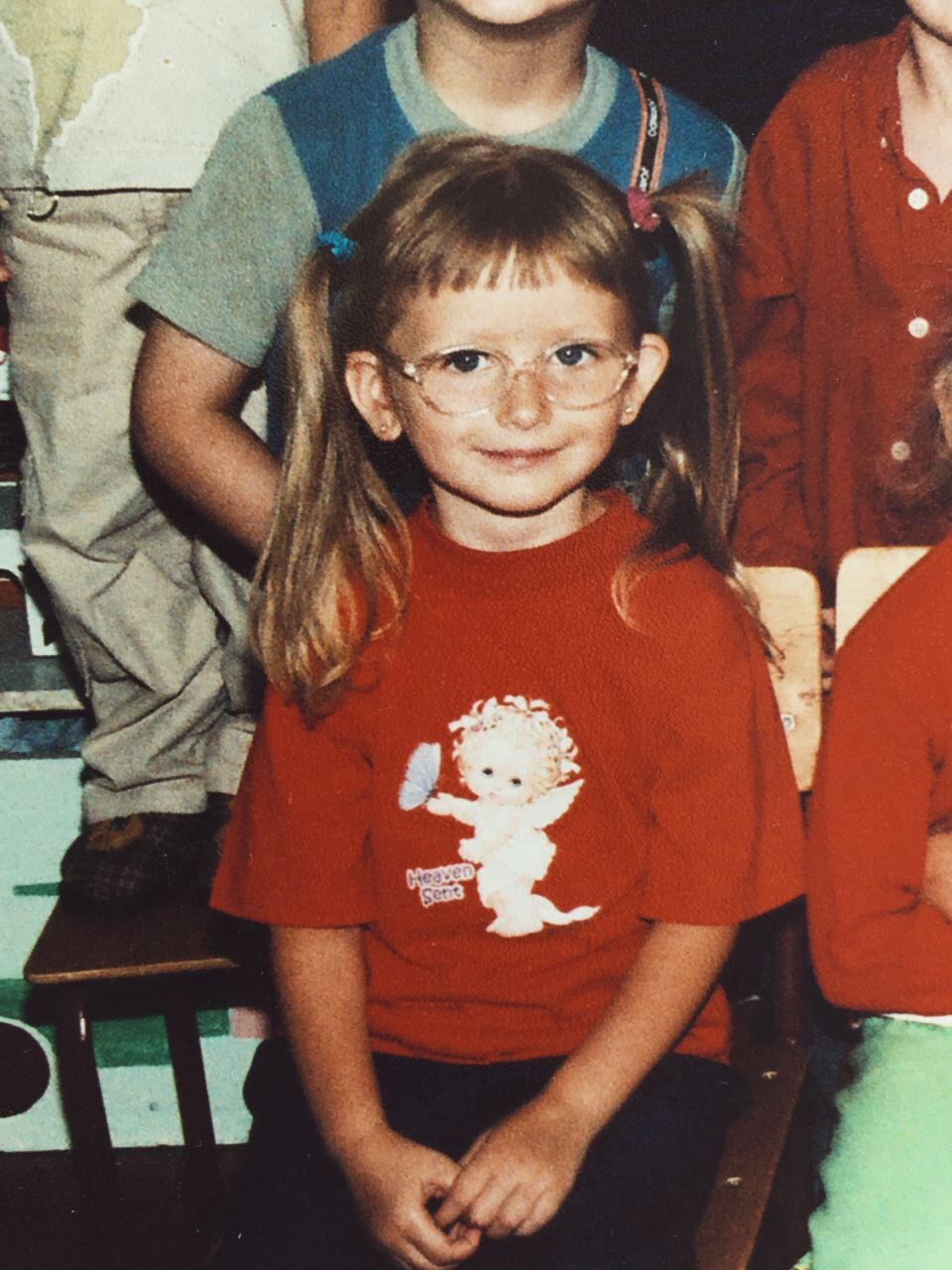 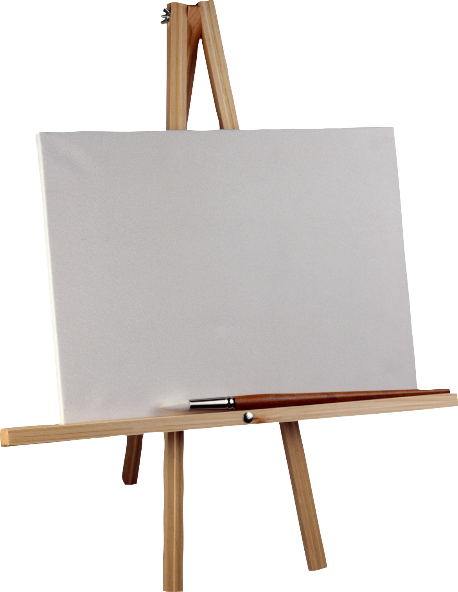 Сороківський Ілля
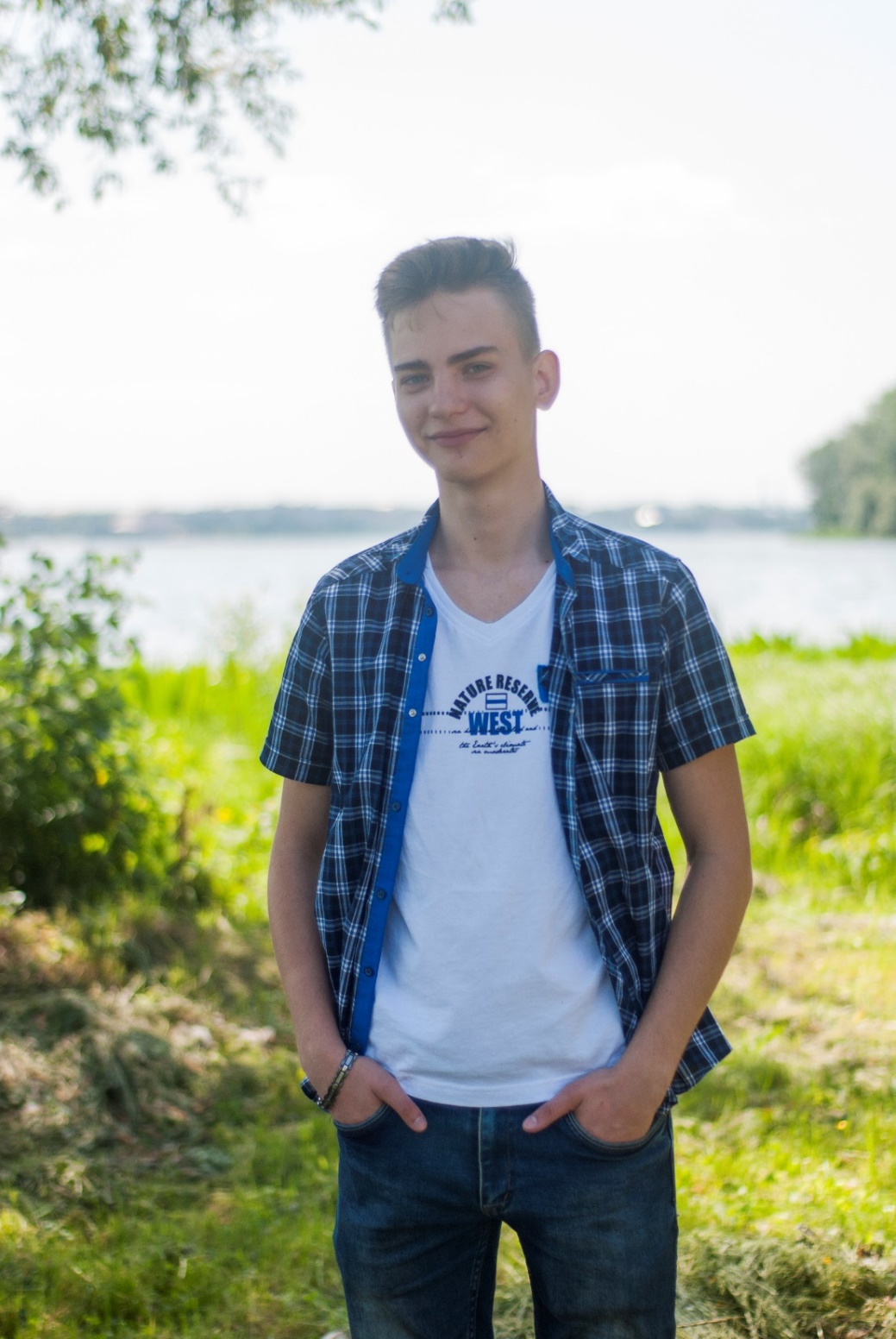 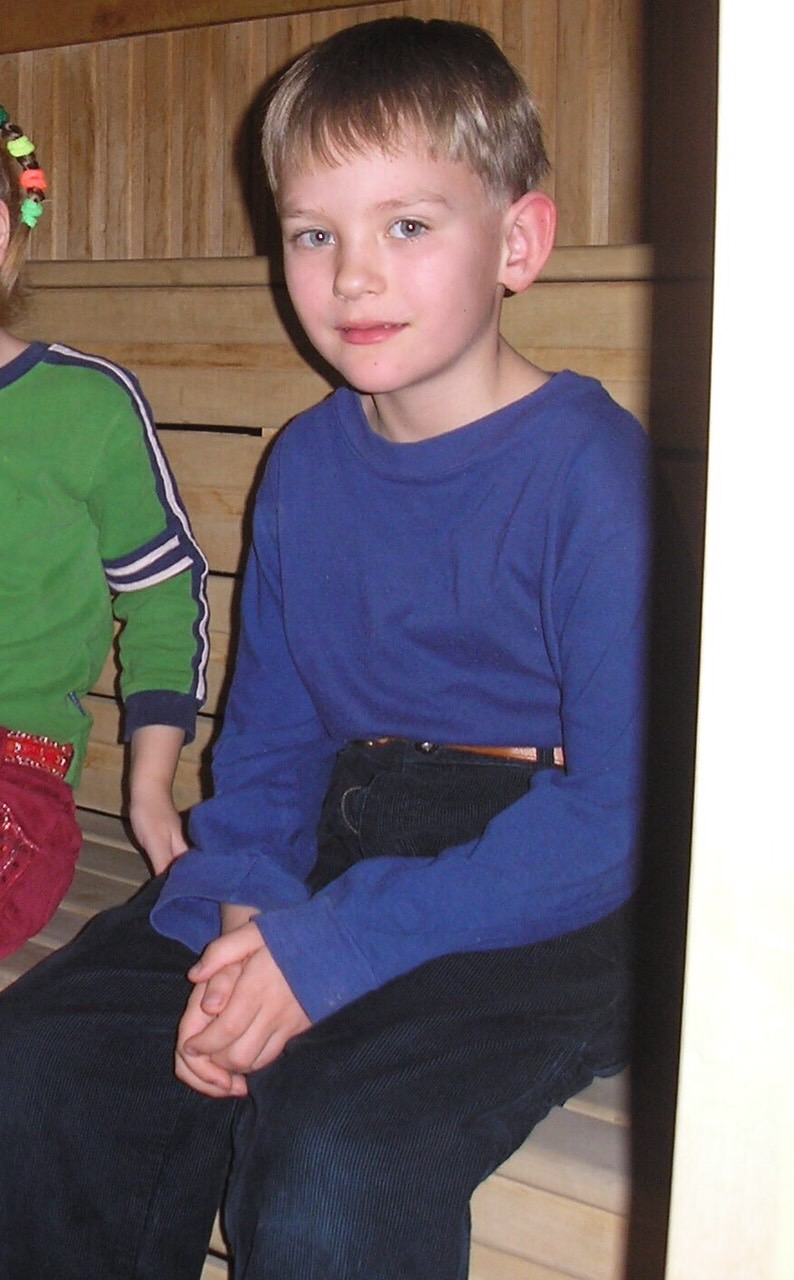 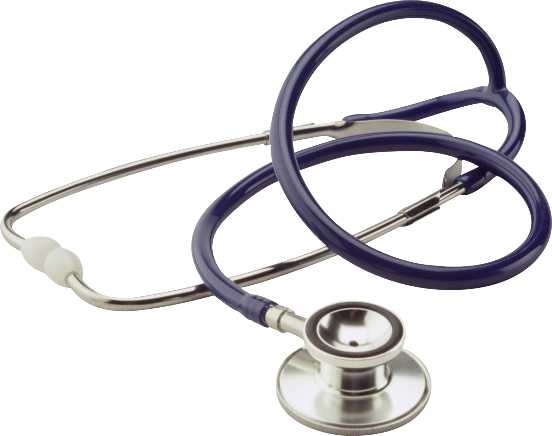 Ференц Владислав
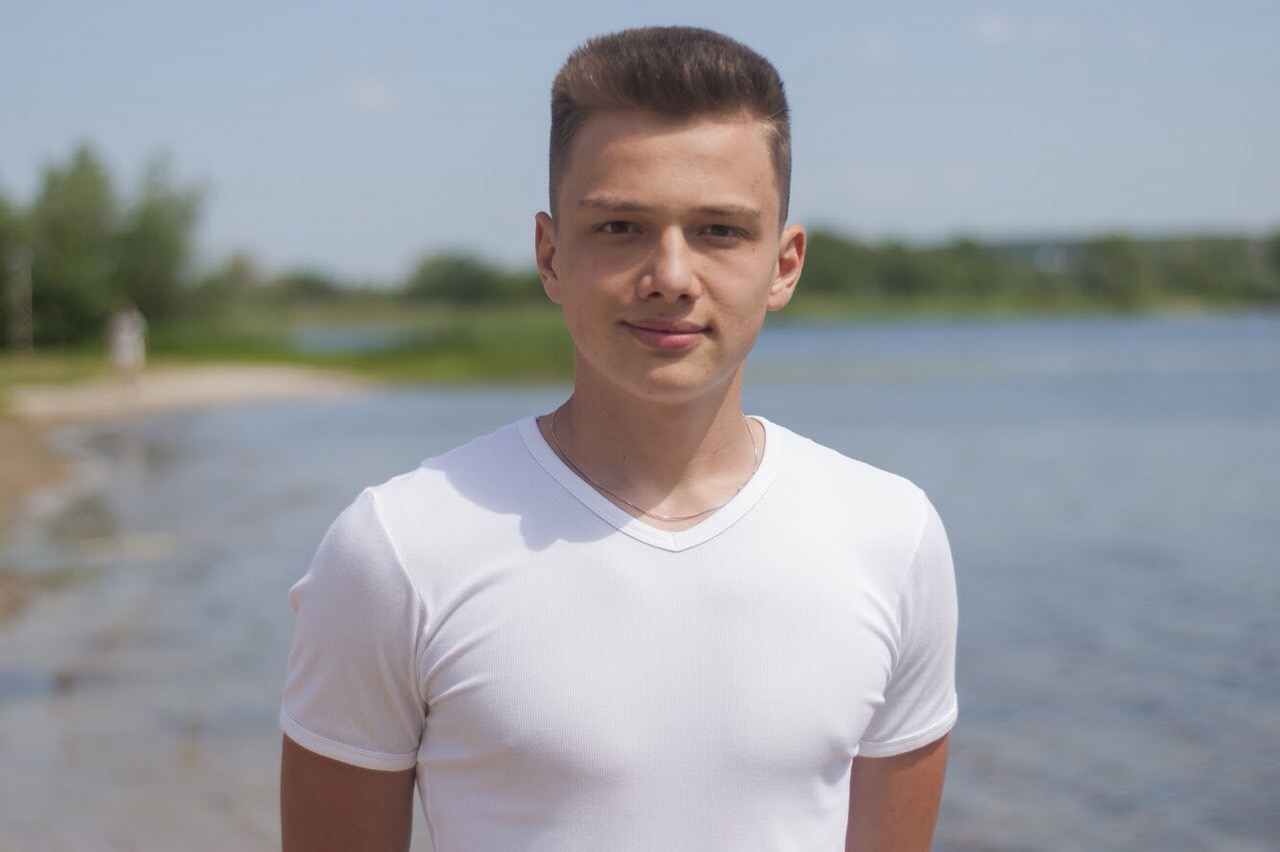 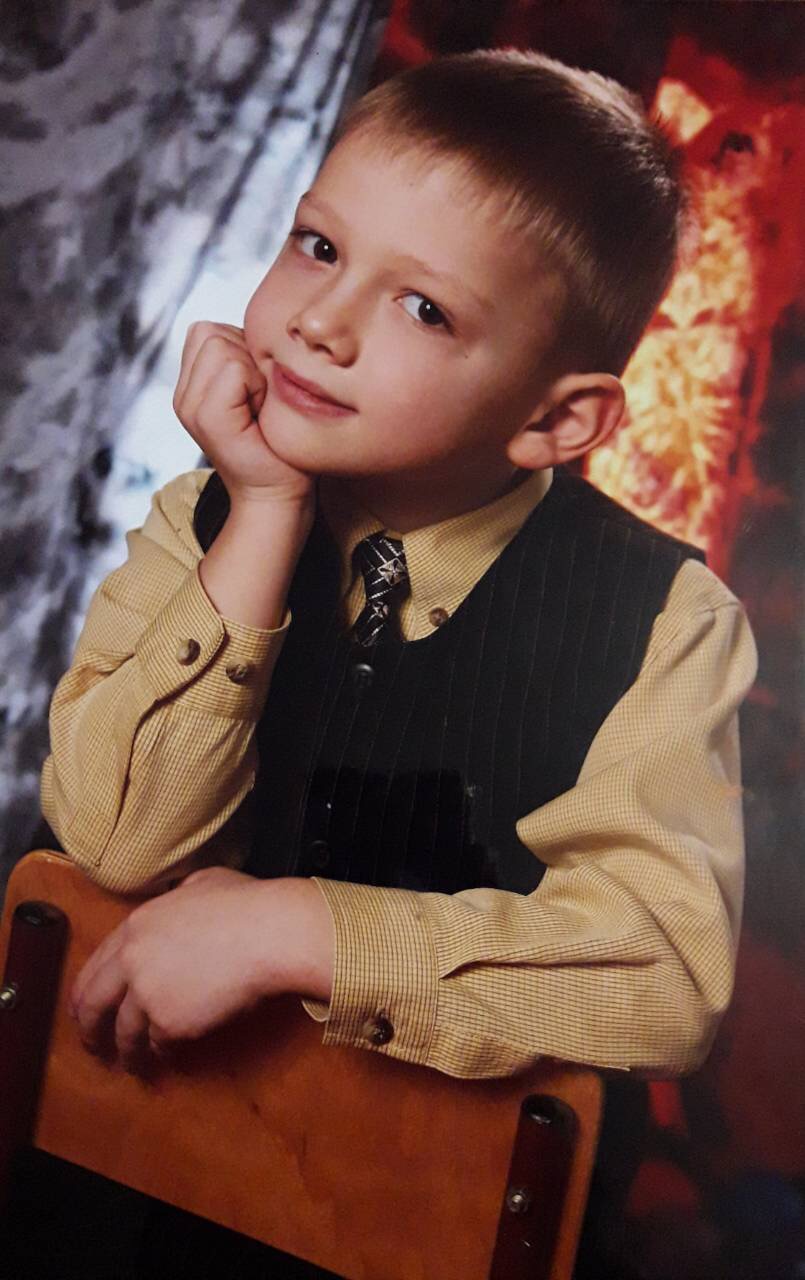 Харкава Юлія
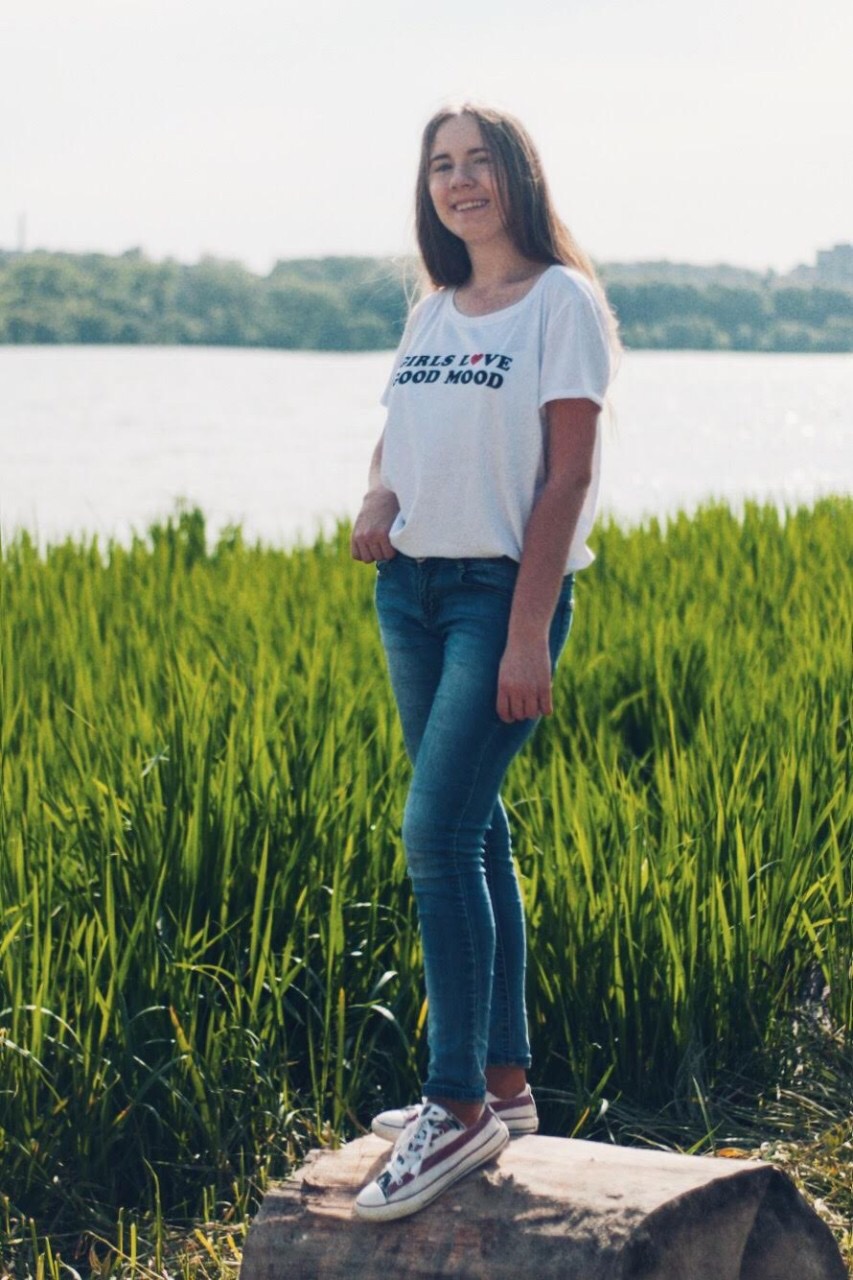 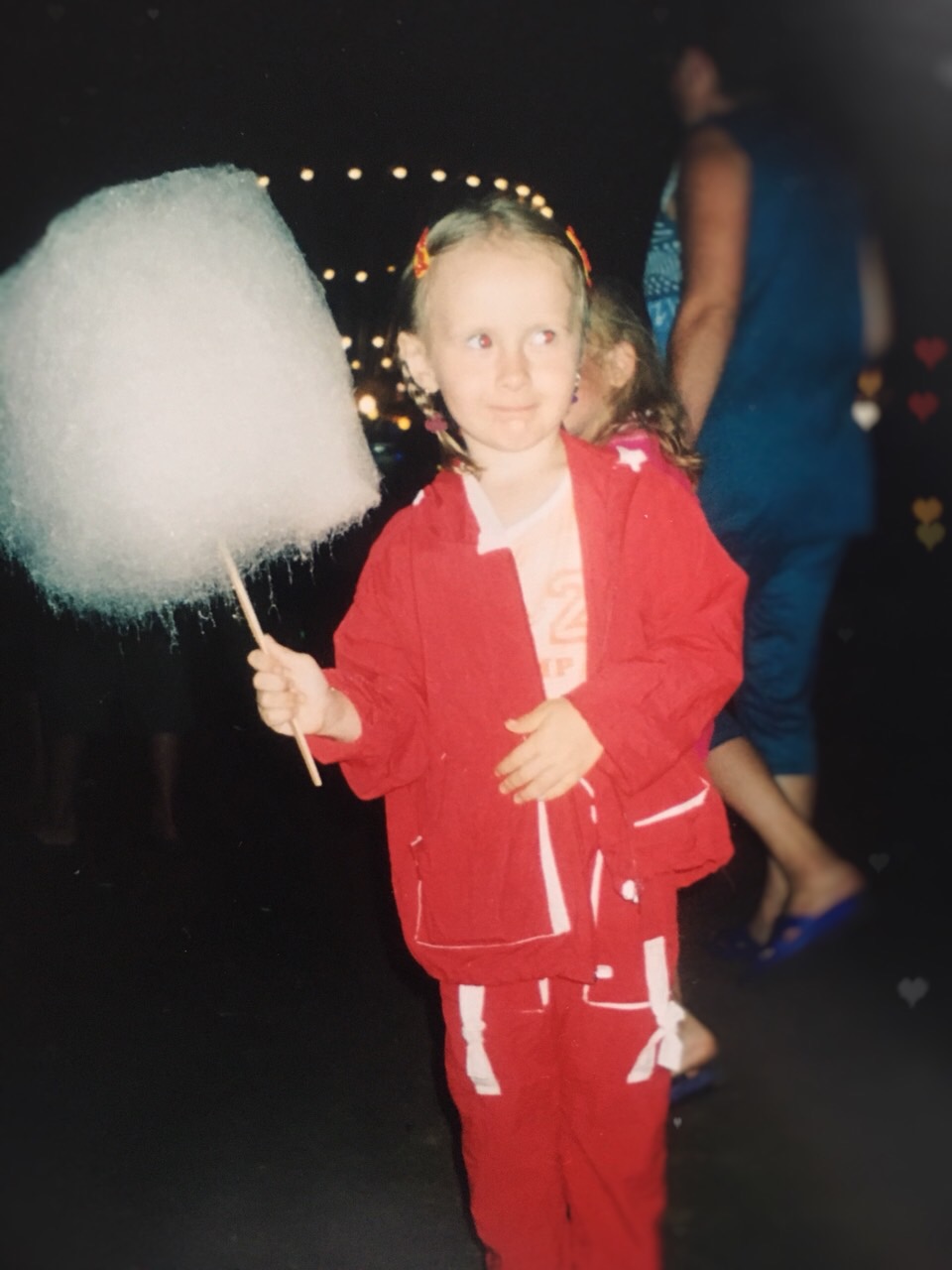 Шимків Дмитро
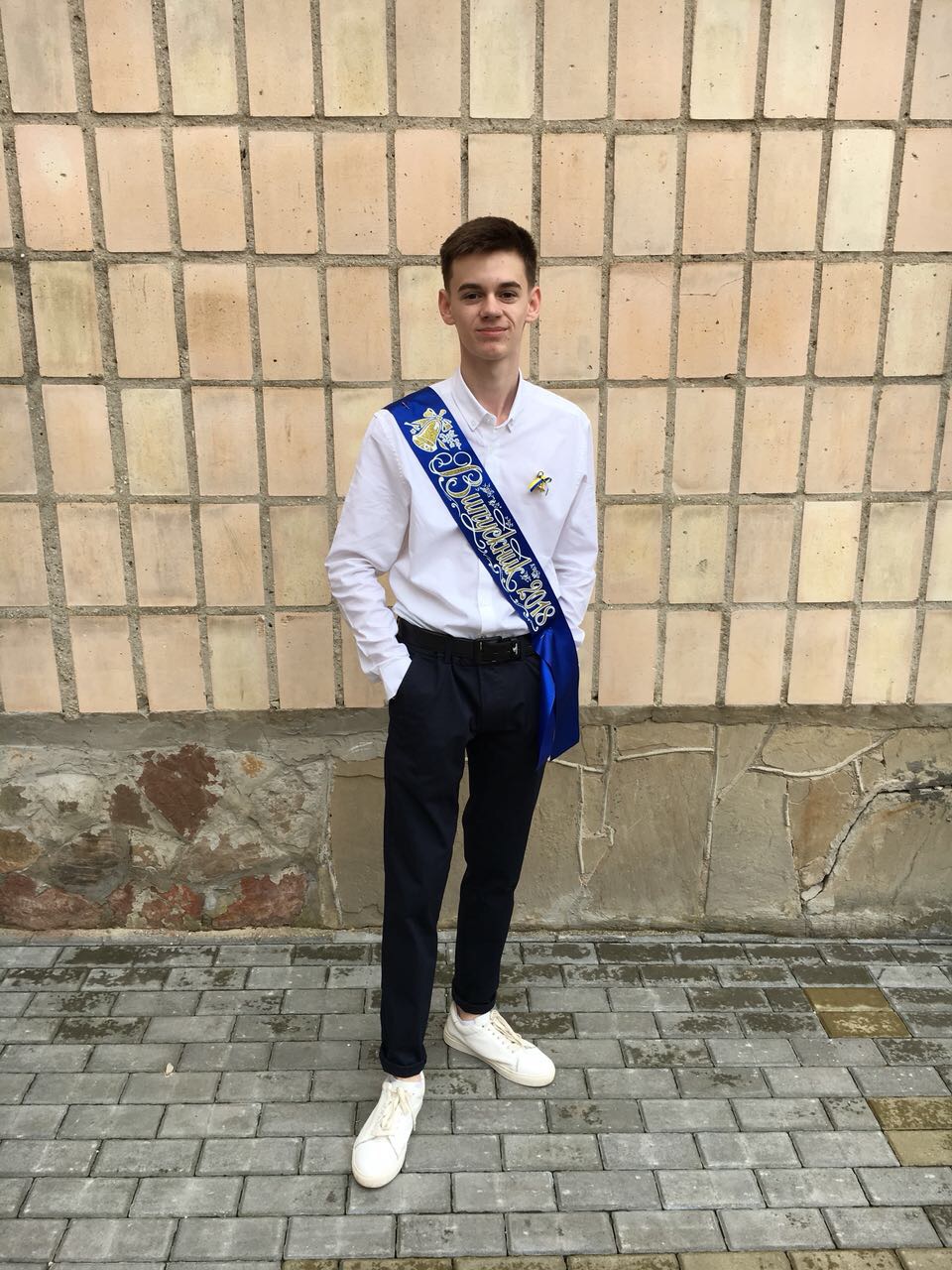 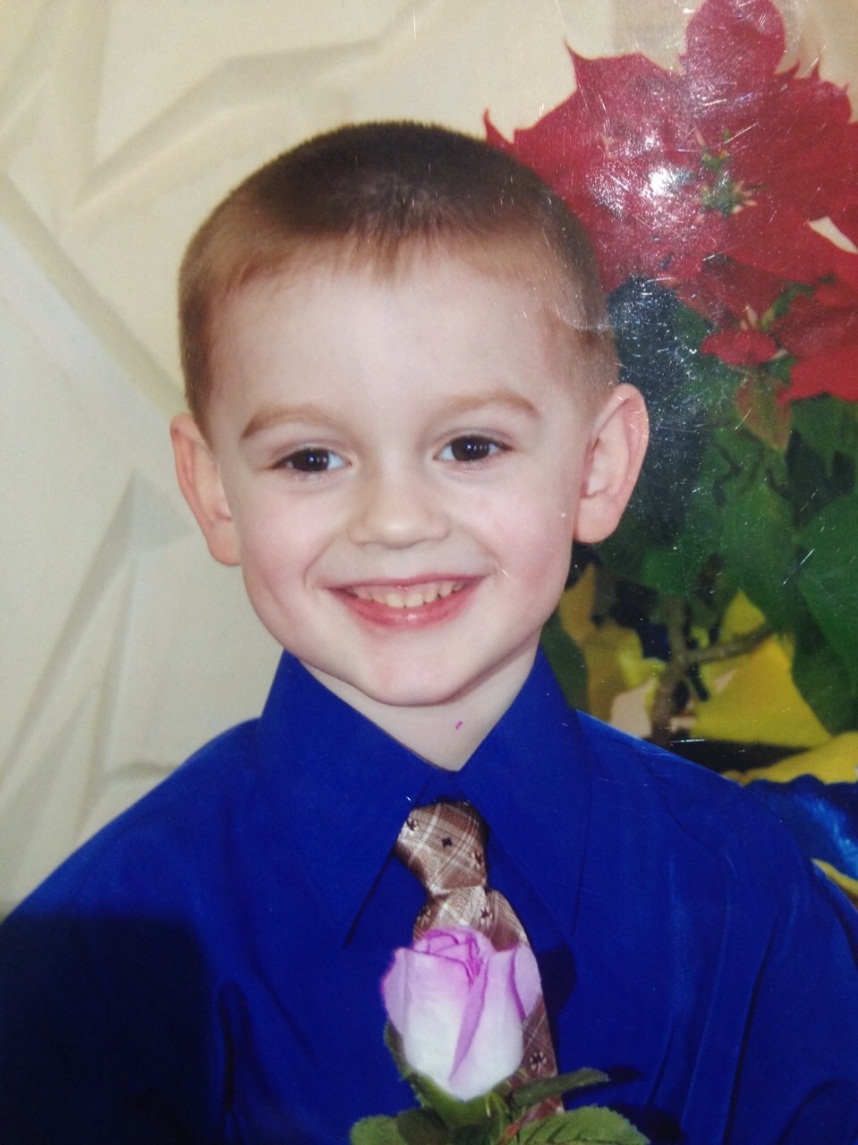 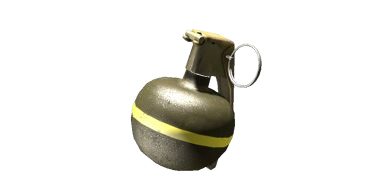 Шушвар Віта
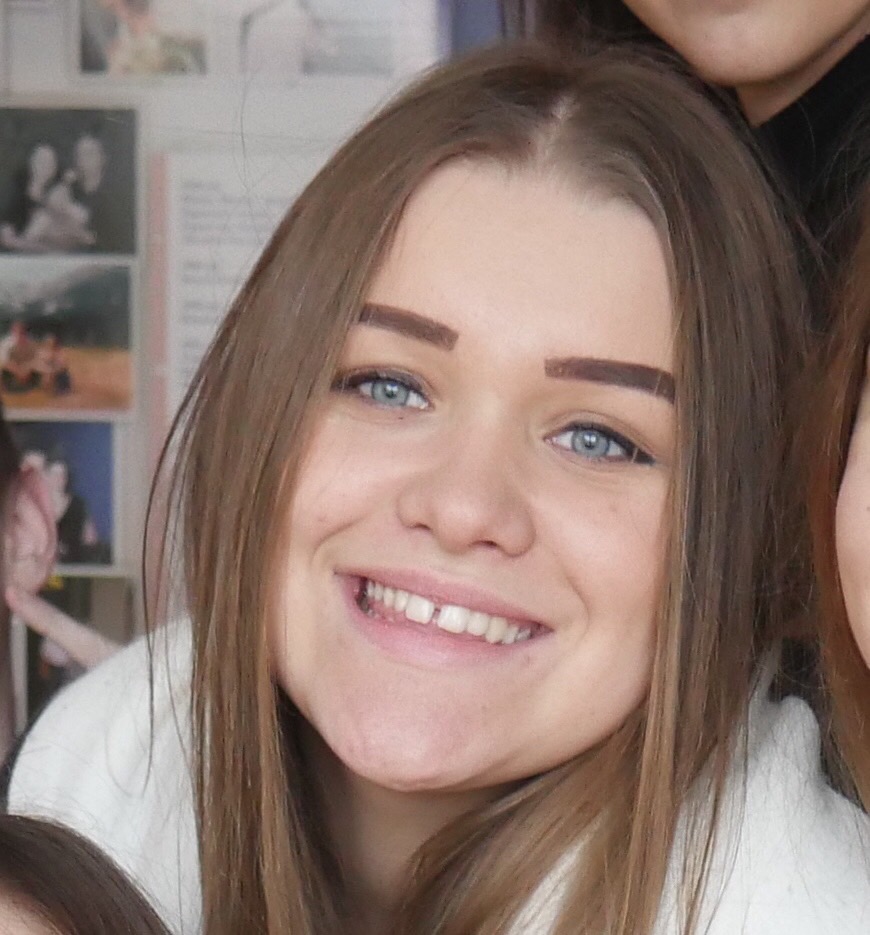 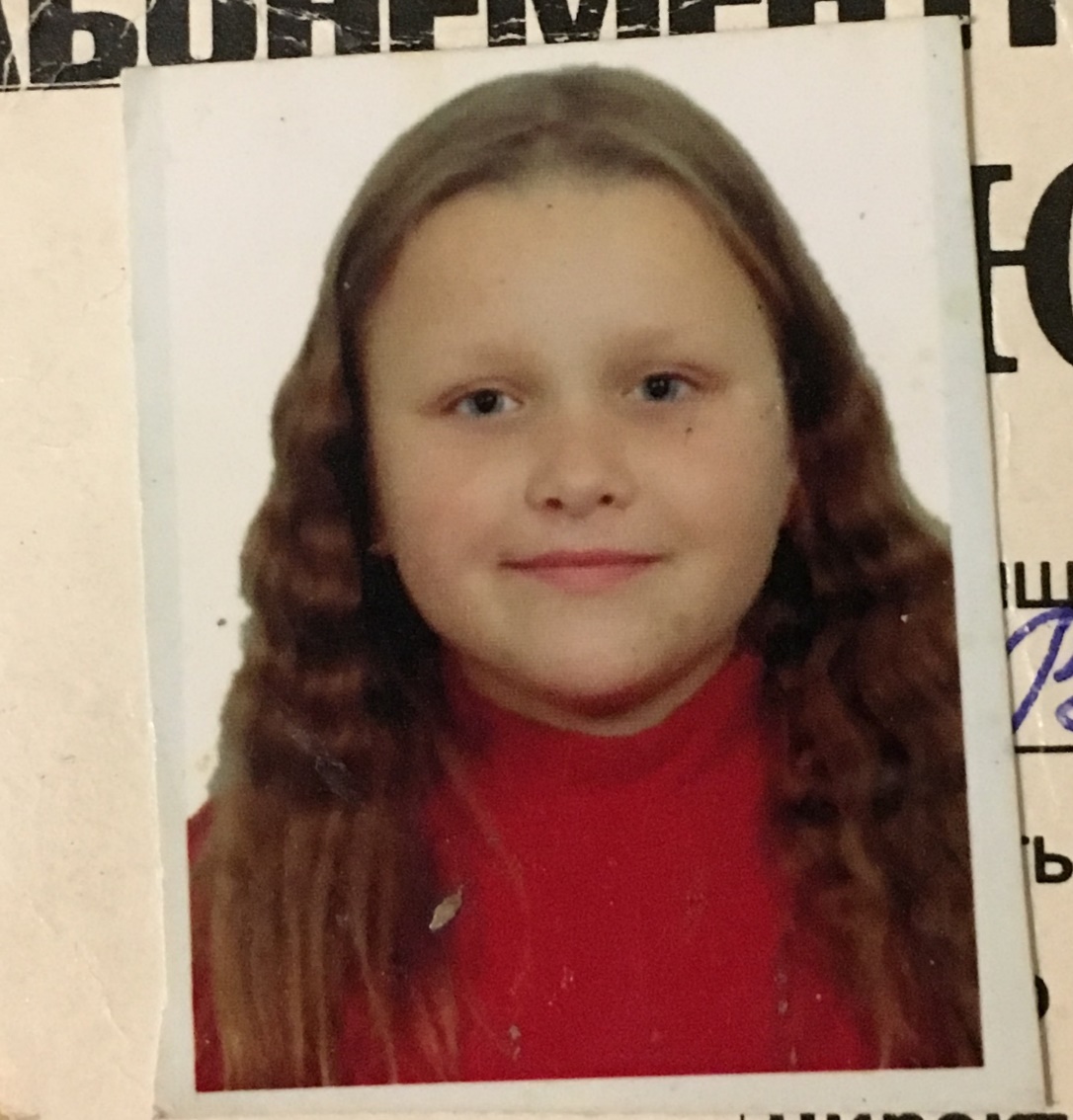 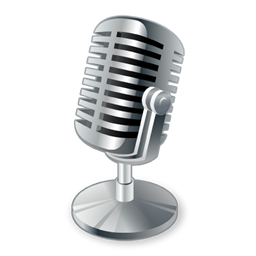 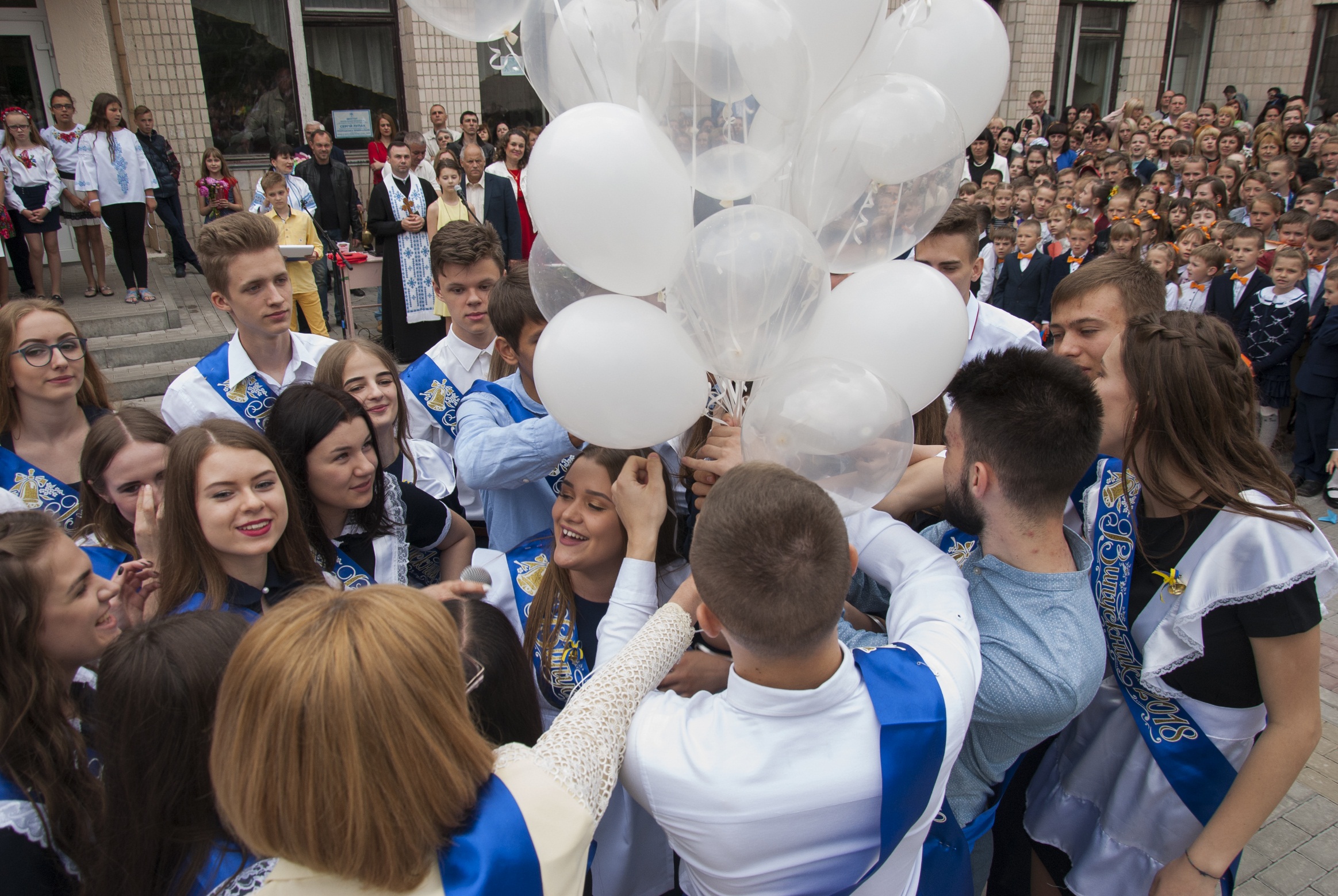 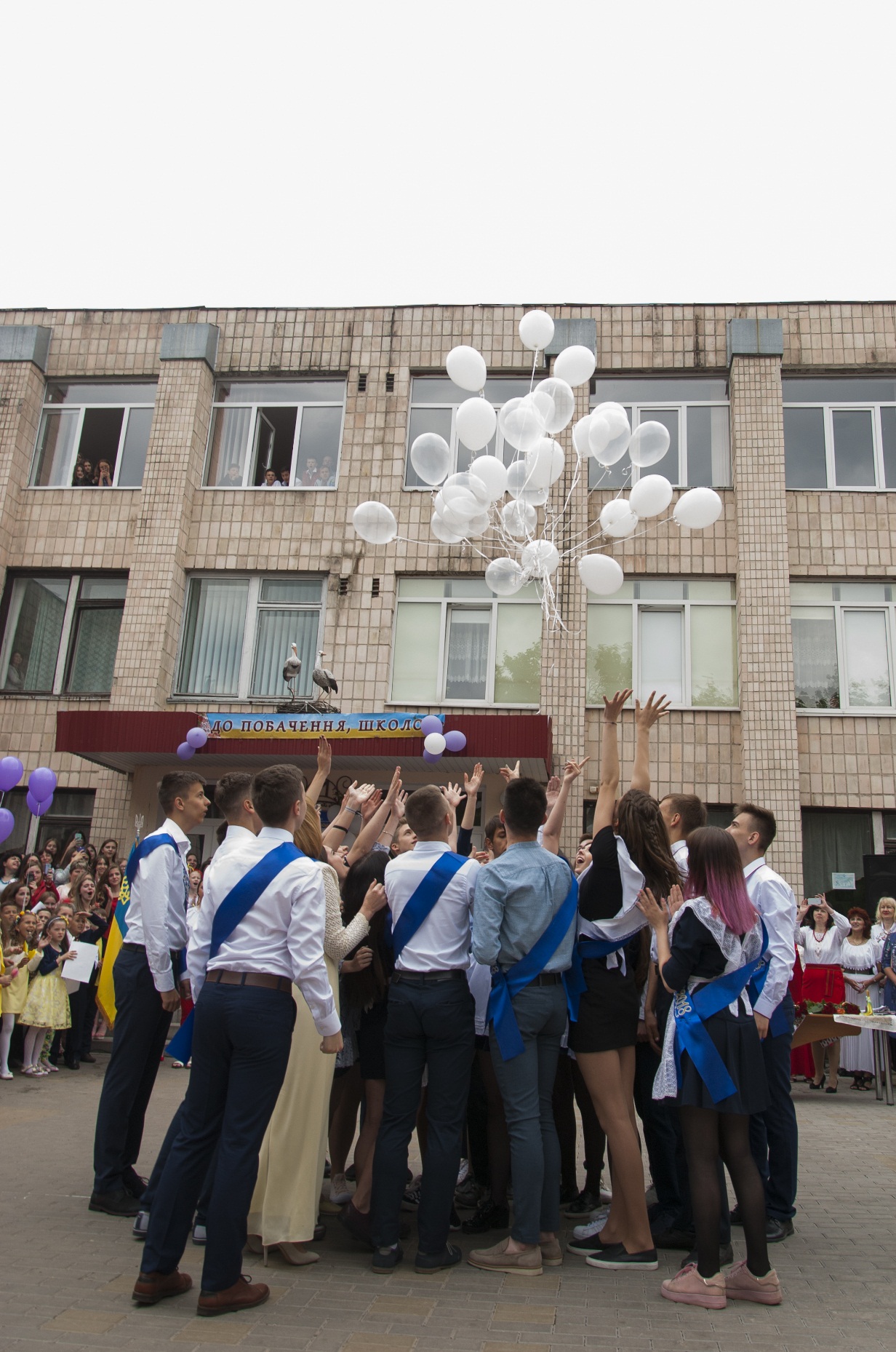 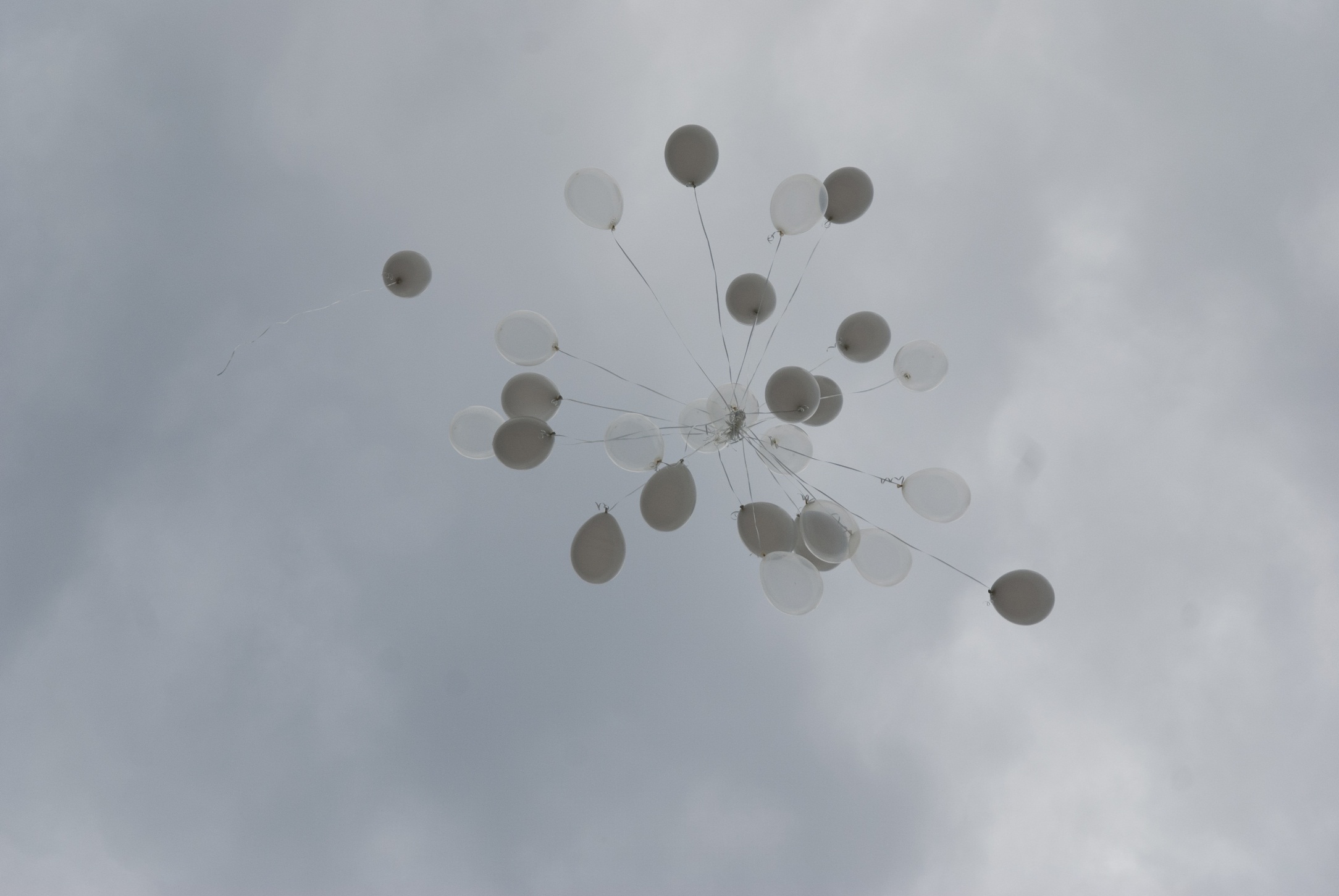 Рідна школо, 
ми не забудем 
тебе…
Випуск 2018 року
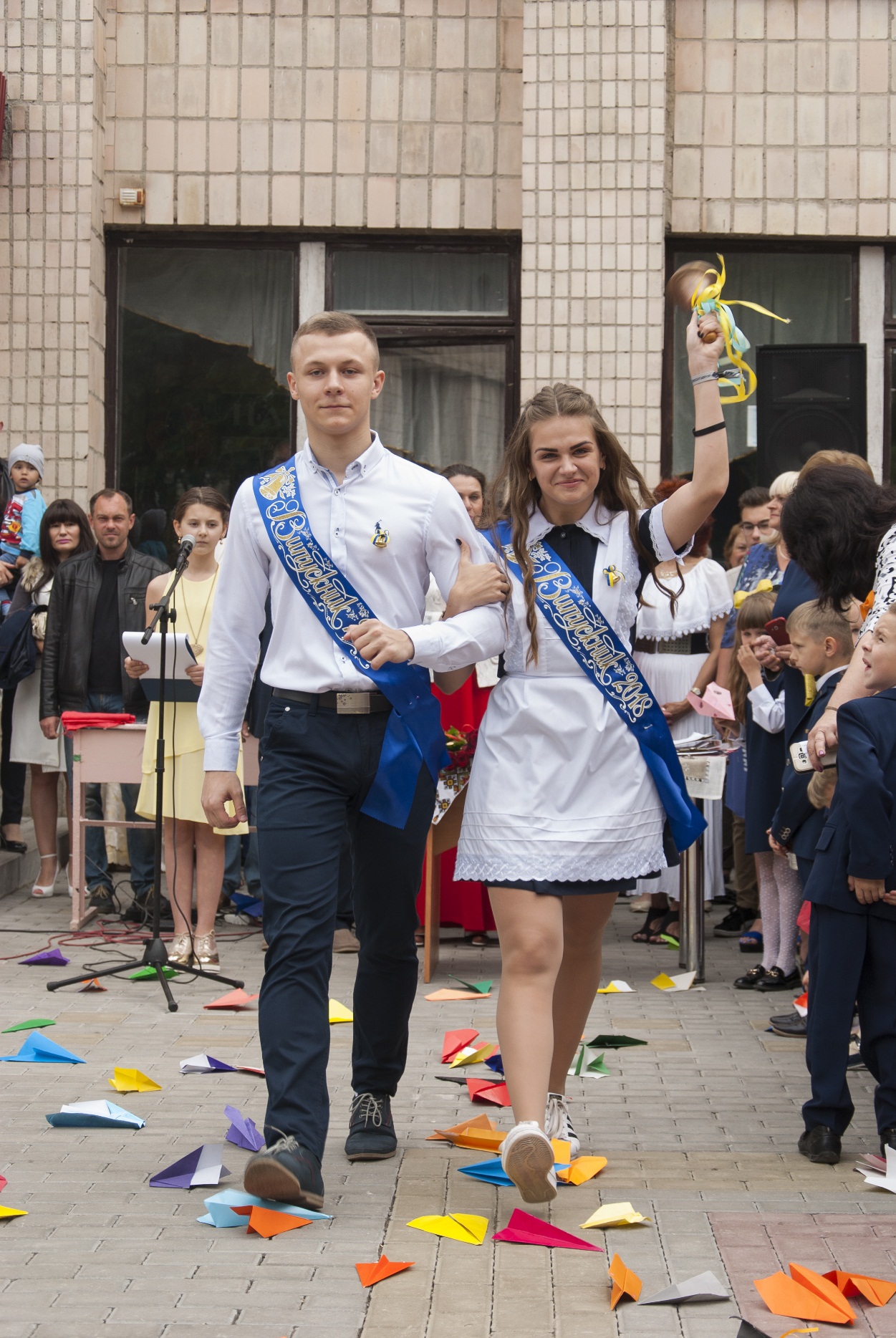 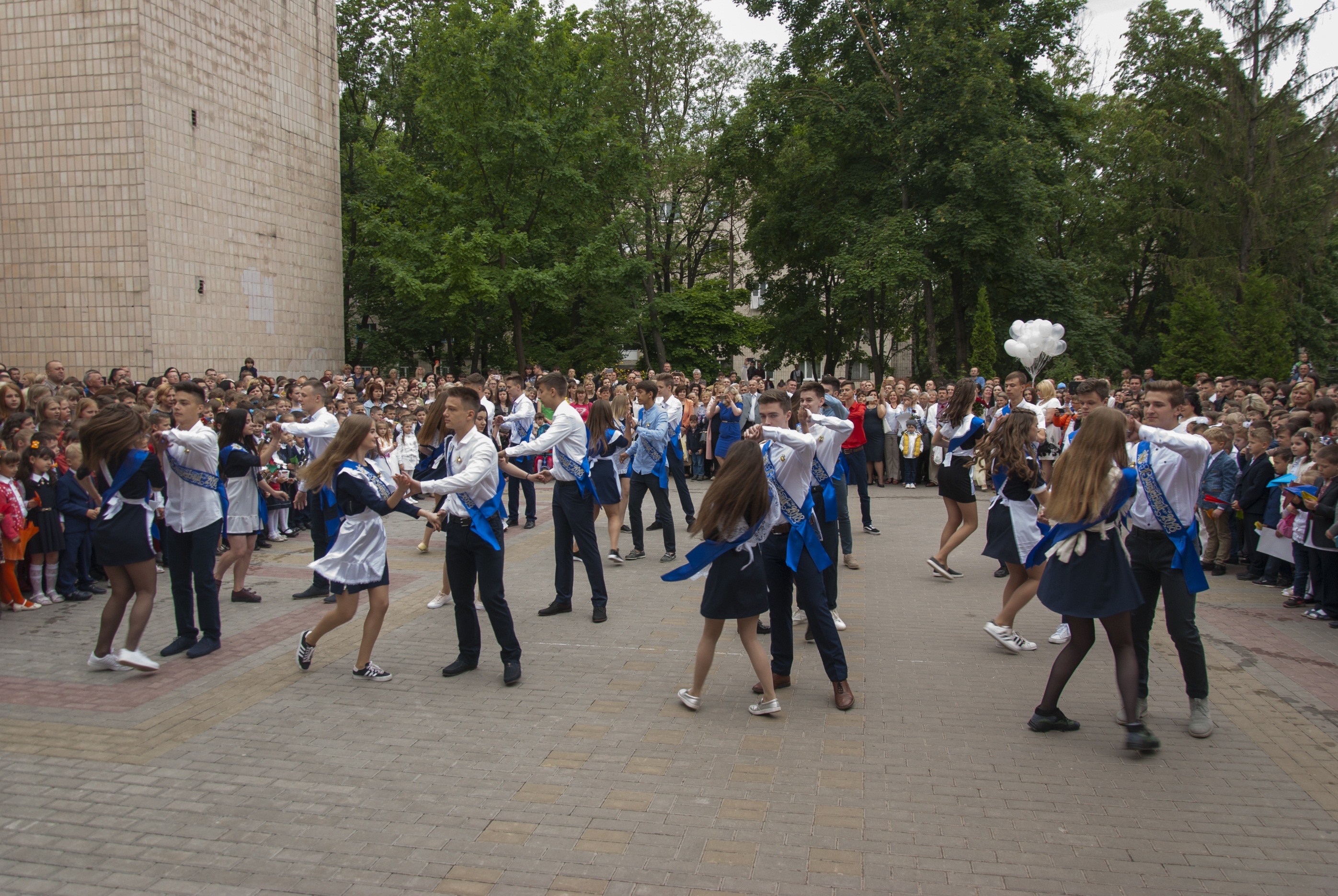